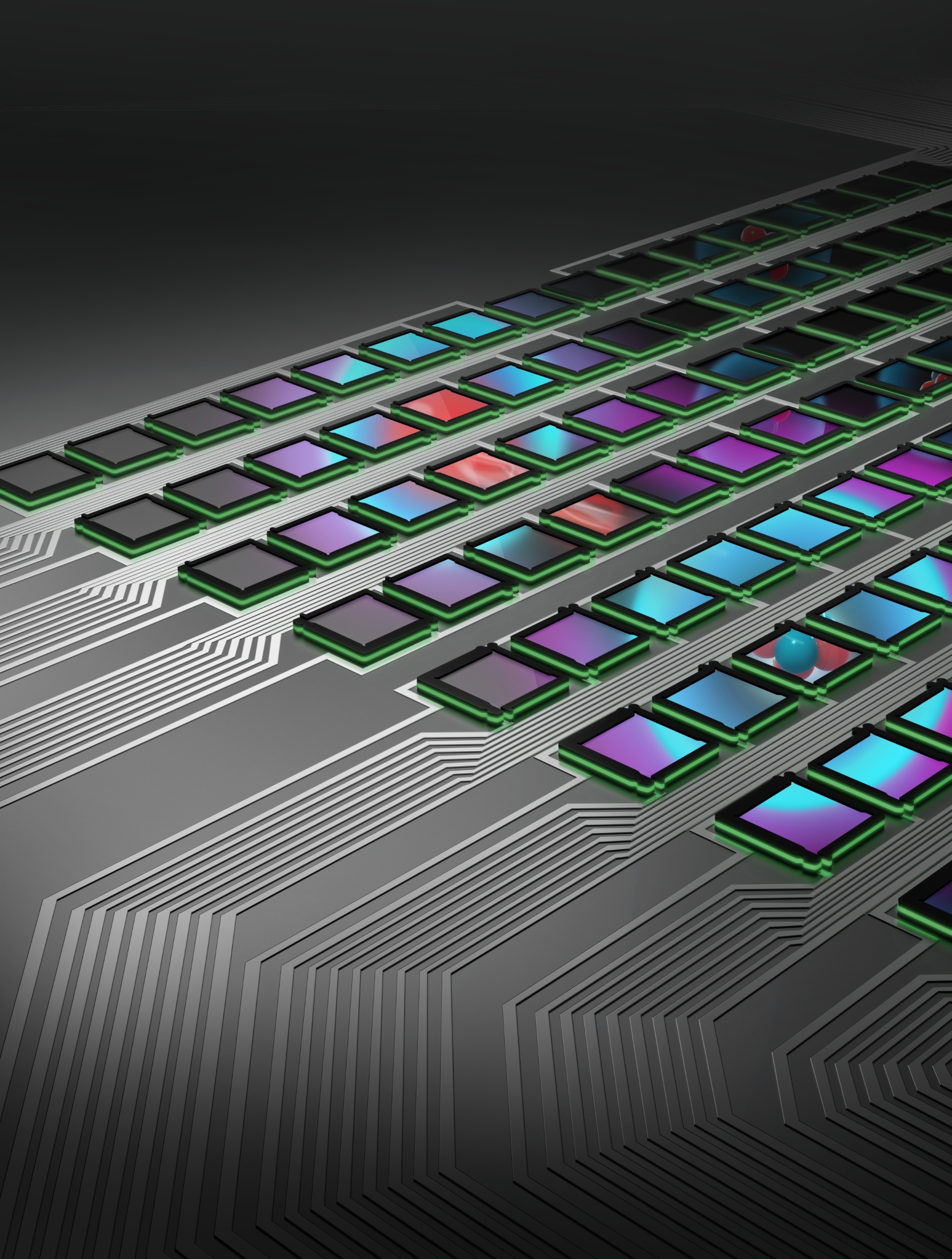 The BeEST ExperimentHistory, Accomplishments, and Future
Kyle LeachColorado School of Mines - Physics | Quantum Engineering | Nuclear Engineering Michigan State University - Facility for Rare Isotope BeamsNational Institute of Standards and Technology - Quantum Sensing Division
BeEST Collaboration Meeting
TRIUMF, Vancouver, Canada
May 13, 2025
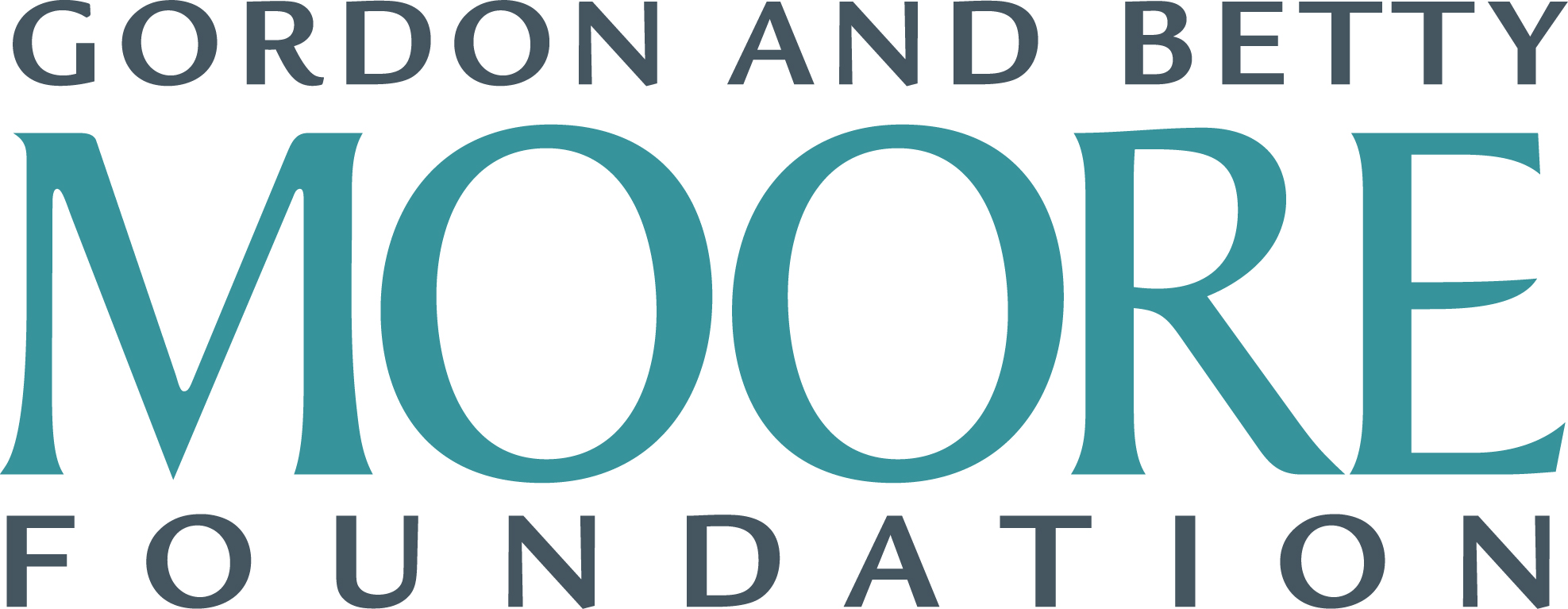 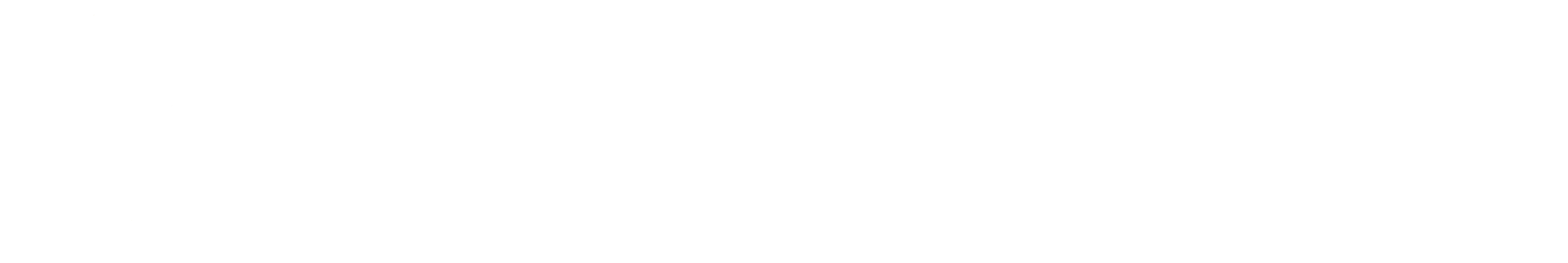 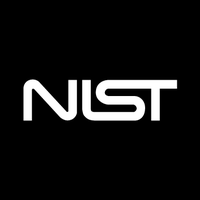 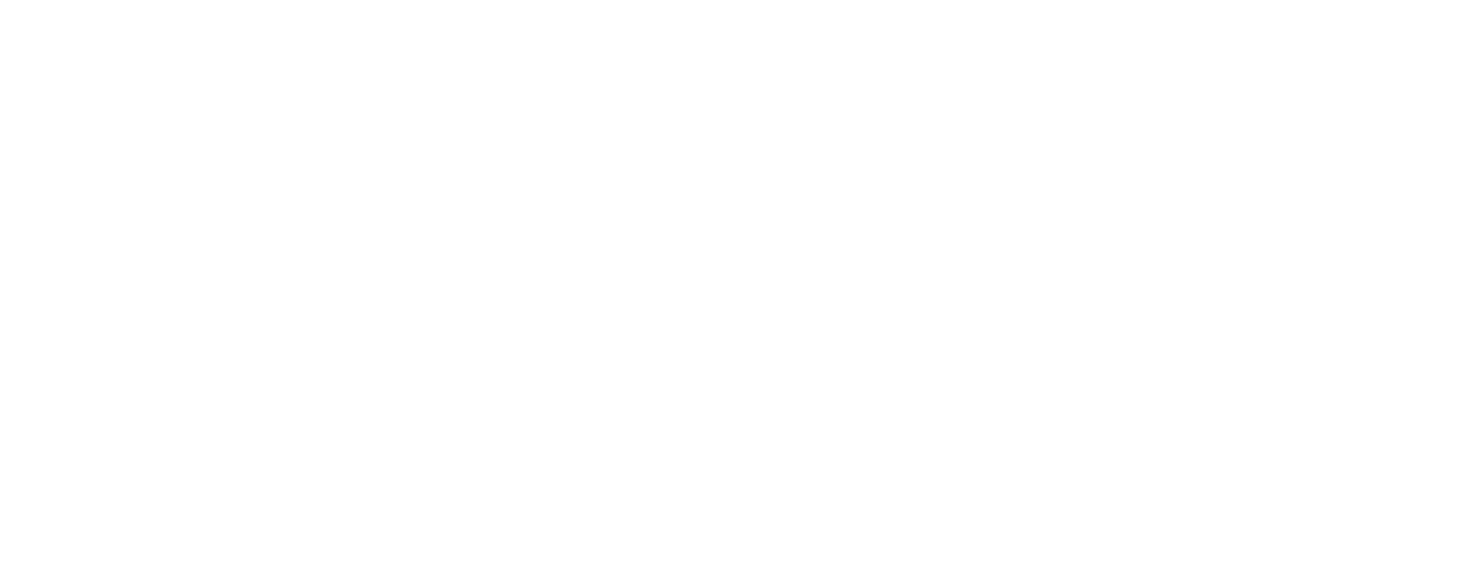 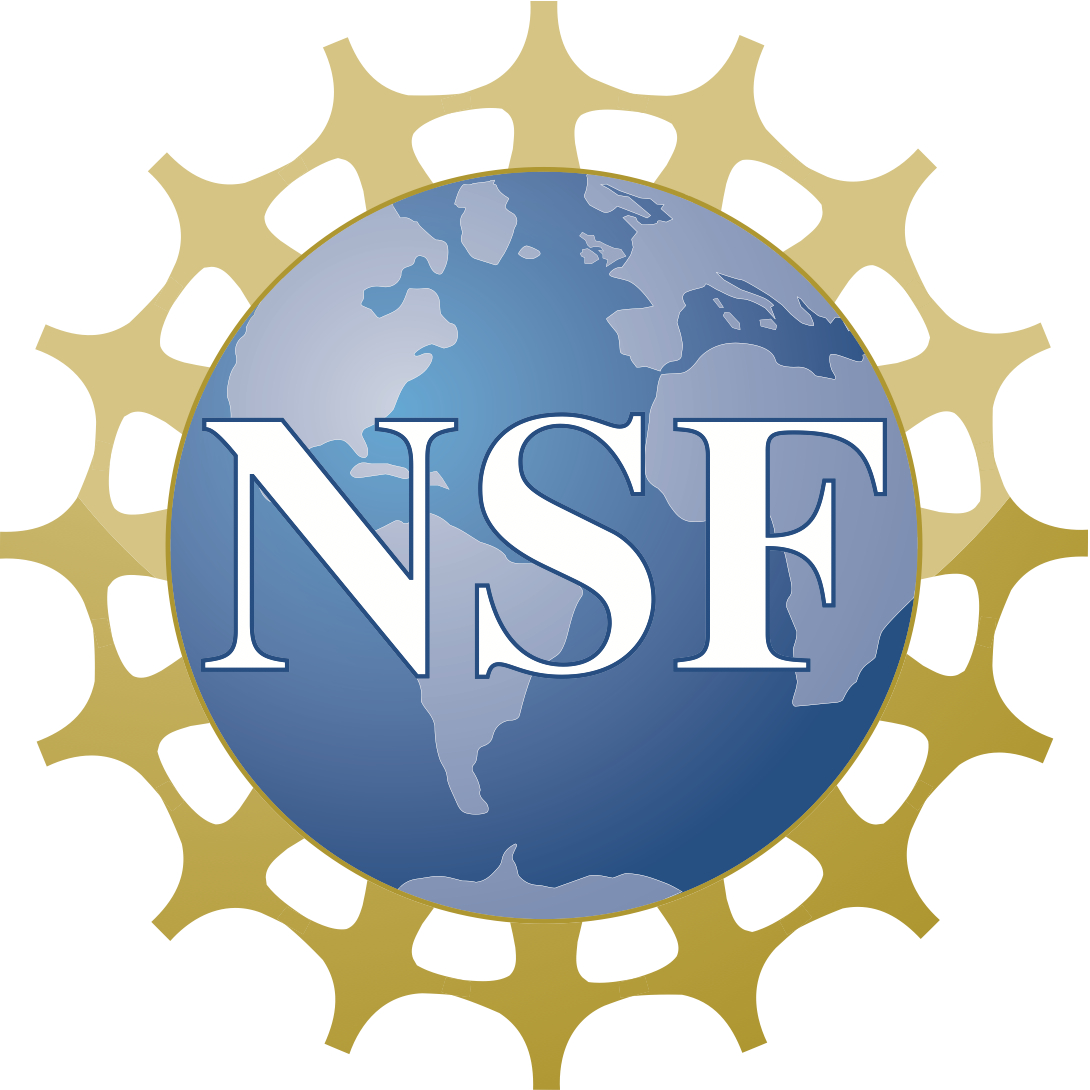 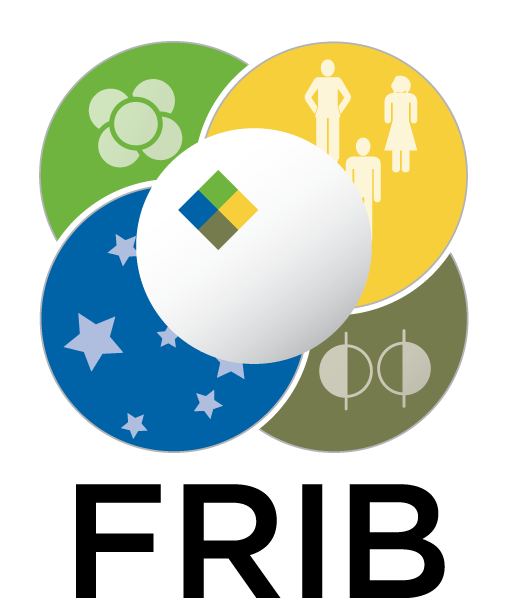 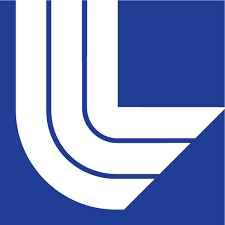 The Neutrino: Our Portal Between Cosmology and the Lab
Smn < 0.043 eV (cosmology)
Smn > 0.06 eV (oscillations)
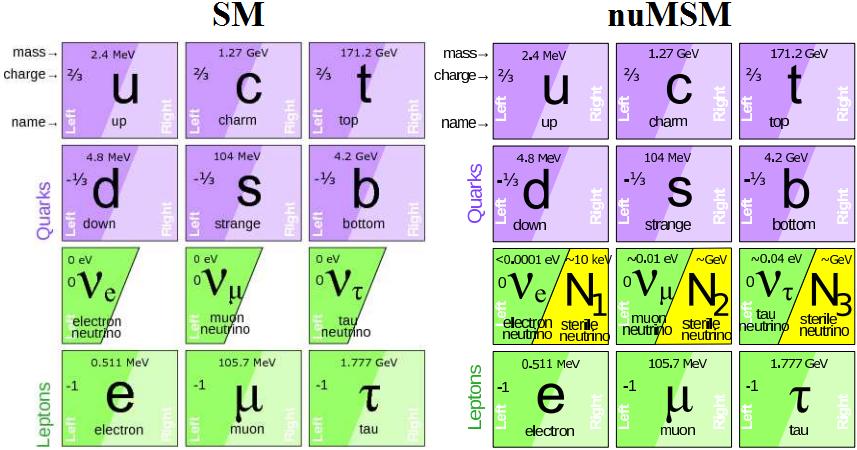 (DESI + CMB) PRD 110, 103536 (2024)
(PDG Review) - PRD 110, 030001 (2024)
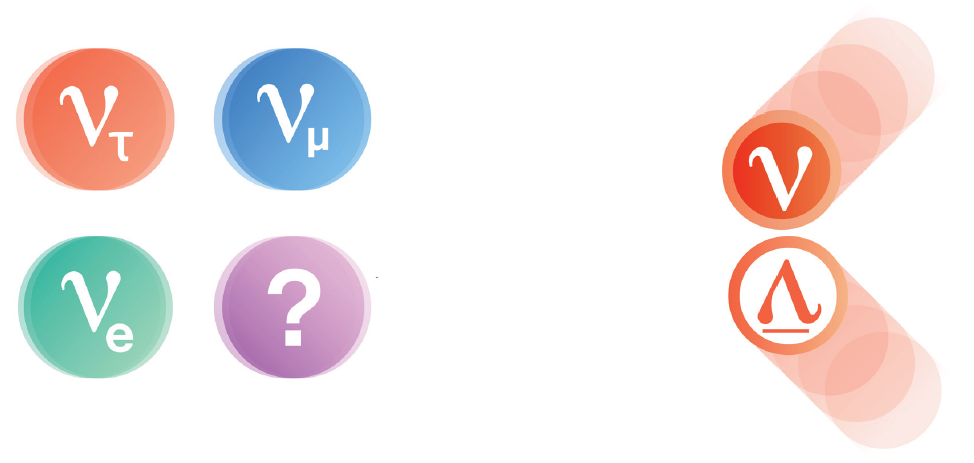 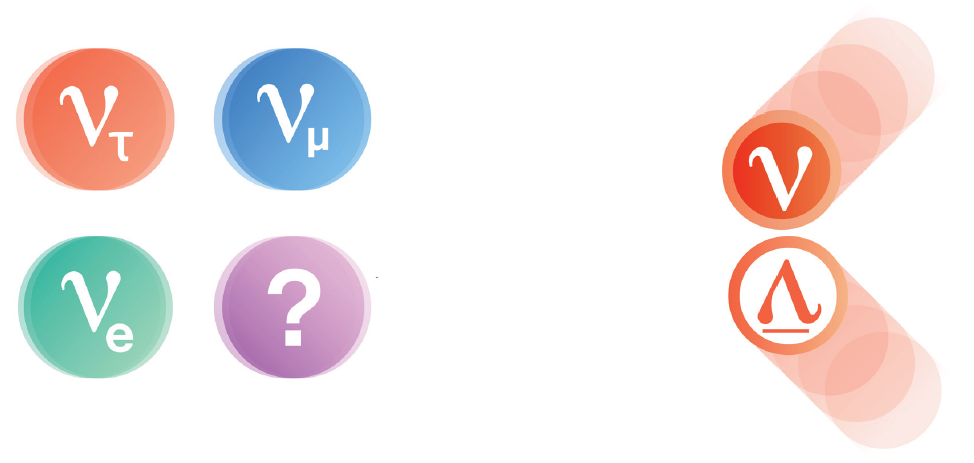 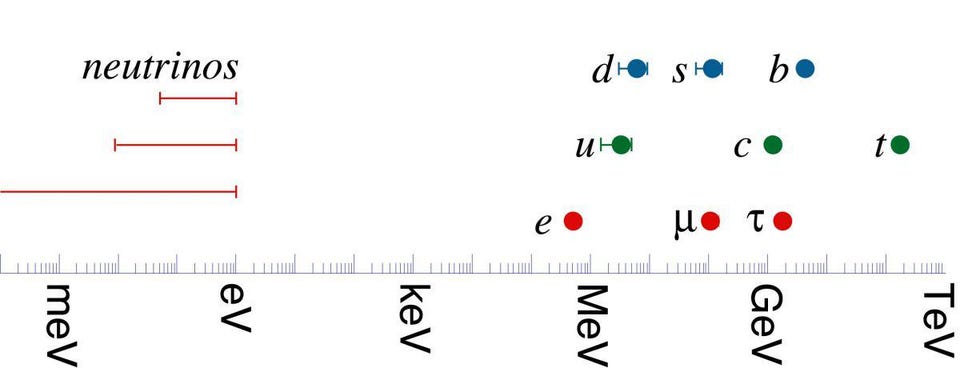 Masses are Very Light
The Standard Model
Douglas Tucker - this morning
Non-Zero n Masses
Majorana Masses?
> 3 flavours?
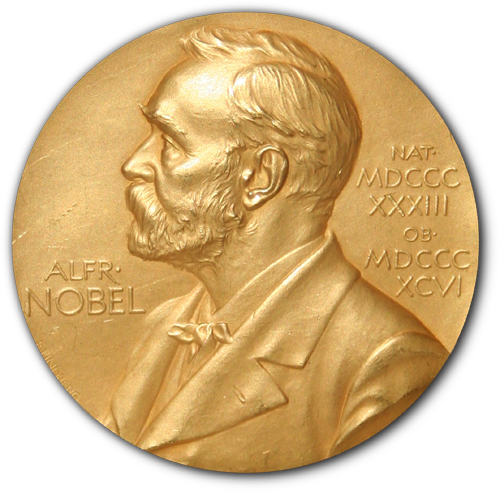 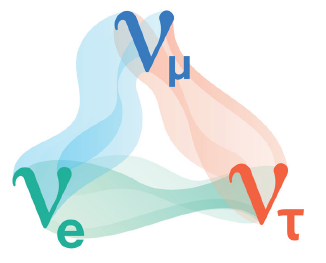 mbb< 0.028-0.122 eV (bb decay)
mne< 0.45 eV (b decay)
(KATRIN) Science (2025); arXiv:2406.13516
(136Xe KamLAND-Zen) arXiv:2406.11438
Majorana
Mass
Right-Handed
State
2015
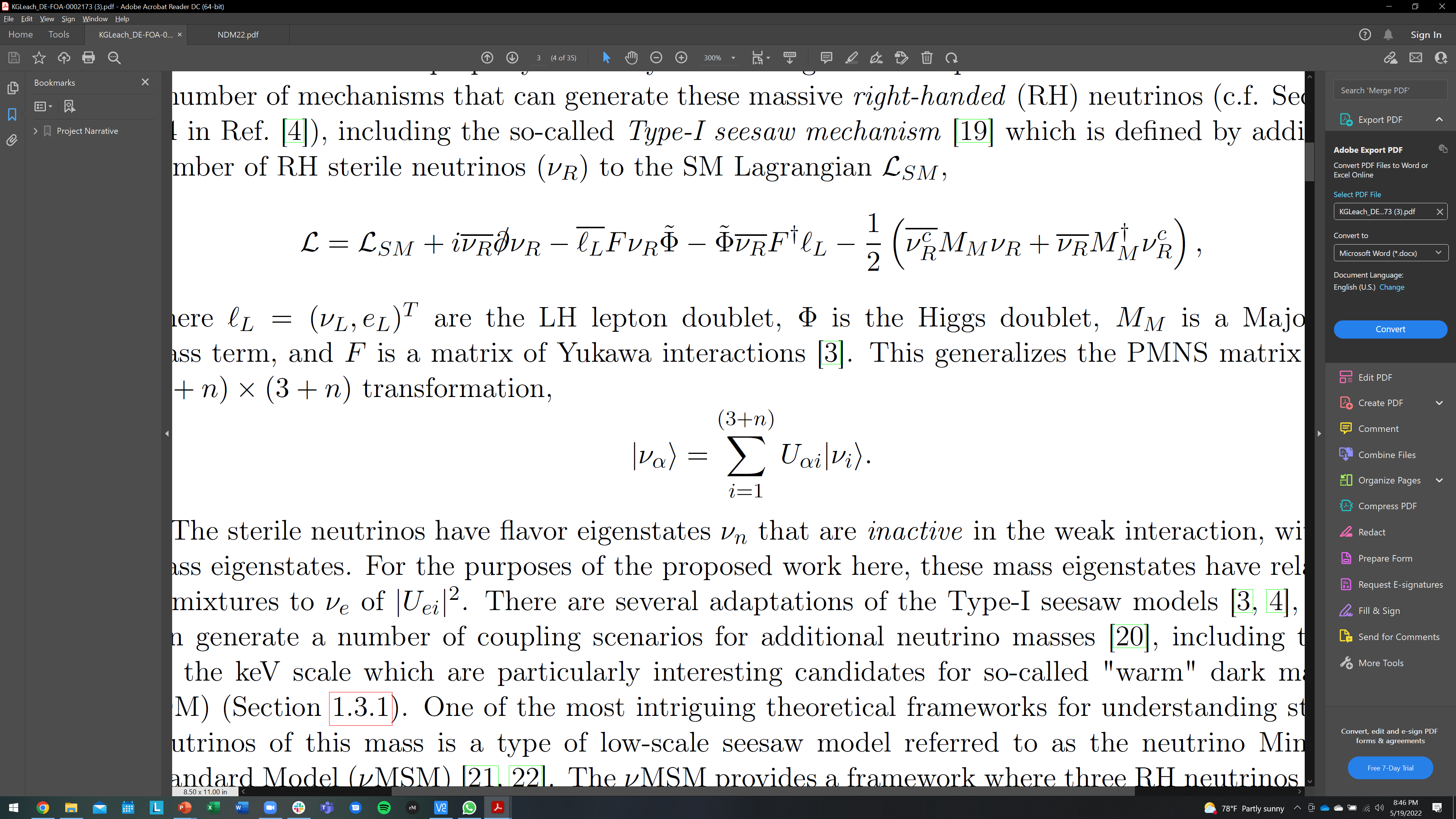 Experimental problems/curiosities in the neutrino sector:
Mass ordering not know (oscillations)
Inconsistent mass data among probes (cosmology vs laboratory)
Sterile anomalies (oscillation fits, gallium anomaly)
Lepton mixing vs quark mixing for 3x3 (PMNS vs CKM)
The Dark Matter Problem
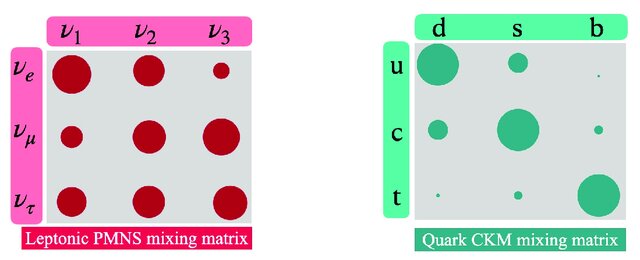 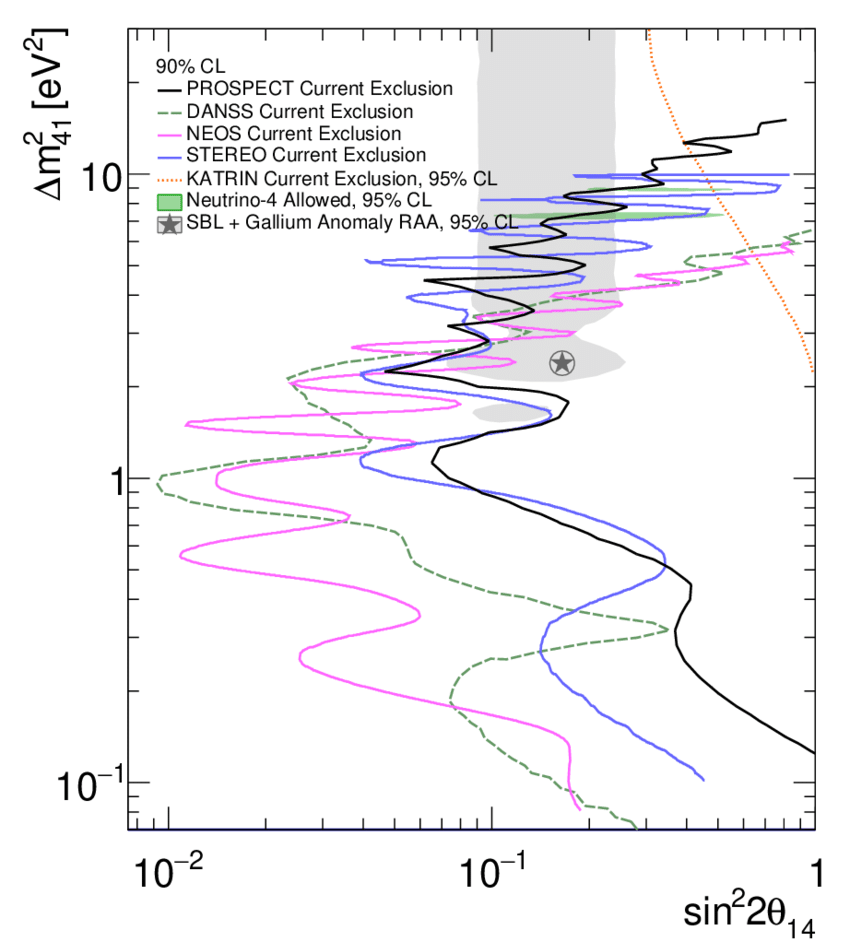 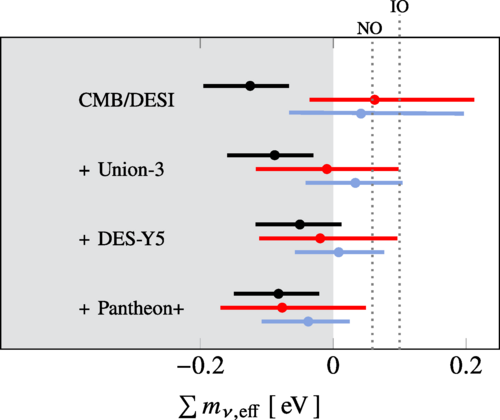 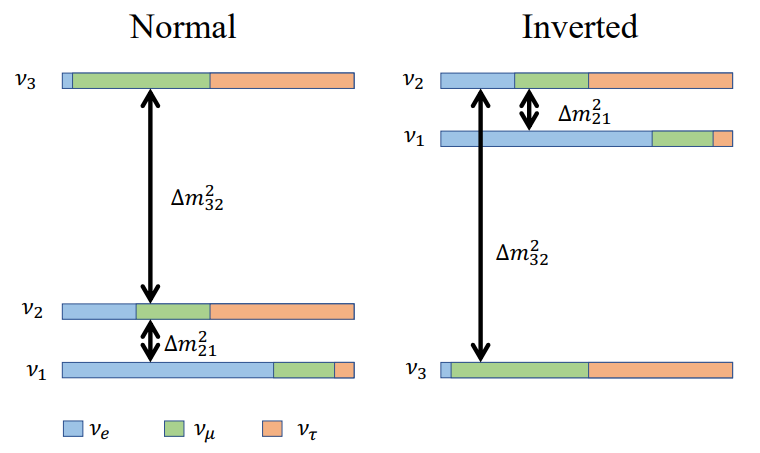 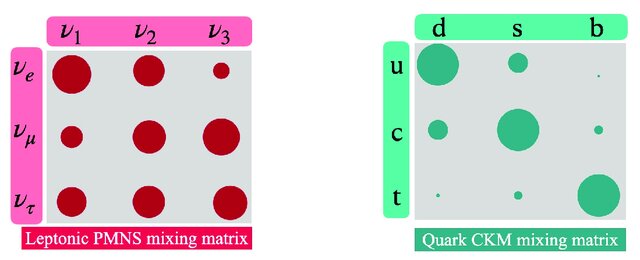 Baryon Asymmetry of the Universe
Hints of Sterile Flavours
Kyle Leach - UMass Lowell 04/16/2025
2
The BeEST Experiment – 7Be in STJs
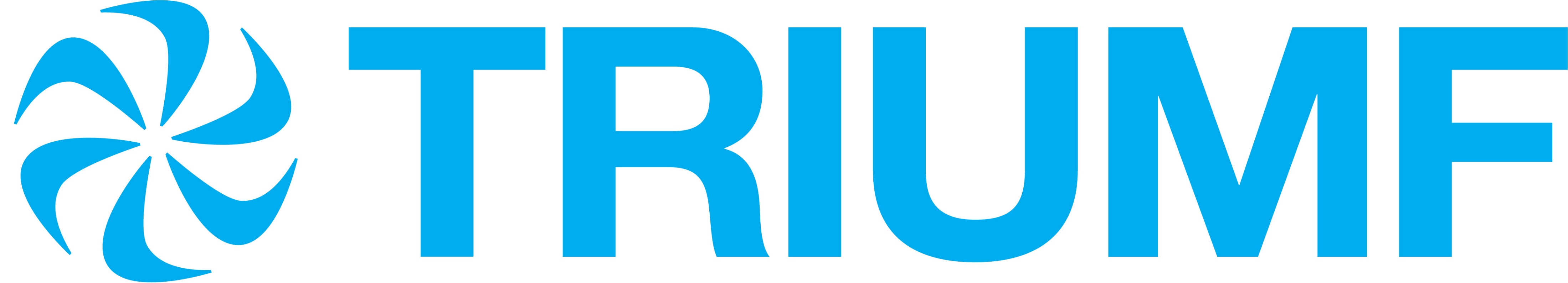 Collimator
Chamber
Element- and mass-selective delivery
Purity > 80% (<20% 7Li (stable))
Rate > 106 7Be+ per second
Photoresist
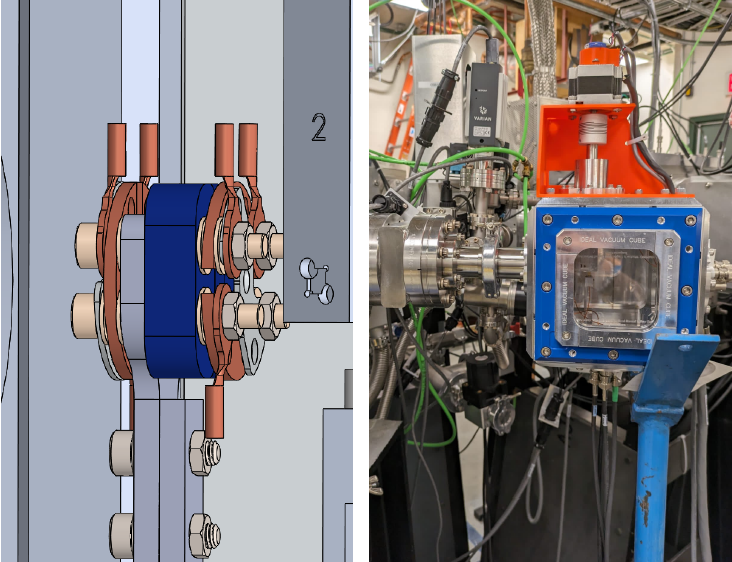 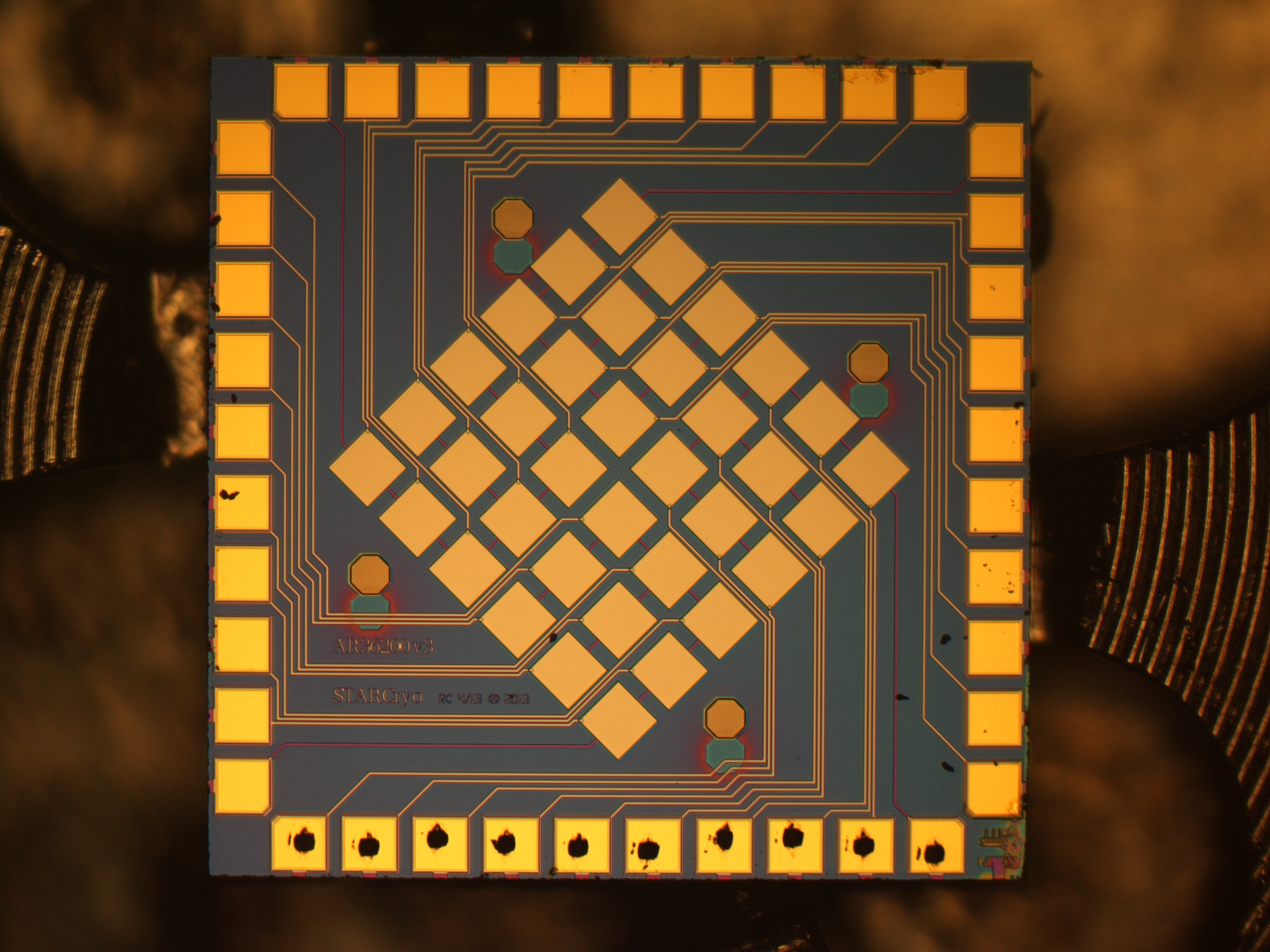 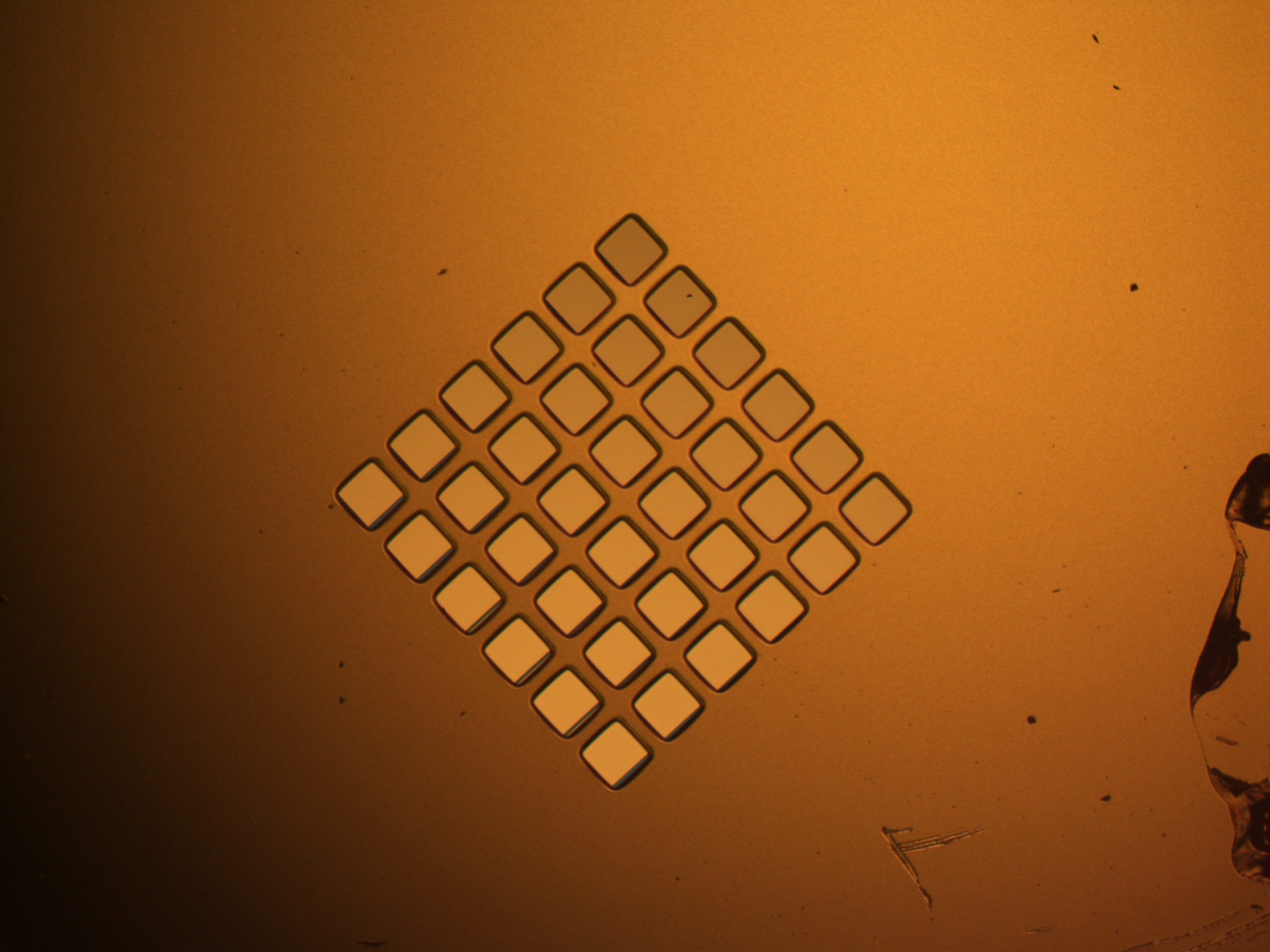 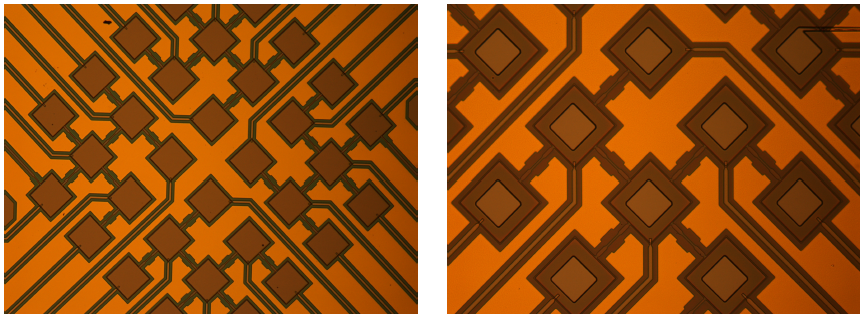 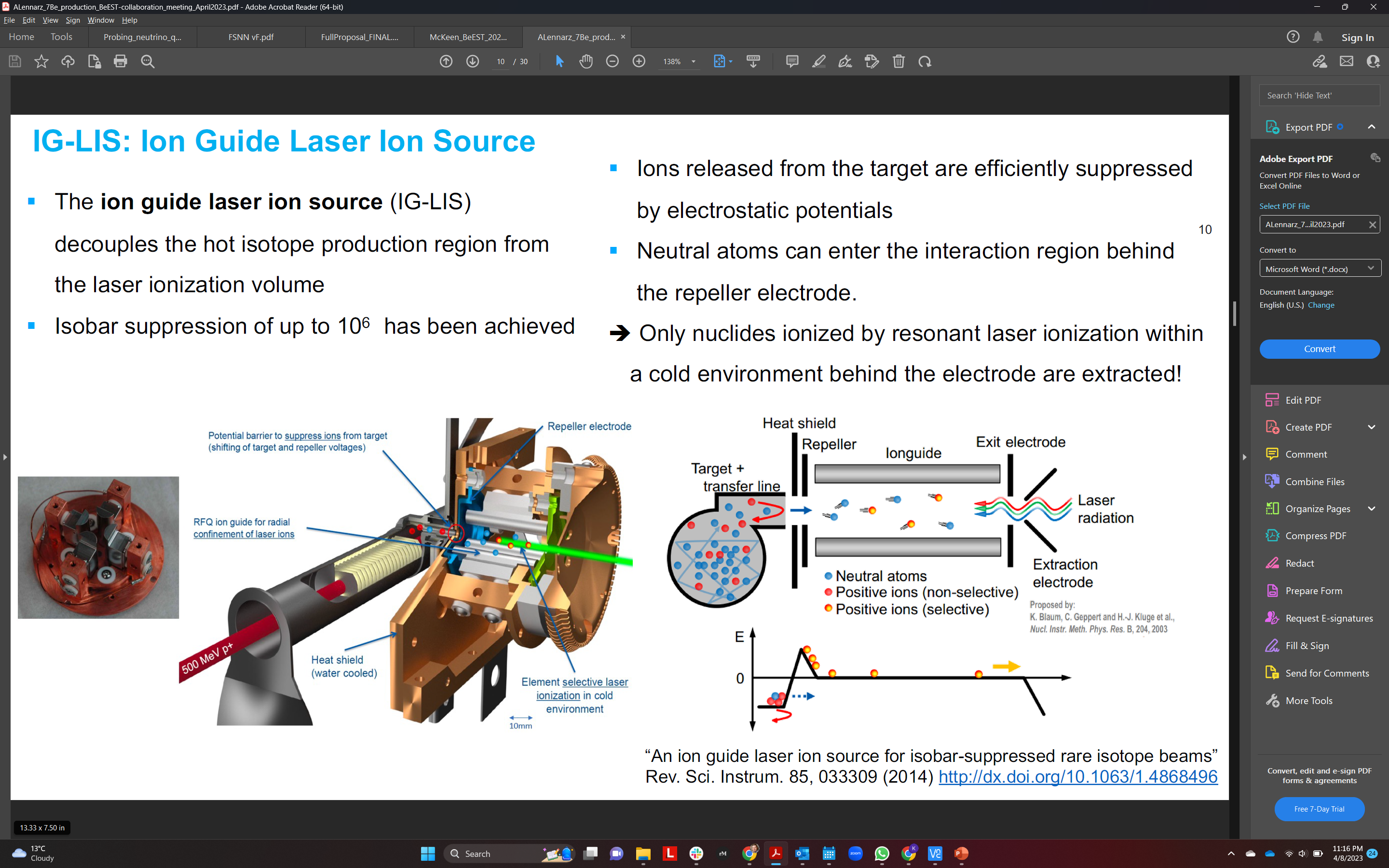 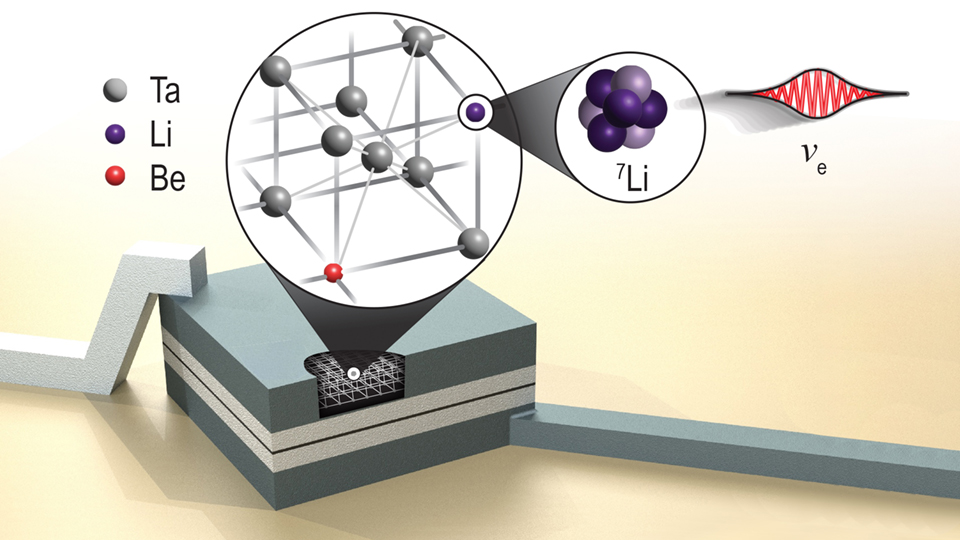 Annika Lennarz- this morning
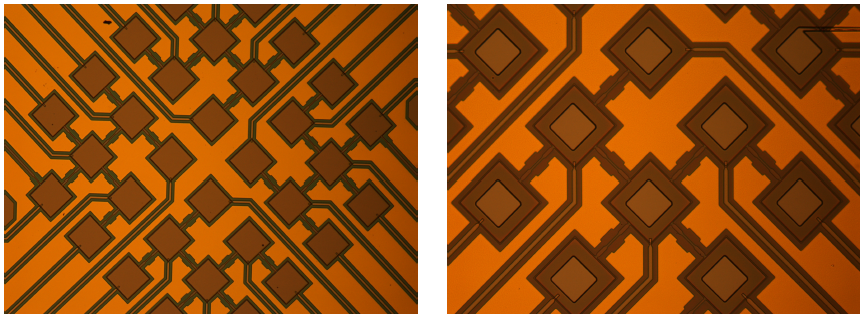 (T1/2 ~ 53 days)
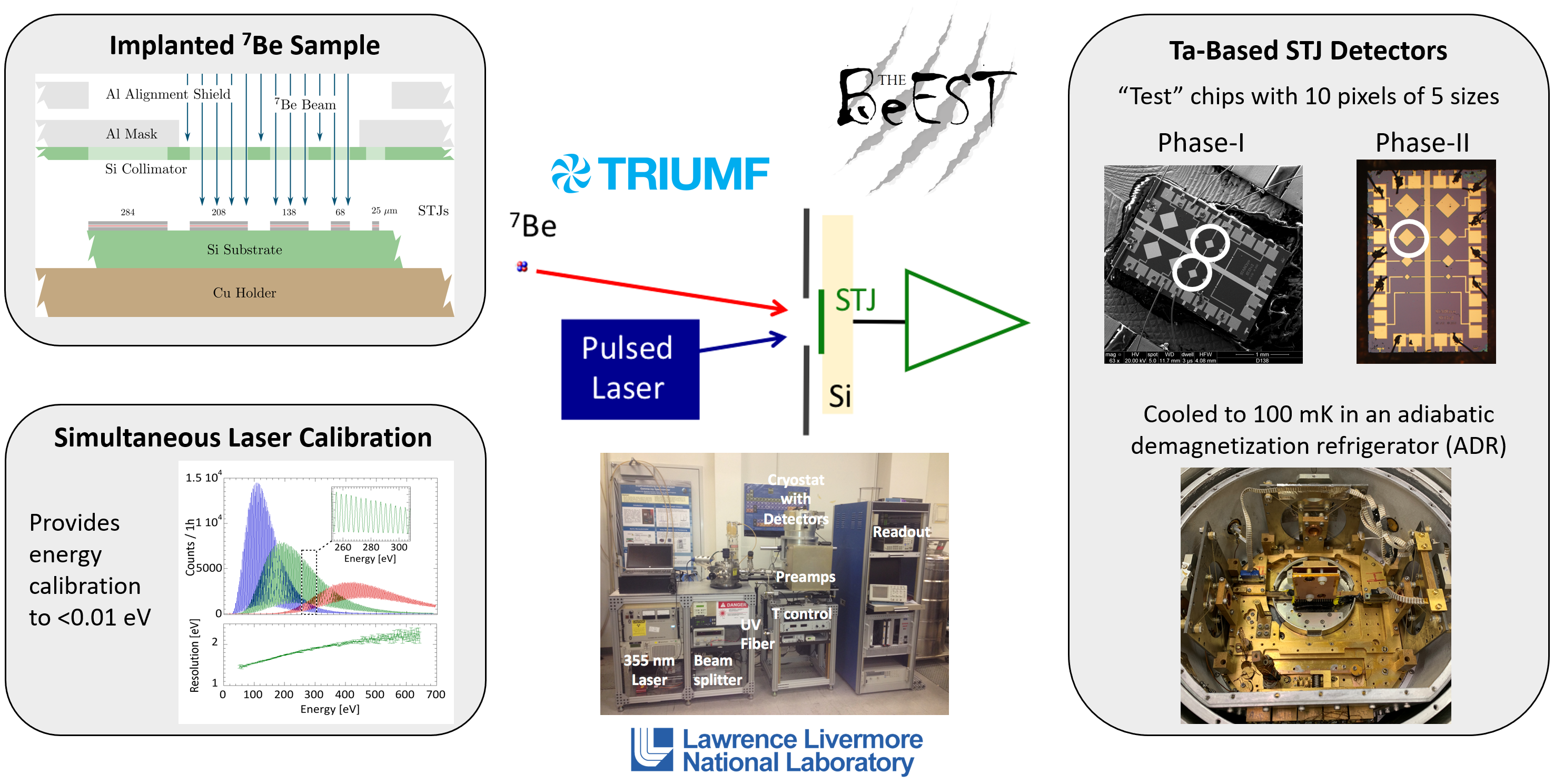 50 mm
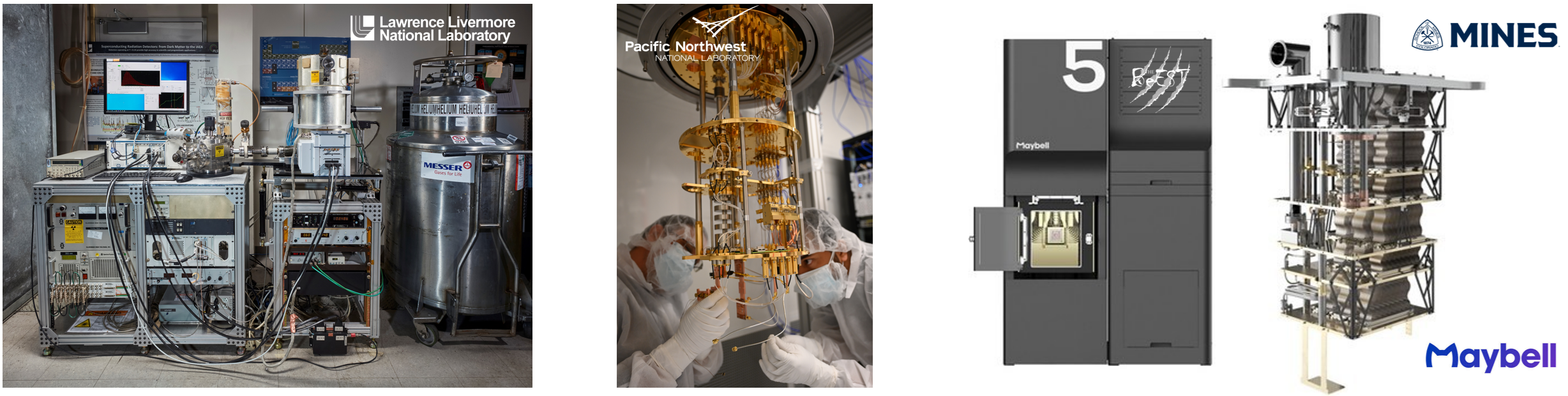 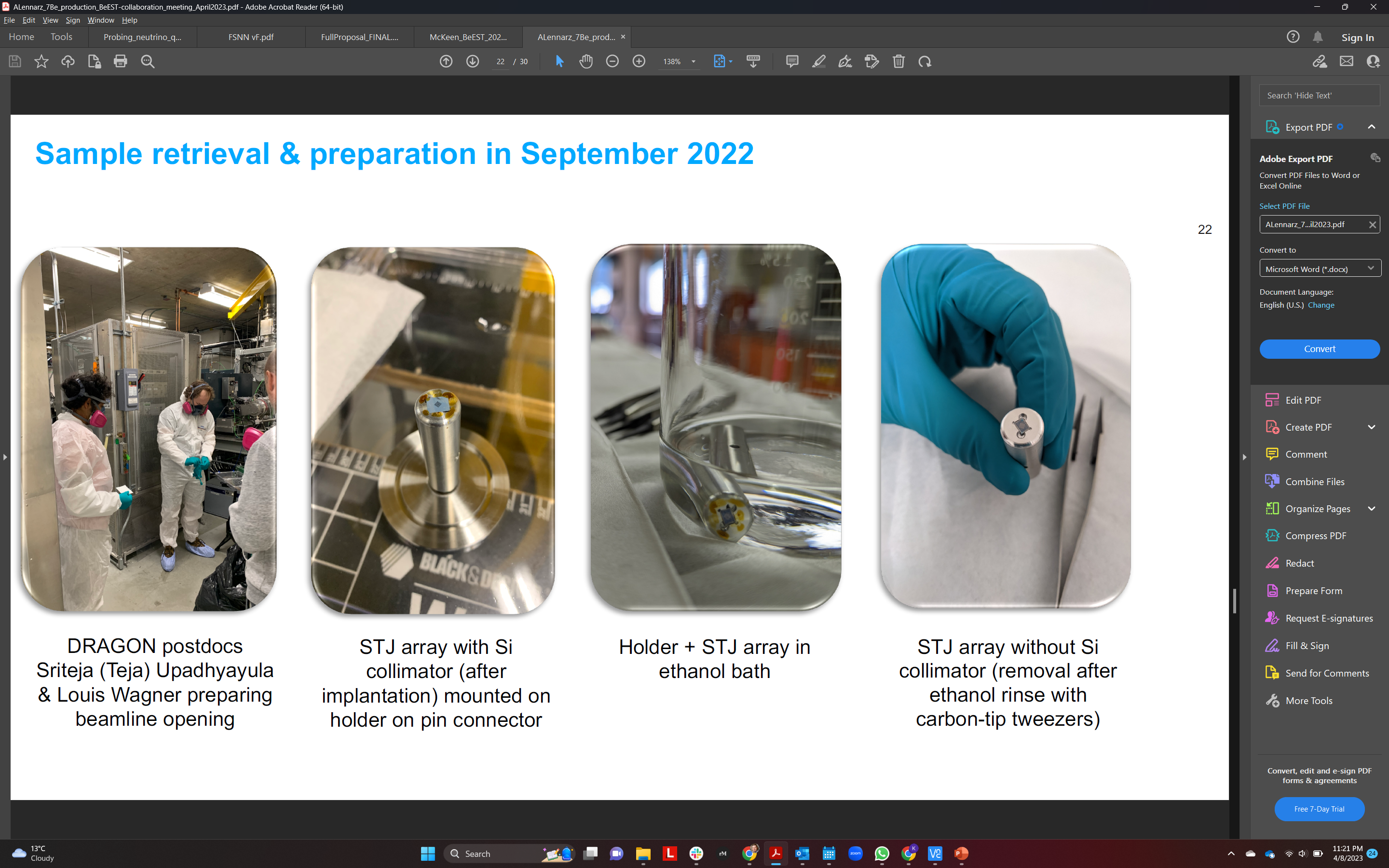 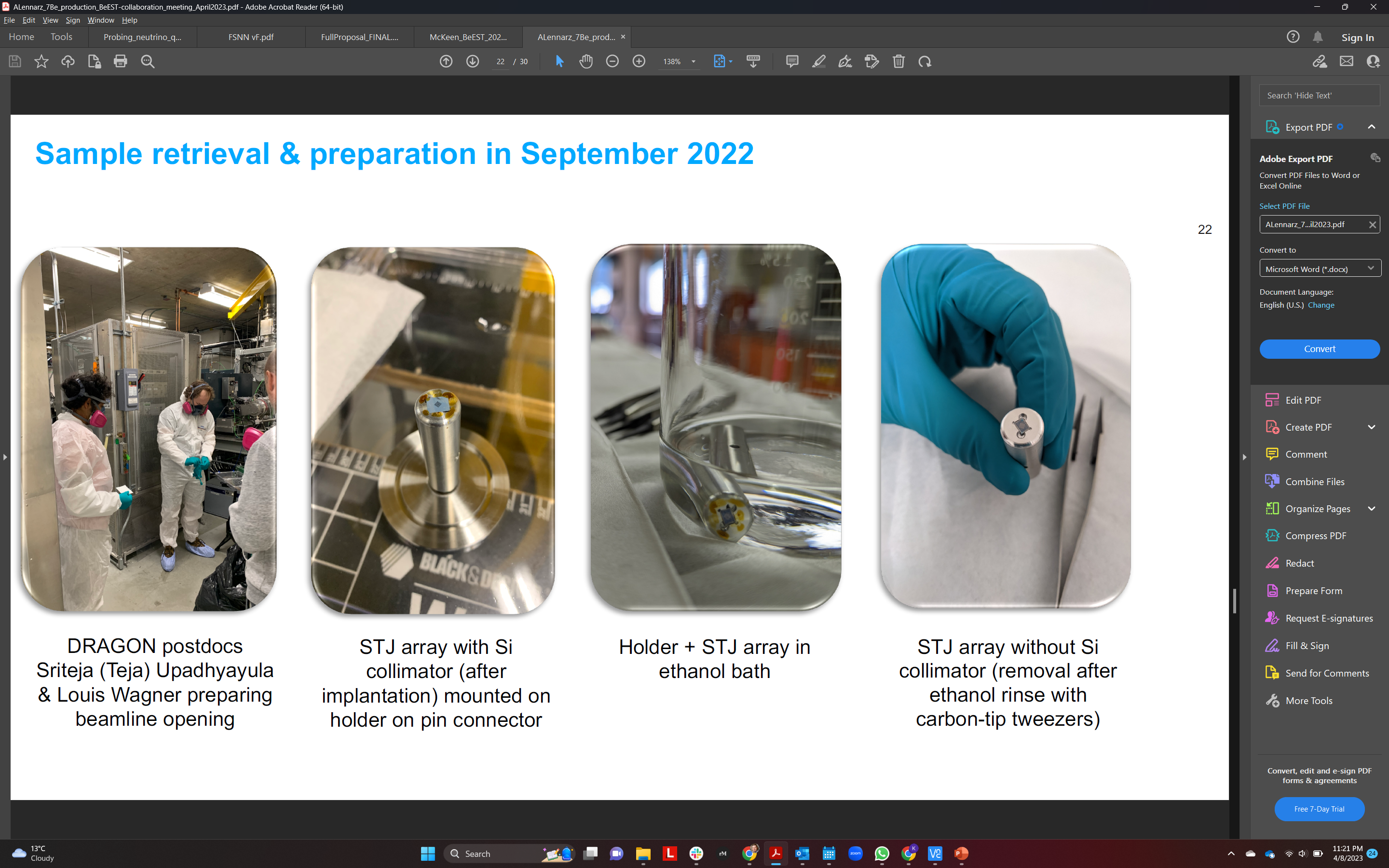 Stephan Friedrich - this morning
Kyle Leach - BeEST Collaboration Meeting 05/13/2025
3
The BeEST Collaboration (To Date)
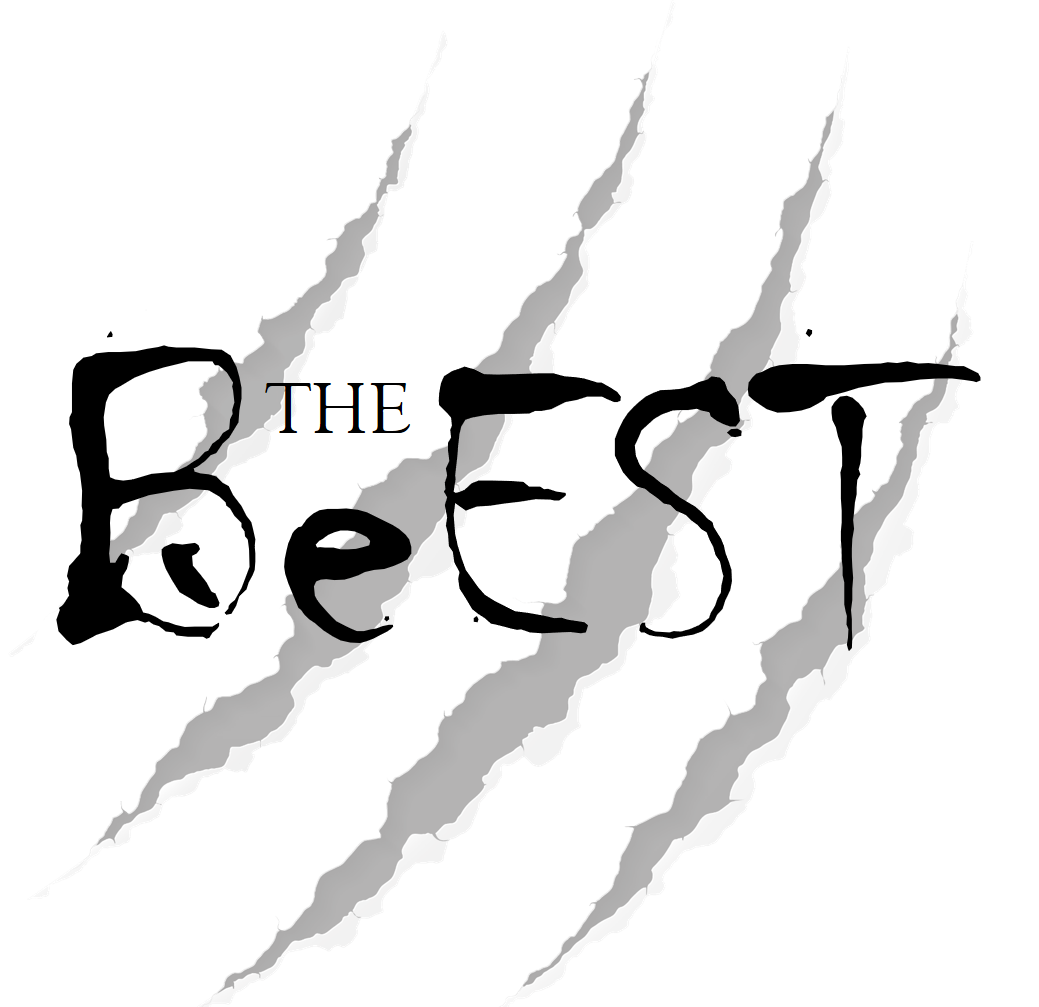 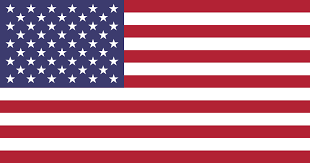 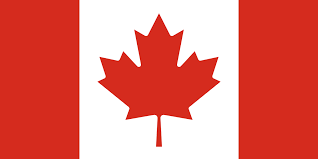 Connor Bray, Harris Crocker, David Diercks, Spencer Fretwell, Abbi Gillespie, Cameron Harris, Calvin Hinkle, Kyle Leach, Drew Marino, Ben Waters, Gigi Schalk, Joe Smolsky, Caitlyn Stone-Whitehead, Joseph Templet, Wouter Van De Pontseele, Grace Wagner
Colorado School of Mines, Golden CO USA

Ashley Marie Evangelista, Annika Lennarz, Peter Machule, Dave McKeen, Chris Ruiz, Maisy Willett
TRIUMF, Vancouver BC Canada

Stephan Friedrich, Geon-Bo Kim, Inwook Kim, Vincenzo Lordi, Amit Samanta
LLNL, Livermore CA USA

Pedro Amaro, Mauro Guerra, Jorge Machado, José Paulo Santos
NOVA School of Science and Technology, Lisbon Portugal

Adrien Andoche, Paul-Antoine Hervieux
Université Strasbourg, Strasbourg France

Robin Cantor, Ad Hall
Star Cryoelectronics LLC, Santa Fe NM USA

Jack Harris, Bill Warburton
XIA LLC, Oakland CA USA
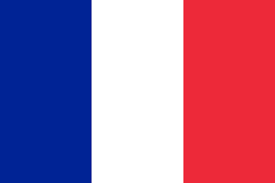 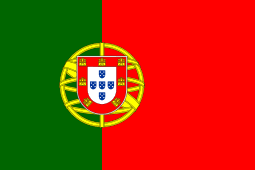 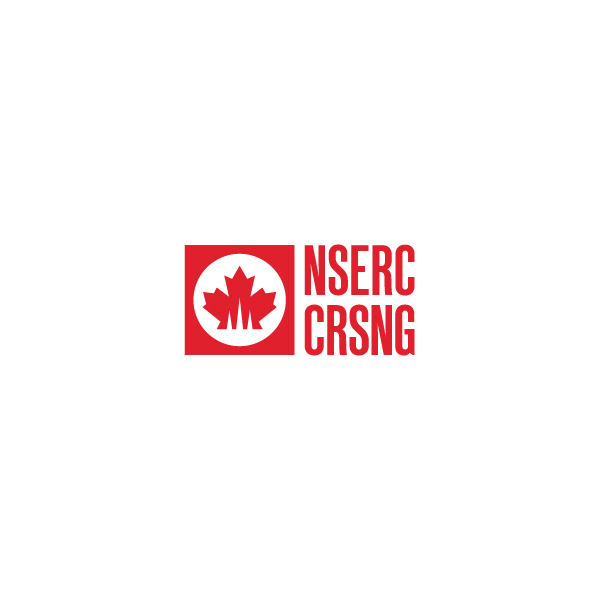 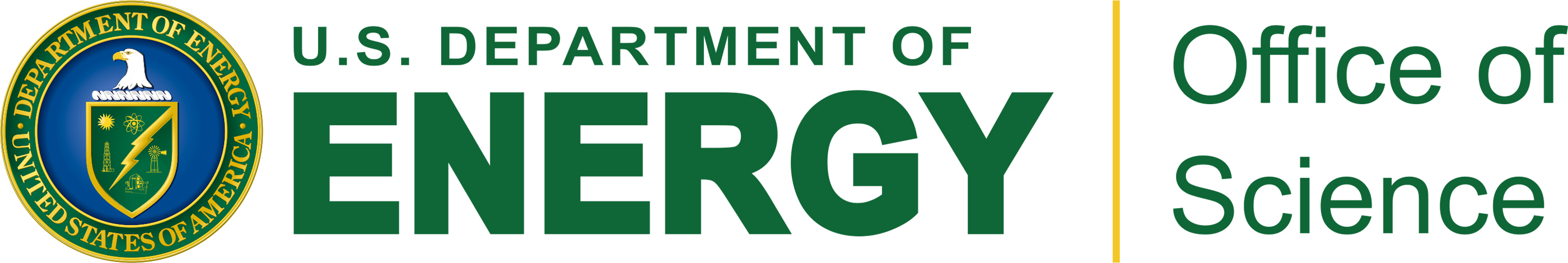 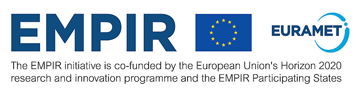 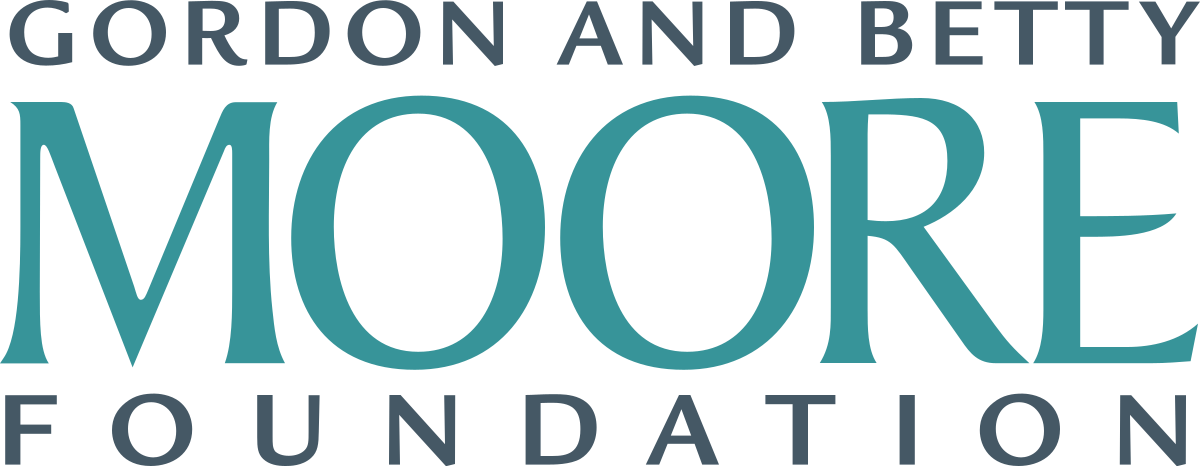 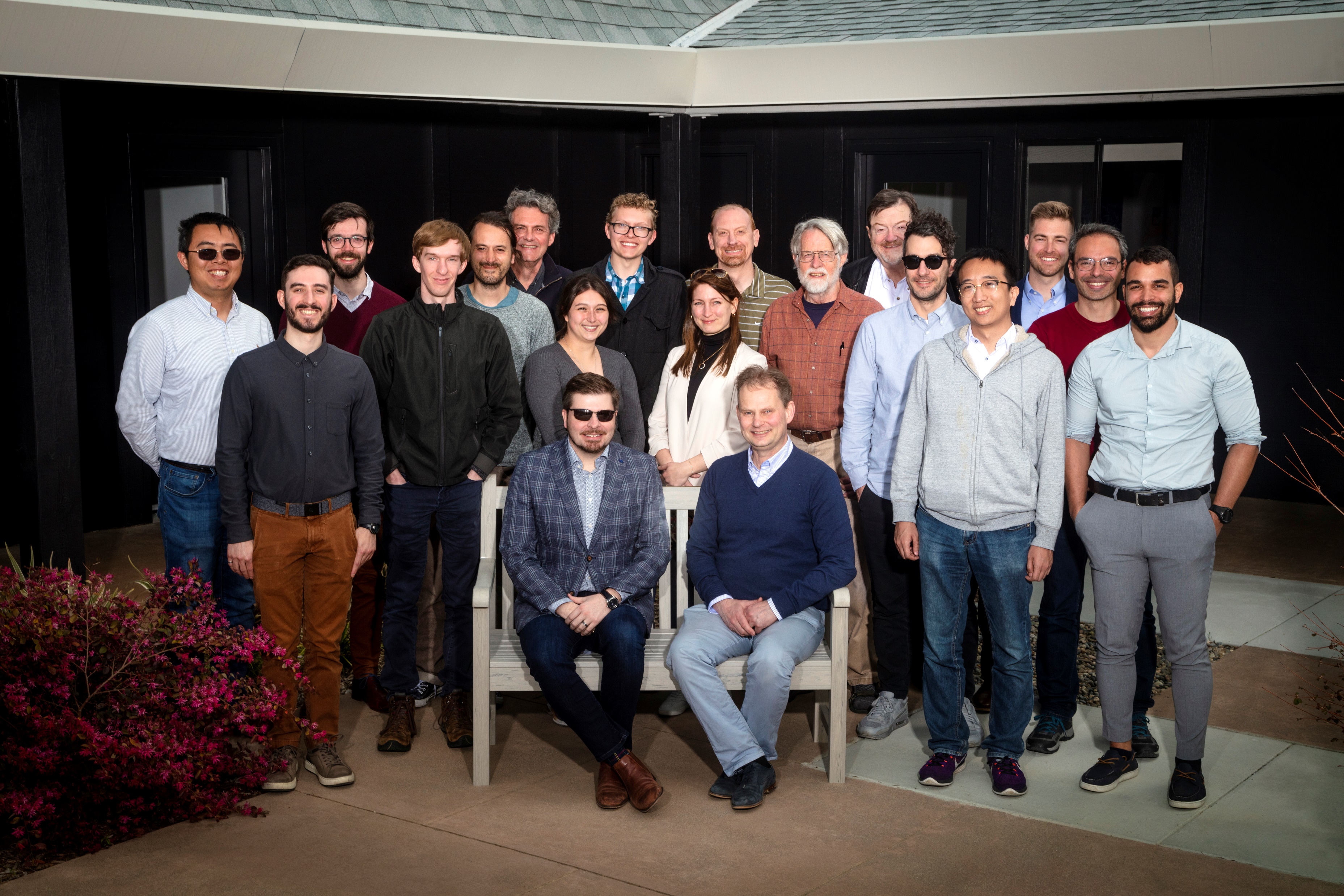 Francisco Ponce
PNNL, Richland WA USA

Xavier Mougeot
CEA Paris-Saclay, Paris France

Leendert Hayen, Mohamad Kanafani
LPC Caen, Caen France
2023 Collaboration Meeting
Livermore, CA
PRL (submitted) arXiv:2411.08076
PRD 111, 052010 (2025)
Nature 638, 640–644 (2025)
PRC 109, L022501 (2024)
JLTP 2024, 1-9 (2024)
PR Applied, 19 014032 (2023)
JLTP 2, 1-8 (2022)
JLTP 1, 1-7 (2022)
PRL 126, 021803 (2021)
PRL 125, 032701 (2020)
Kyle Leach - BeEST Collaboration Meeting 05/13/2025
4
How Did This All Start?
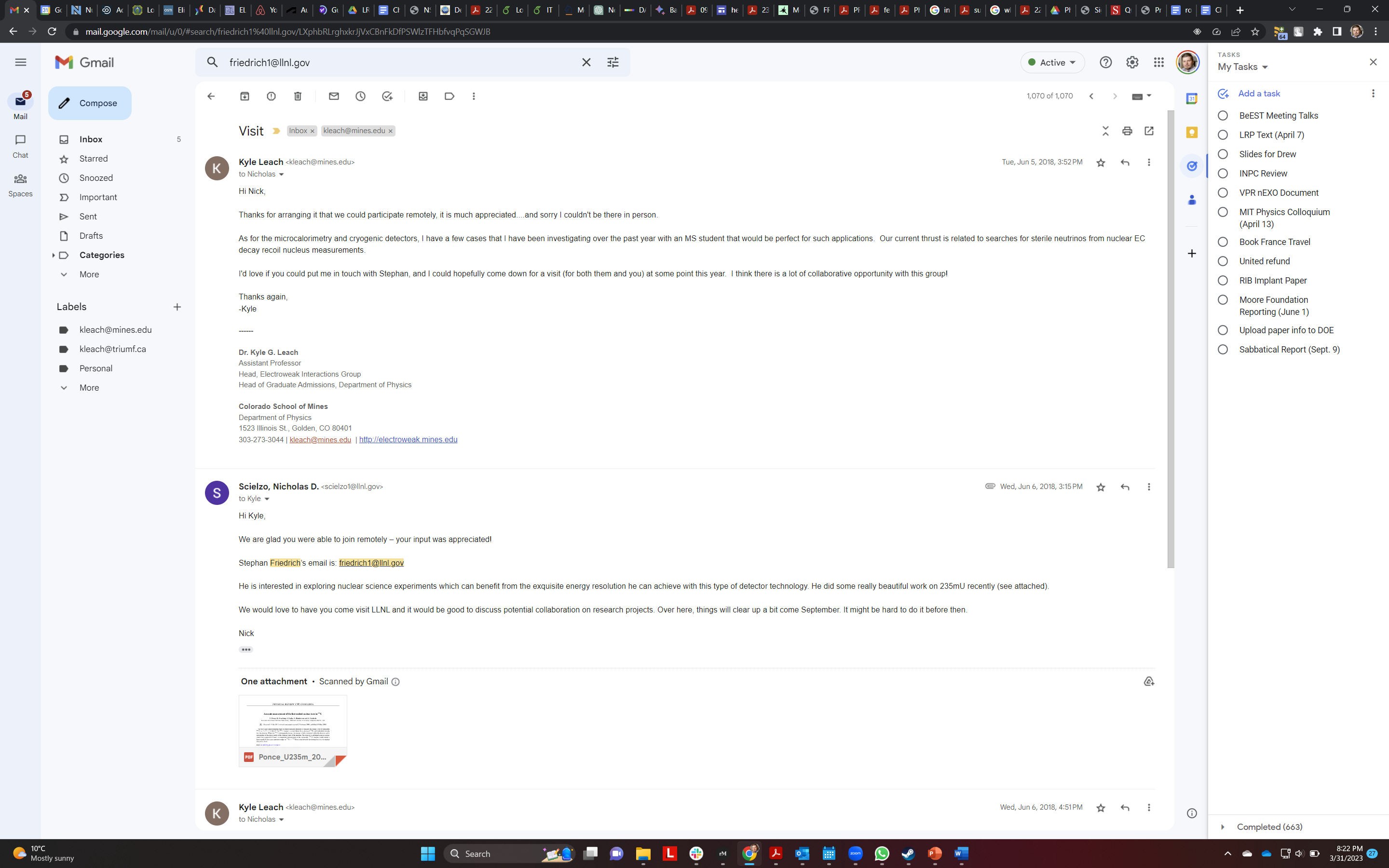 Kyle Leach - BeEST Collaboration Meeting 05/13/2025
5
How Did This All Start?
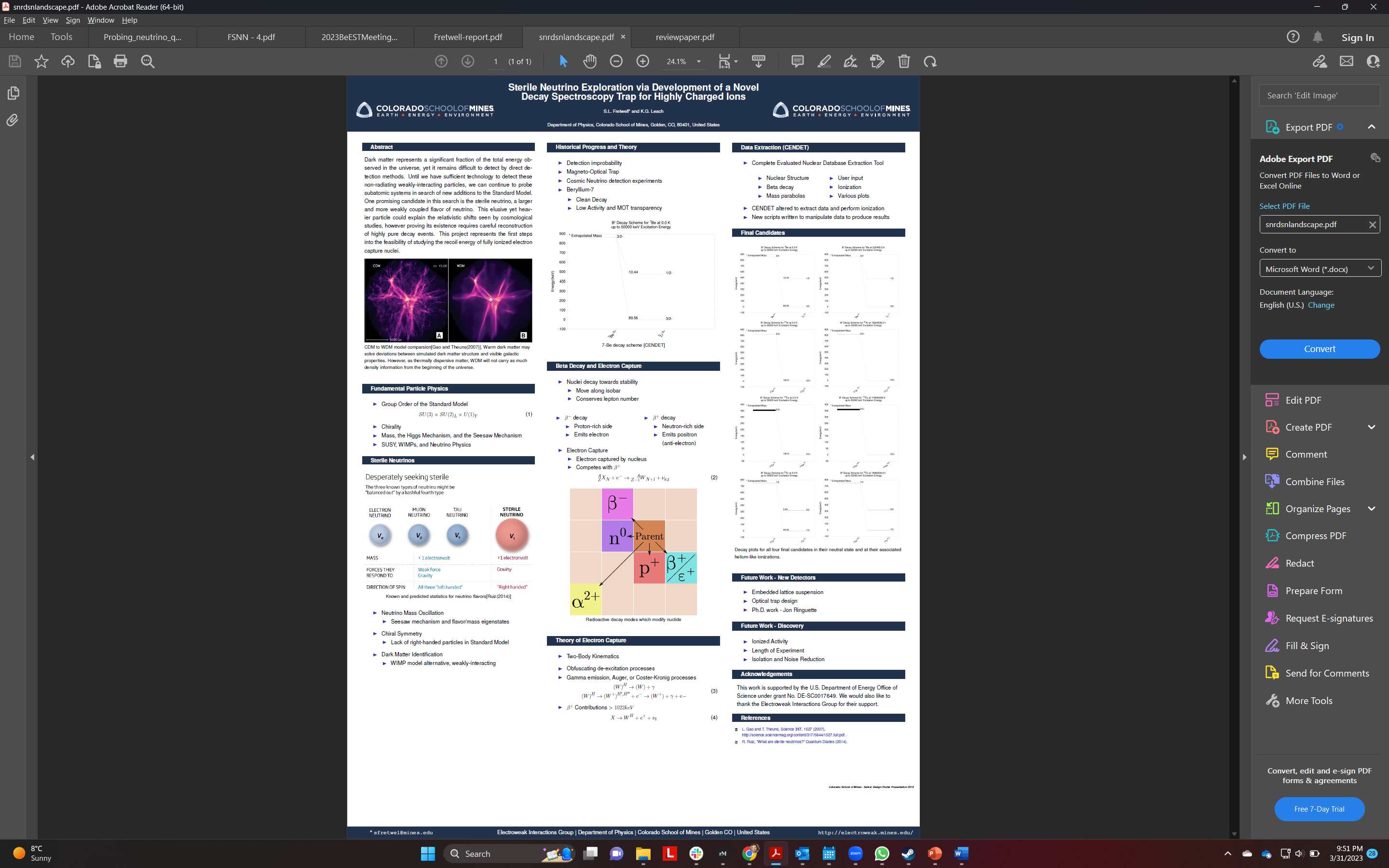 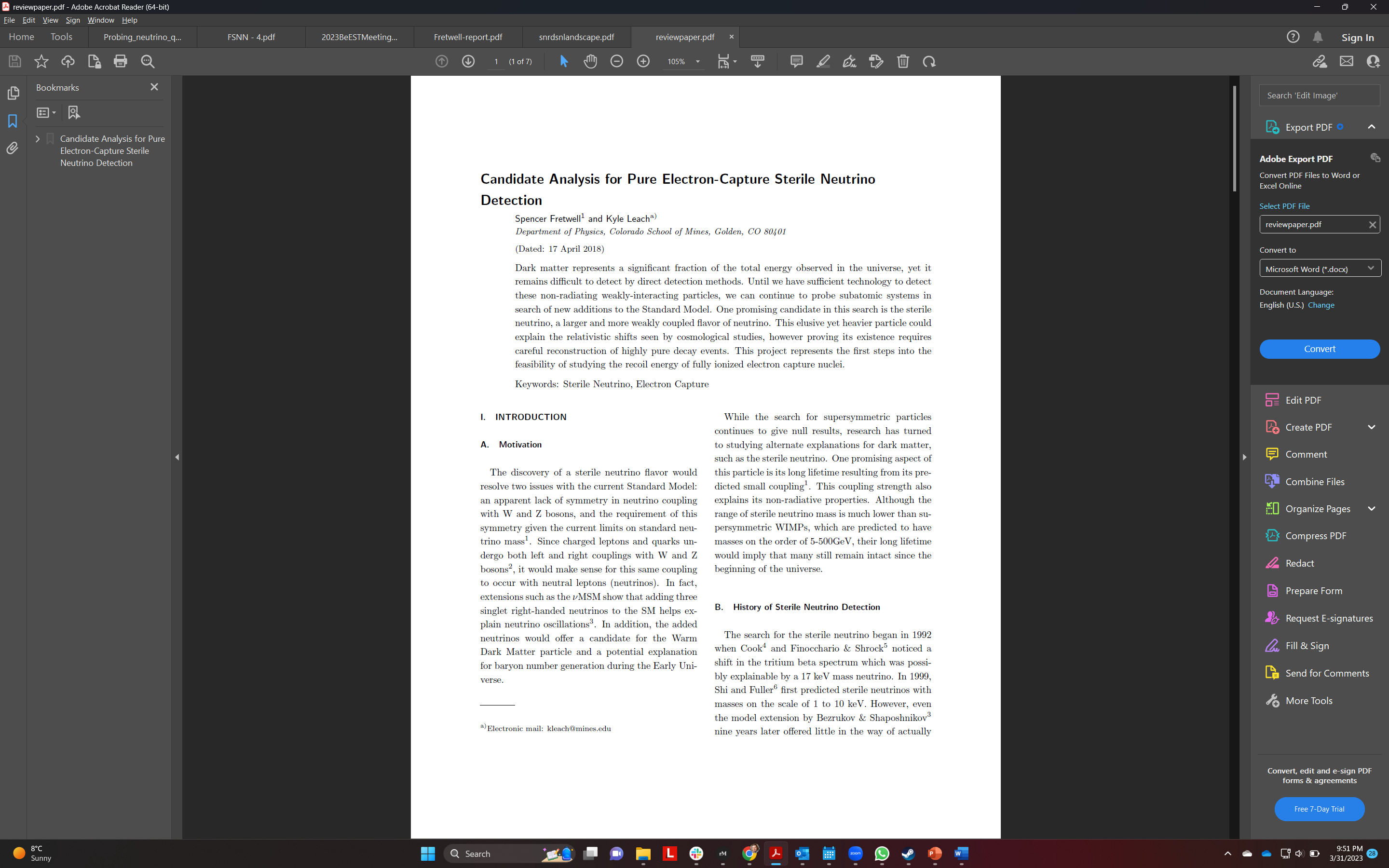 Kyle Leach - BeEST Collaboration Meeting 05/13/2025
6
How Did This All Start?
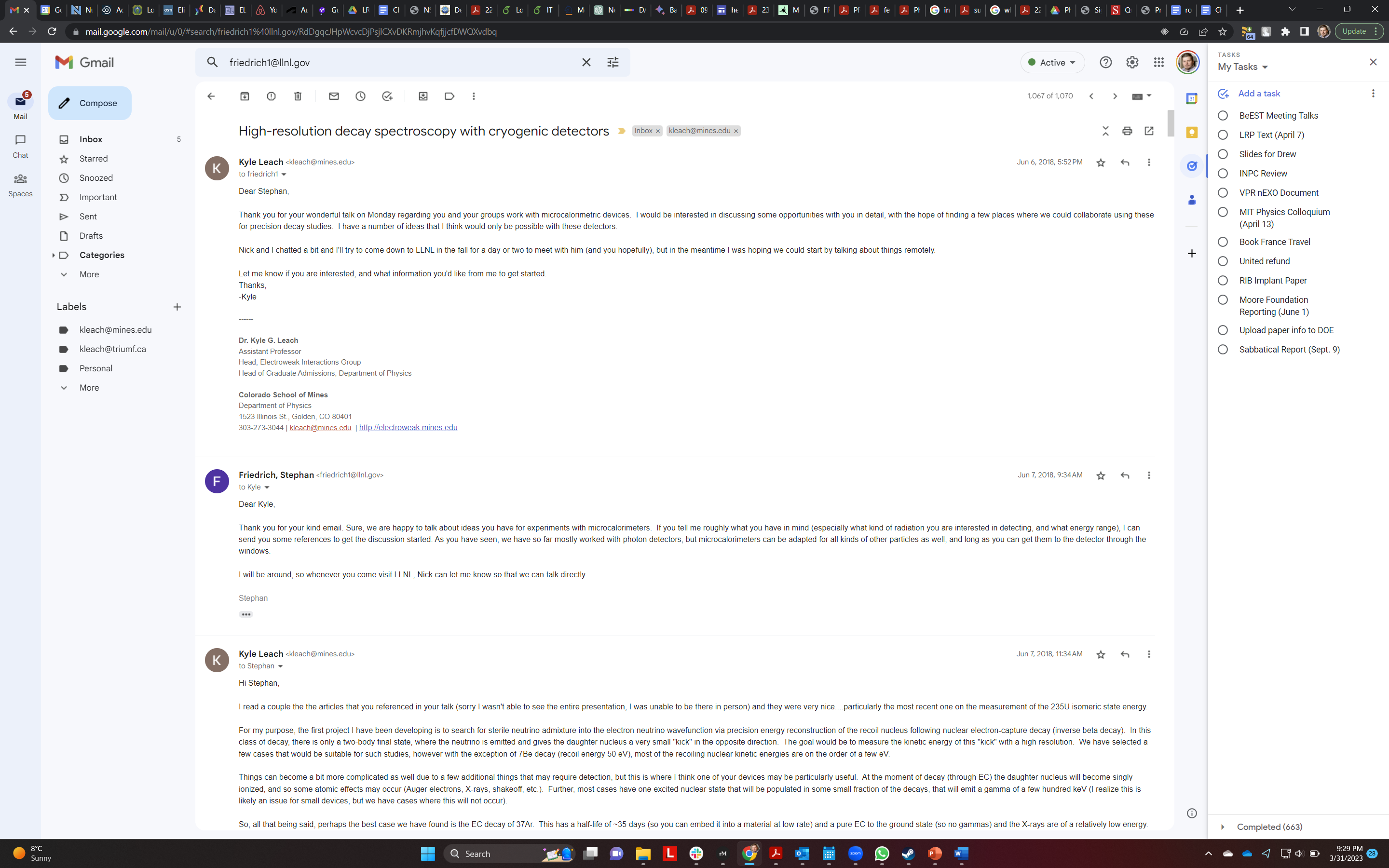 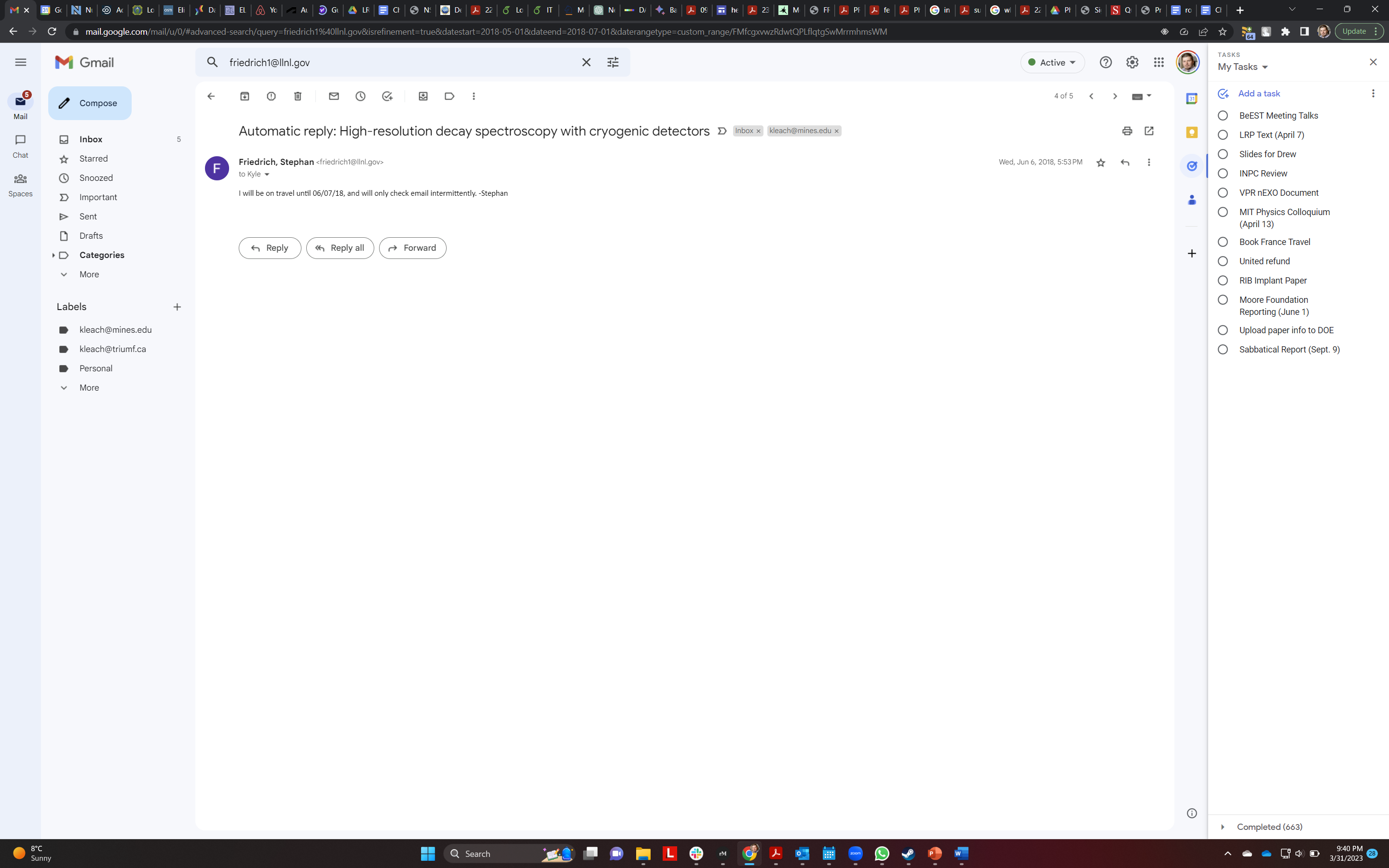 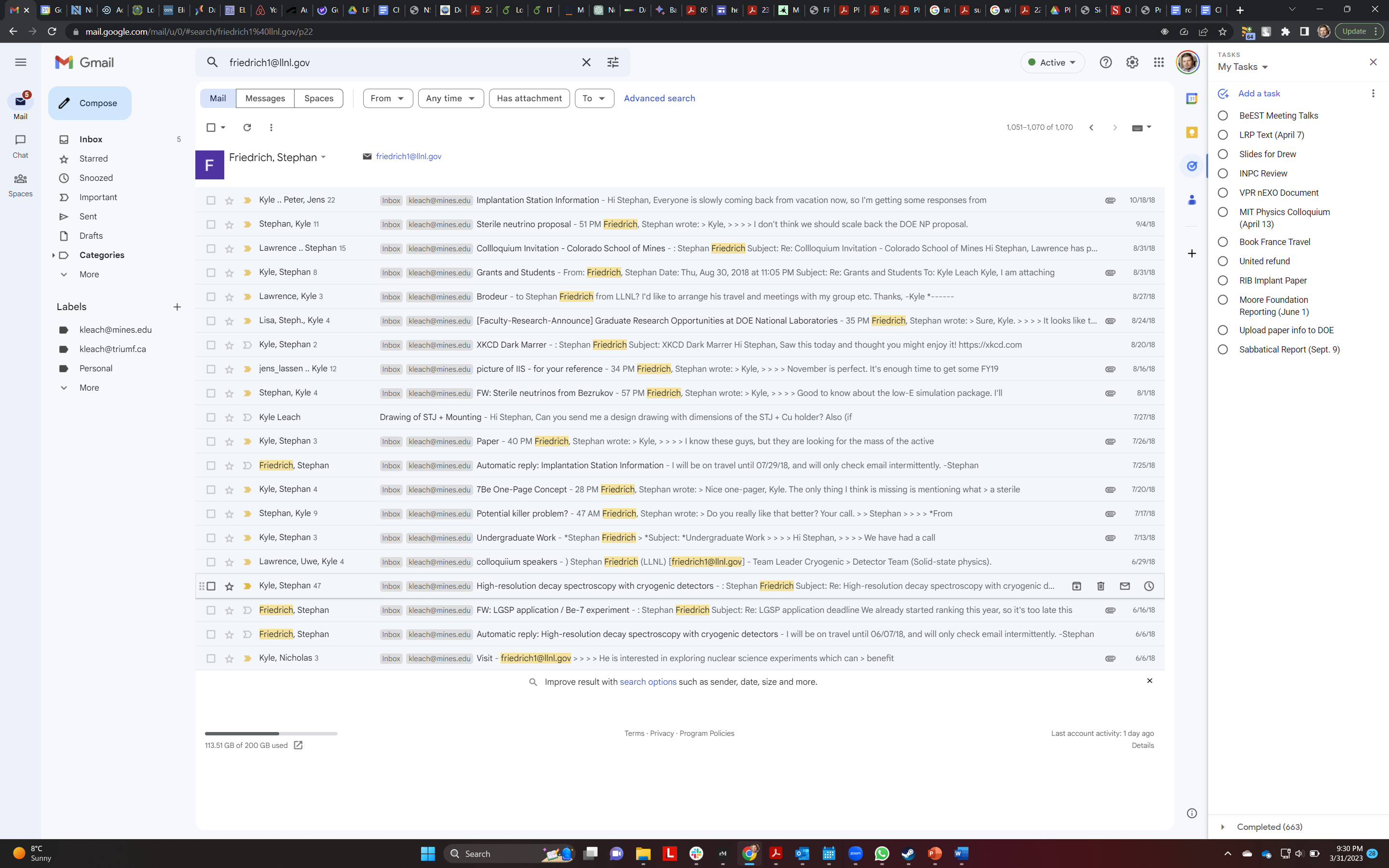 Kyle Leach - BeEST Collaboration Meeting 05/13/2025
7
The BeEST Phase-0 (Implantation #1 - Dec 2018)
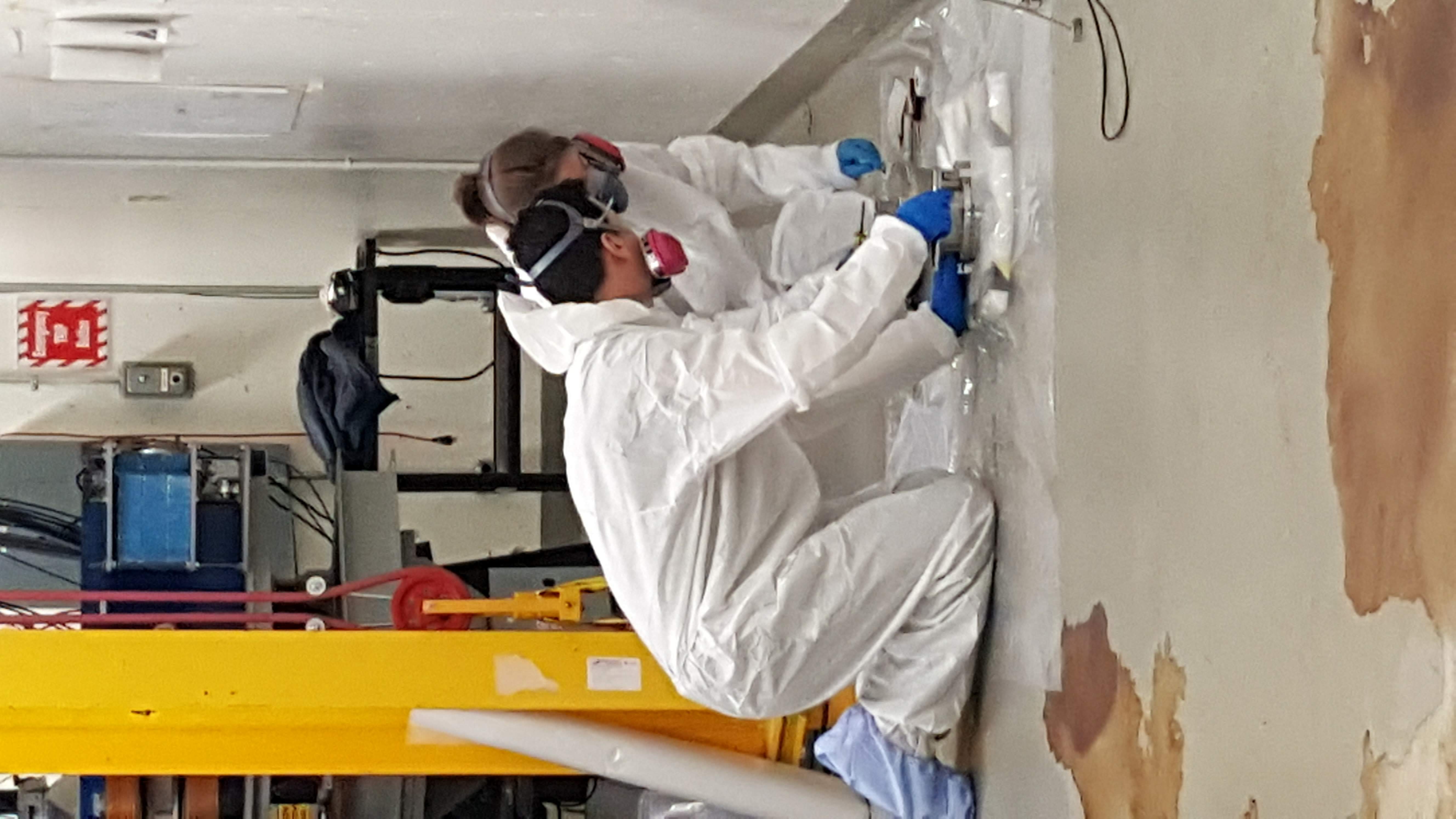 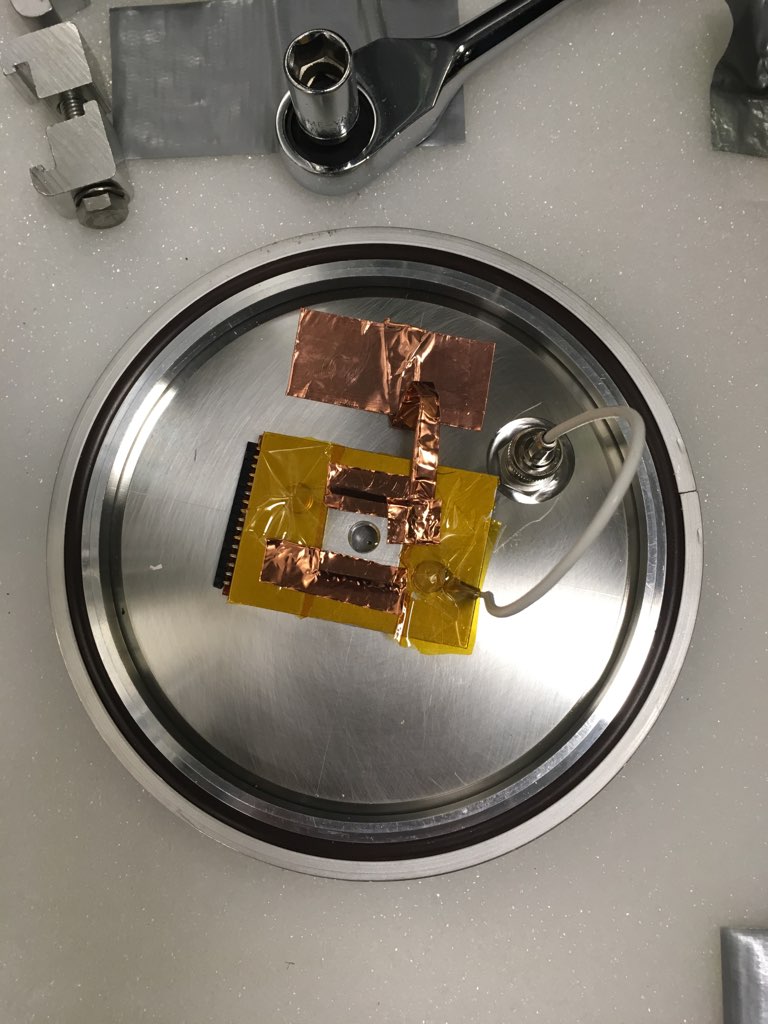 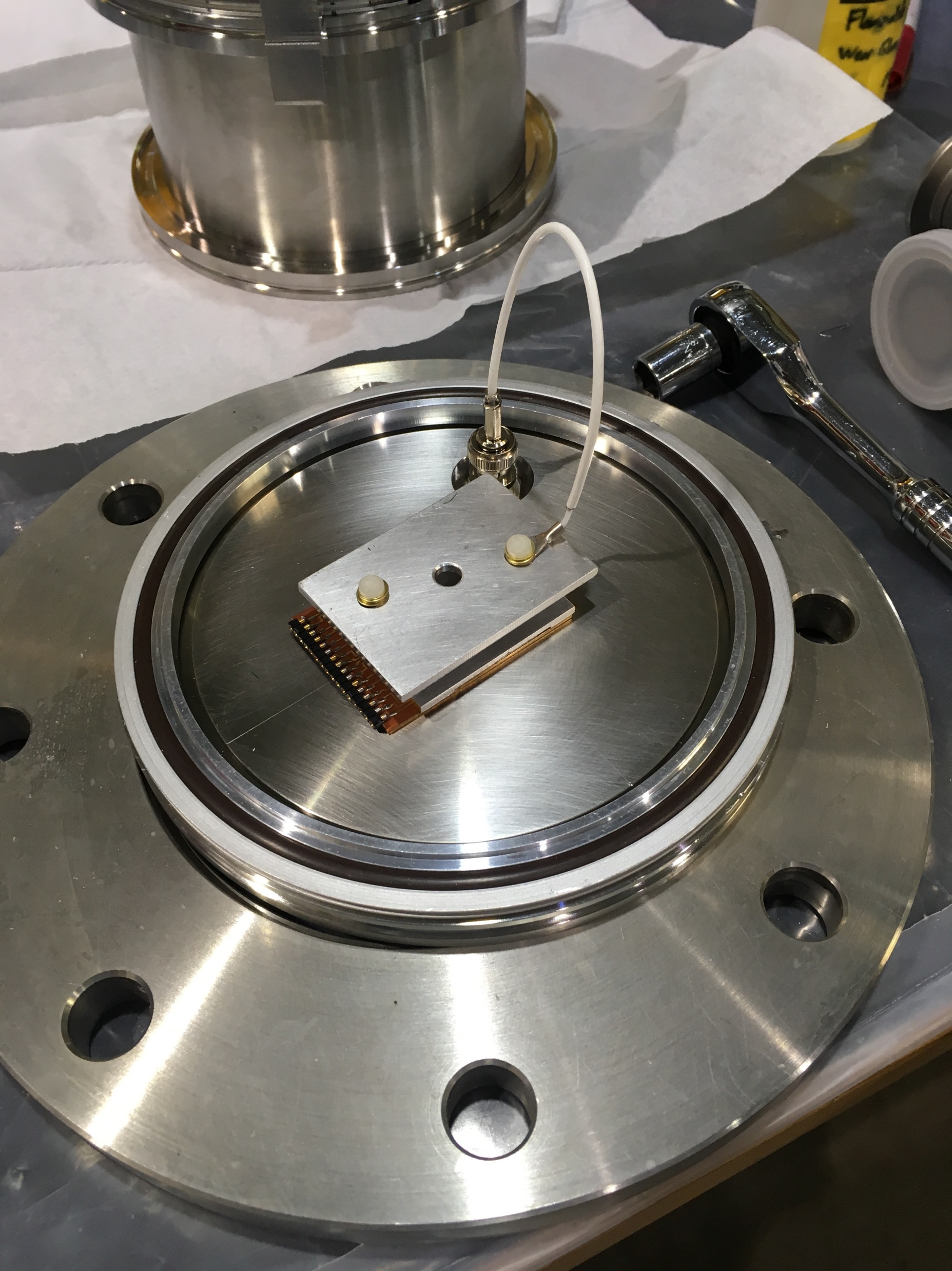 Goal: Pure test of “can we see anything”

Used Ta “test” chip from LLNL







Implantation chamber designed, fabricated, and tested by Spencer (M.S.) in 3 weeks
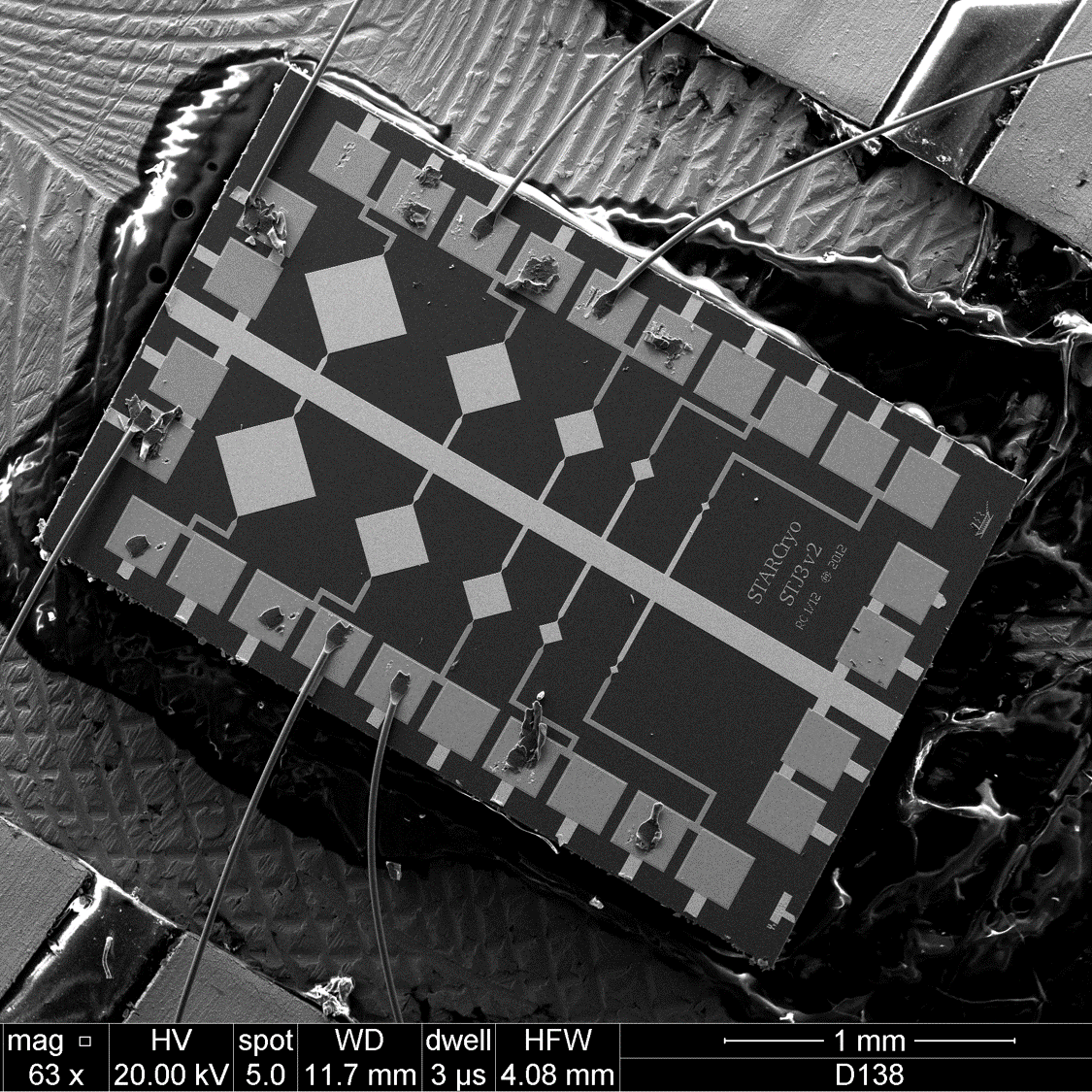 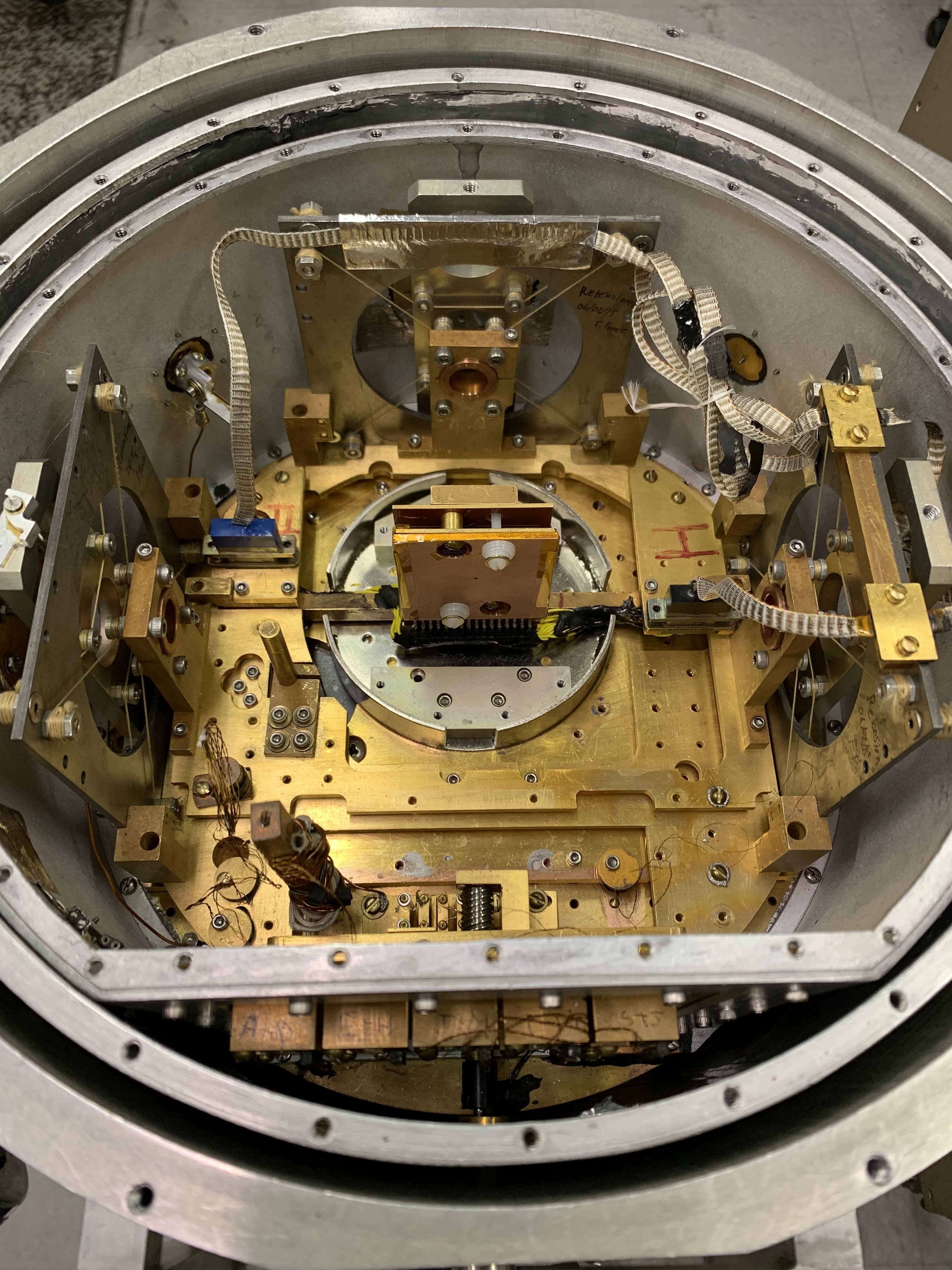 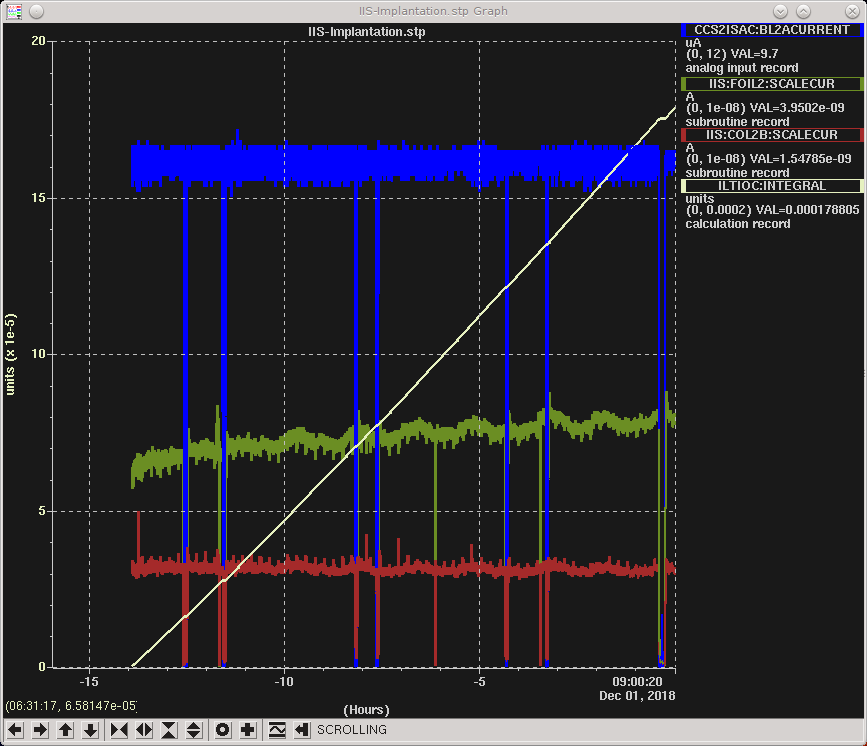 12 hr implantation:



Measured activity on chip: 7.5(4) kBq
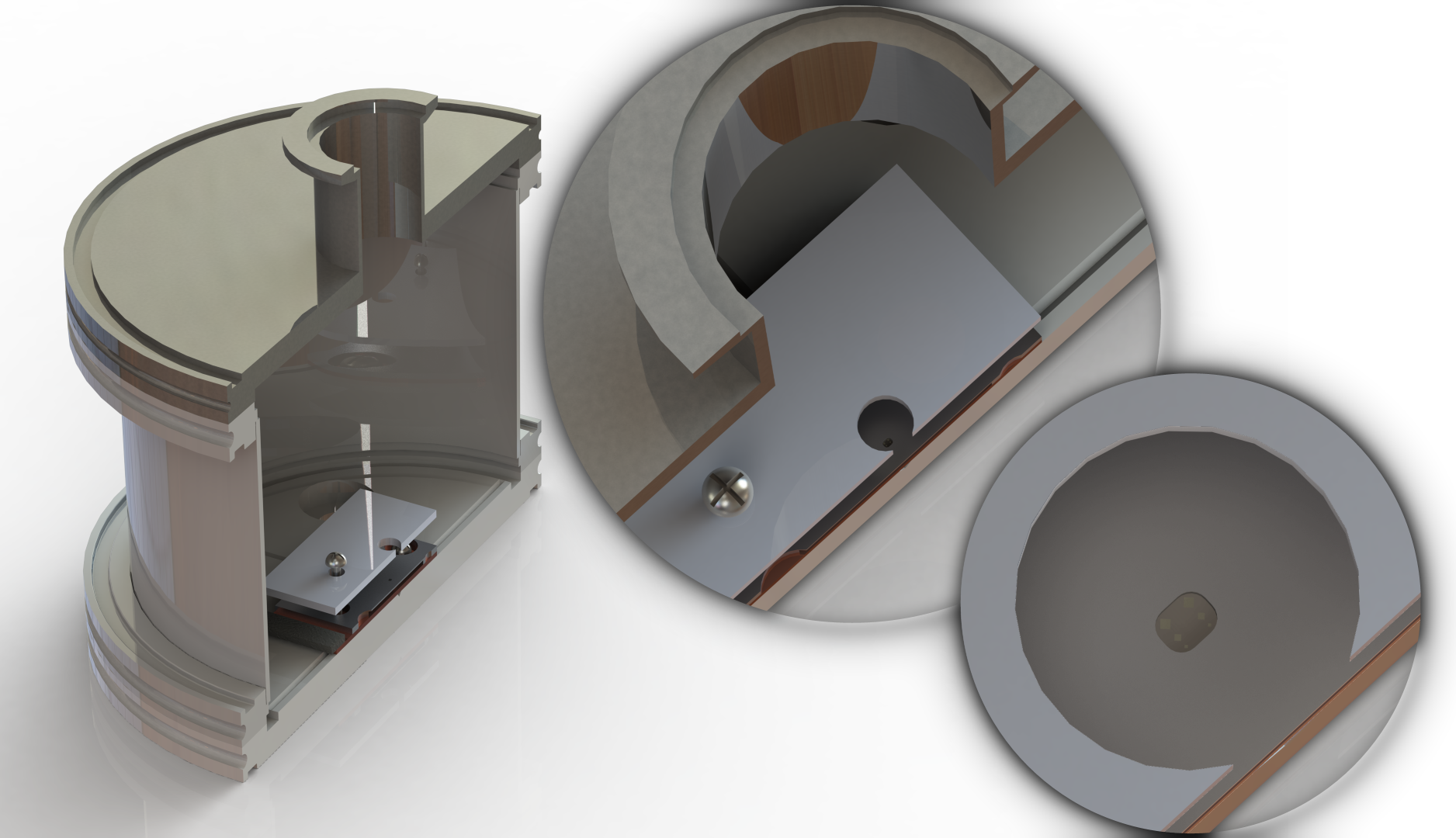 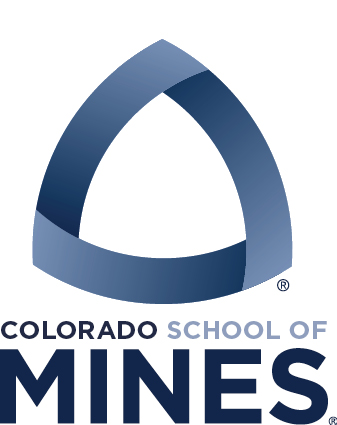 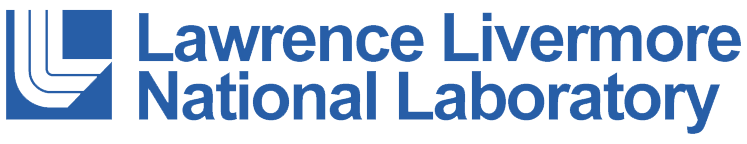 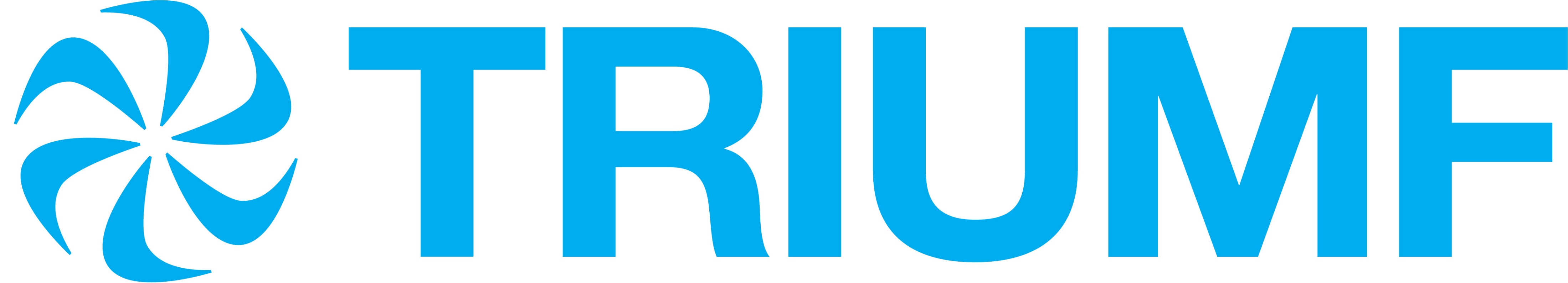 Kyle Leach - BeEST Collaboration Meeting 05/13/2025
8
“First Light” of the BeEST
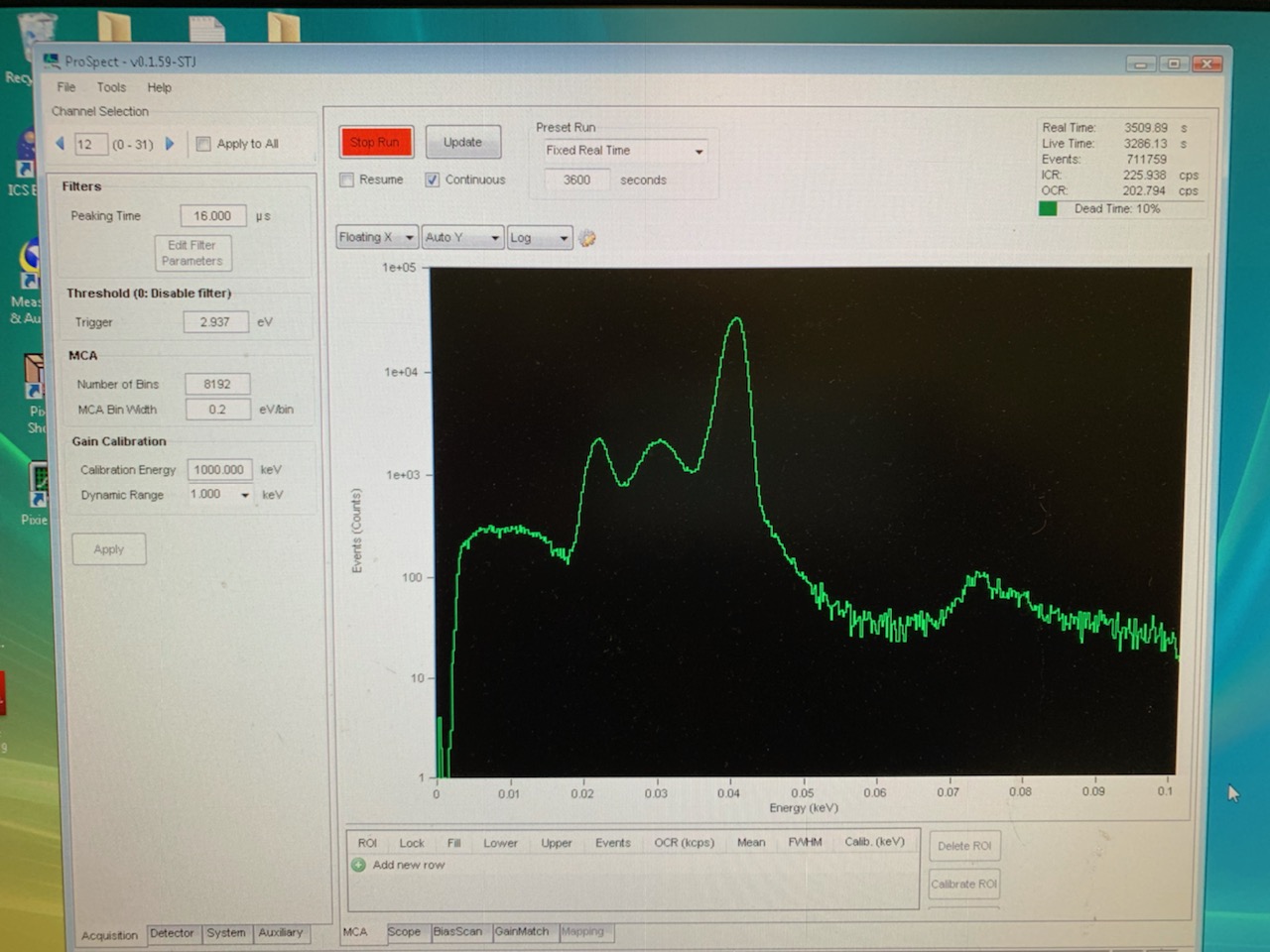 December 2018: Shipped to LLNL from TRIUMF
Dec 2018 – March 2019: Installed in ADR for three separate runs 
April 2019: Analyzed data from two 68x68 mm2 STJs
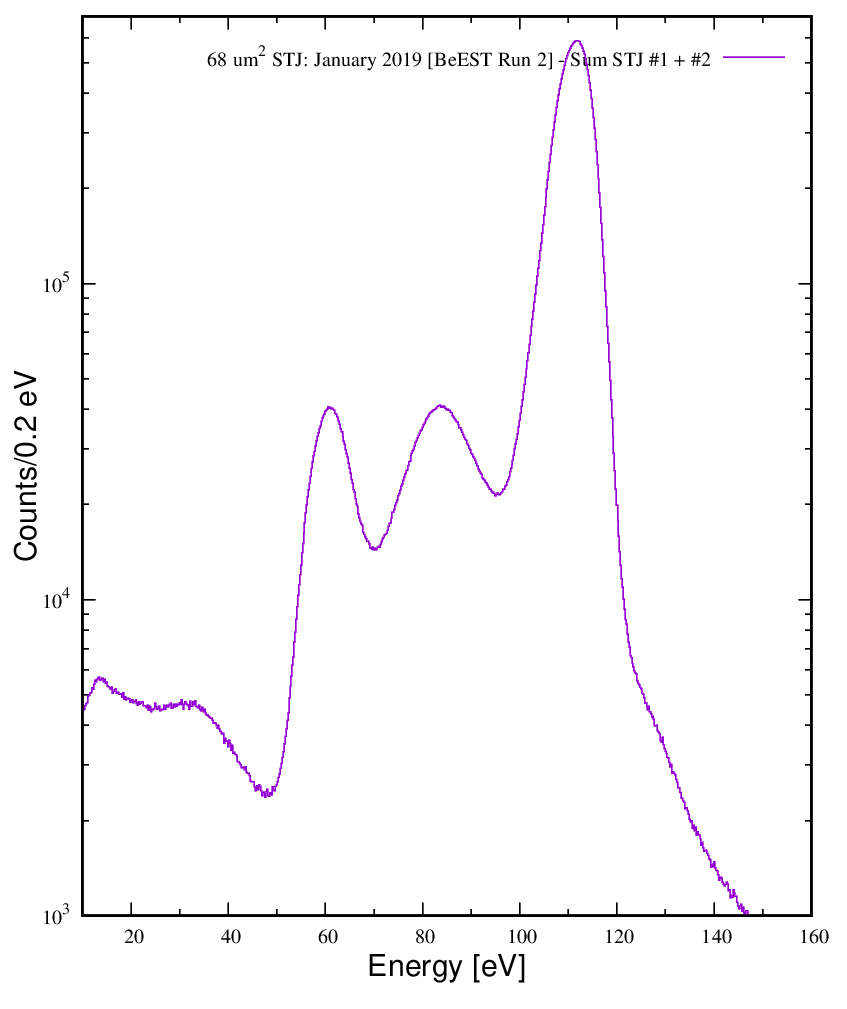 7Be K-shell EC to 7Li g.s.
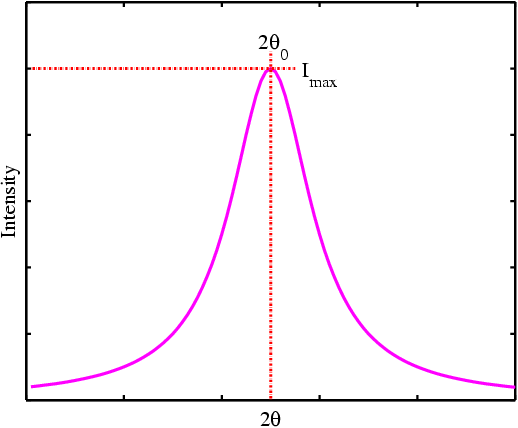 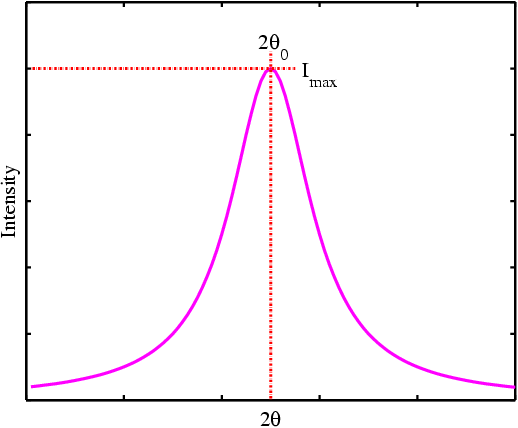 7Be L-shell EC
to 7Li g.s.
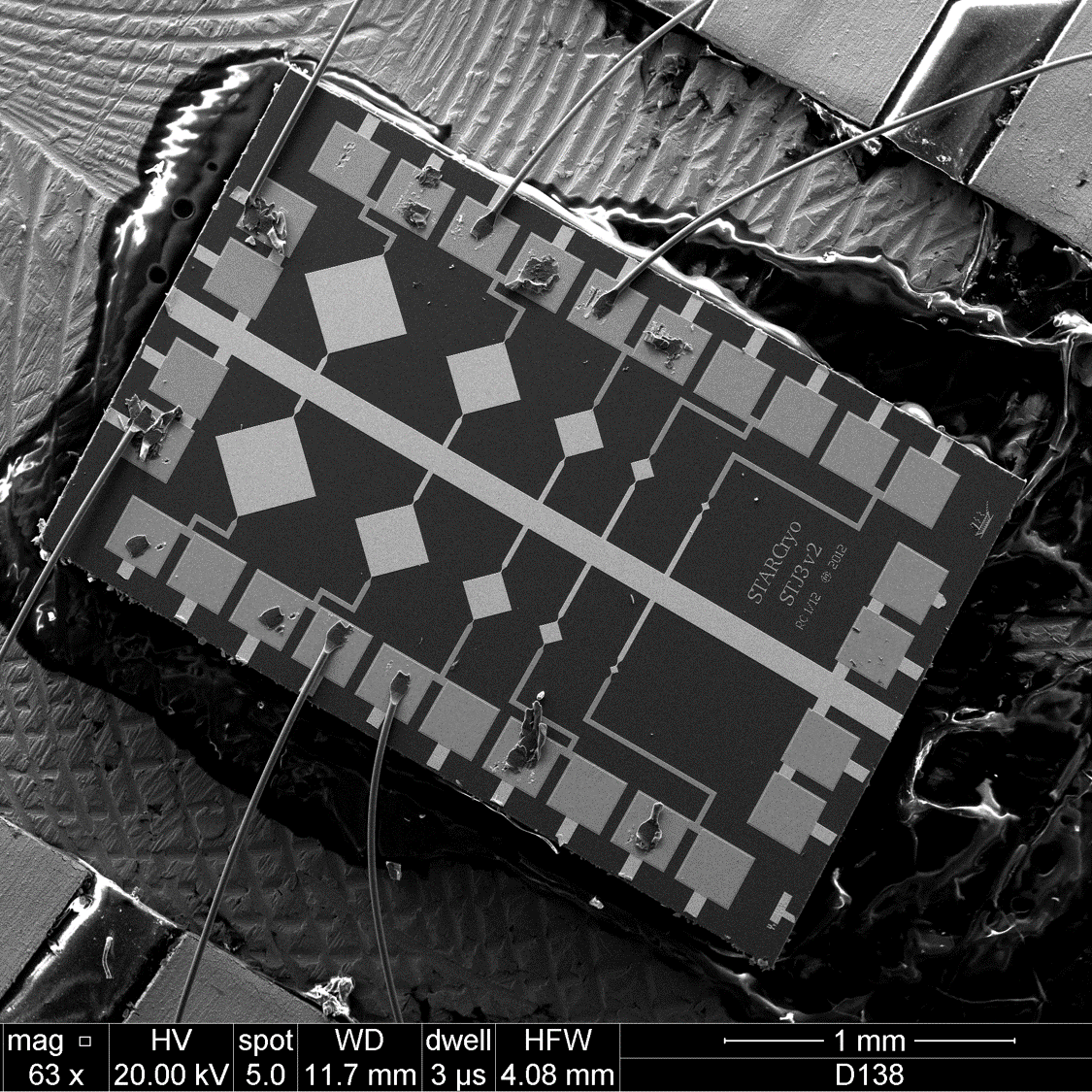 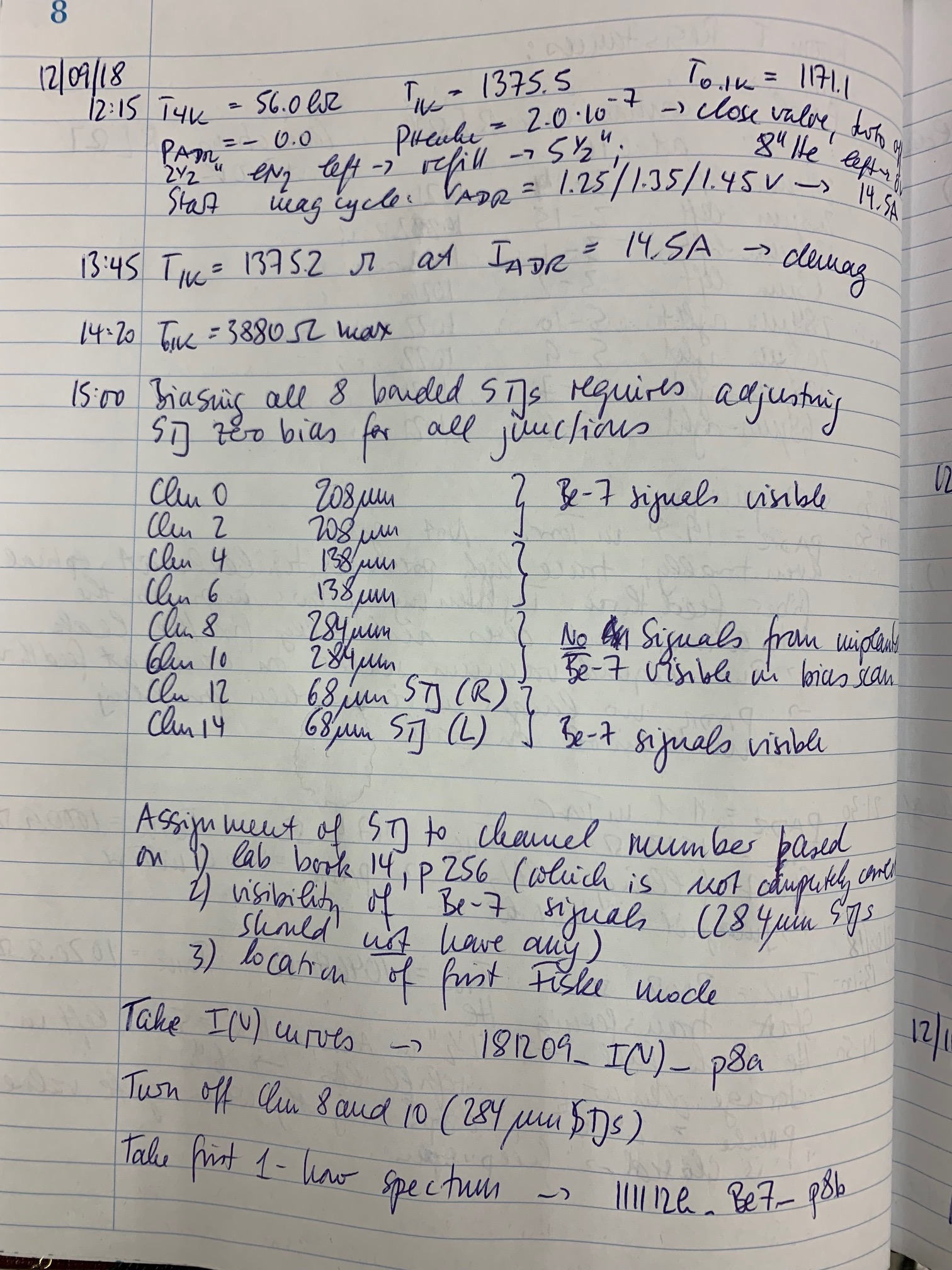 7Be K-shell EC to
7Li excited state
“First Light” Dec 9, 2018
…“Be-7 signals visible”…
Recall: The basic expectation is 4 peaks
7Be L-shell EC to
7Li excited state
Energy (eV)
100
0
50
K.G. Leach – The BeEST Experiment
University of Regina Physics Colloquium
October 22, 2021
Kyle Leach - BeEST Collaboration Meeting 05/13/2025
9
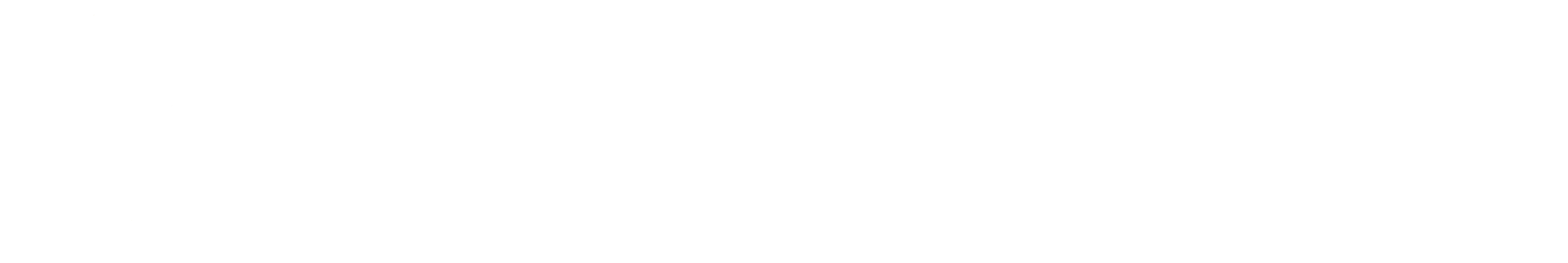 The Current Status of the BeEST Experiment
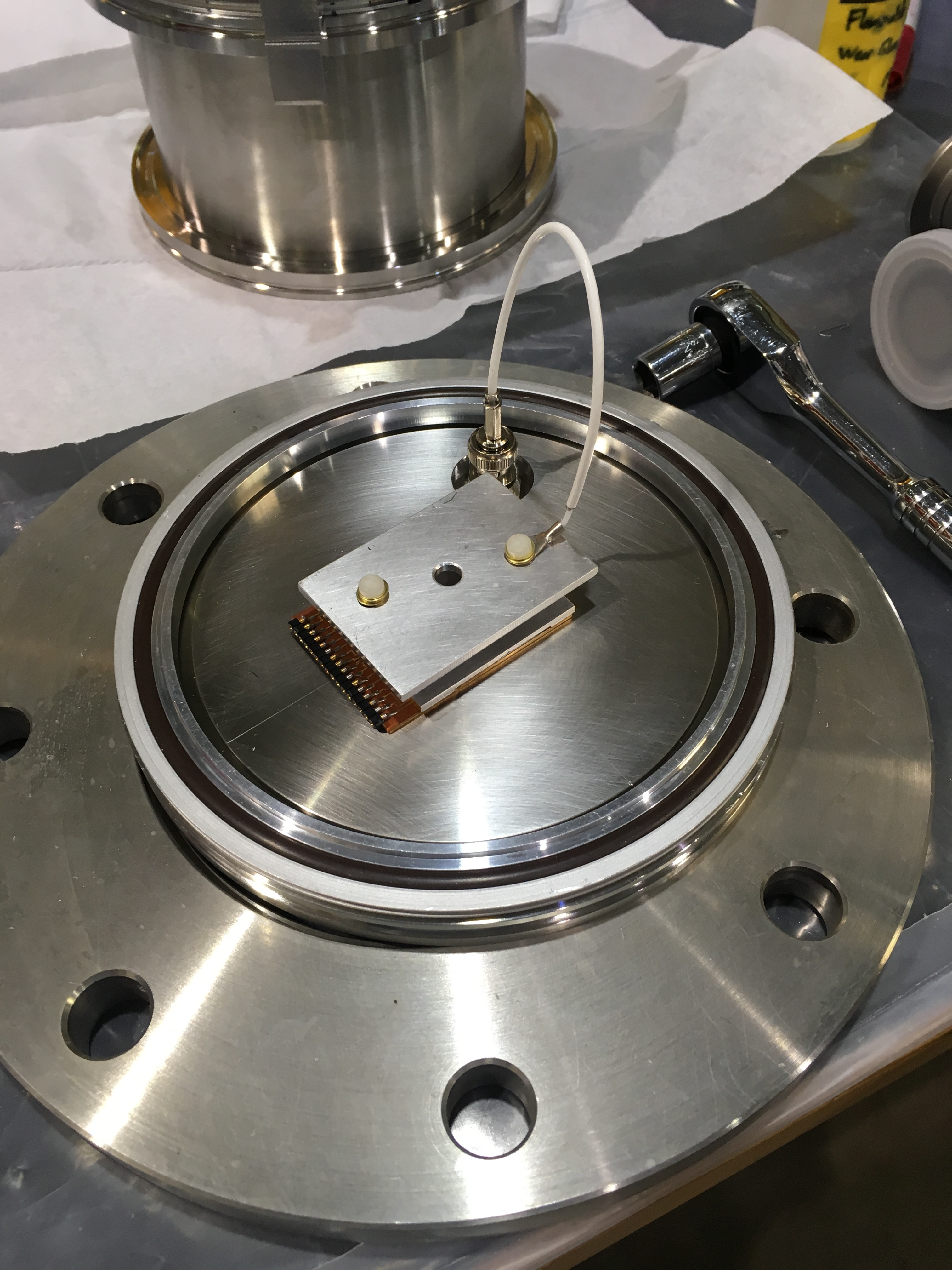 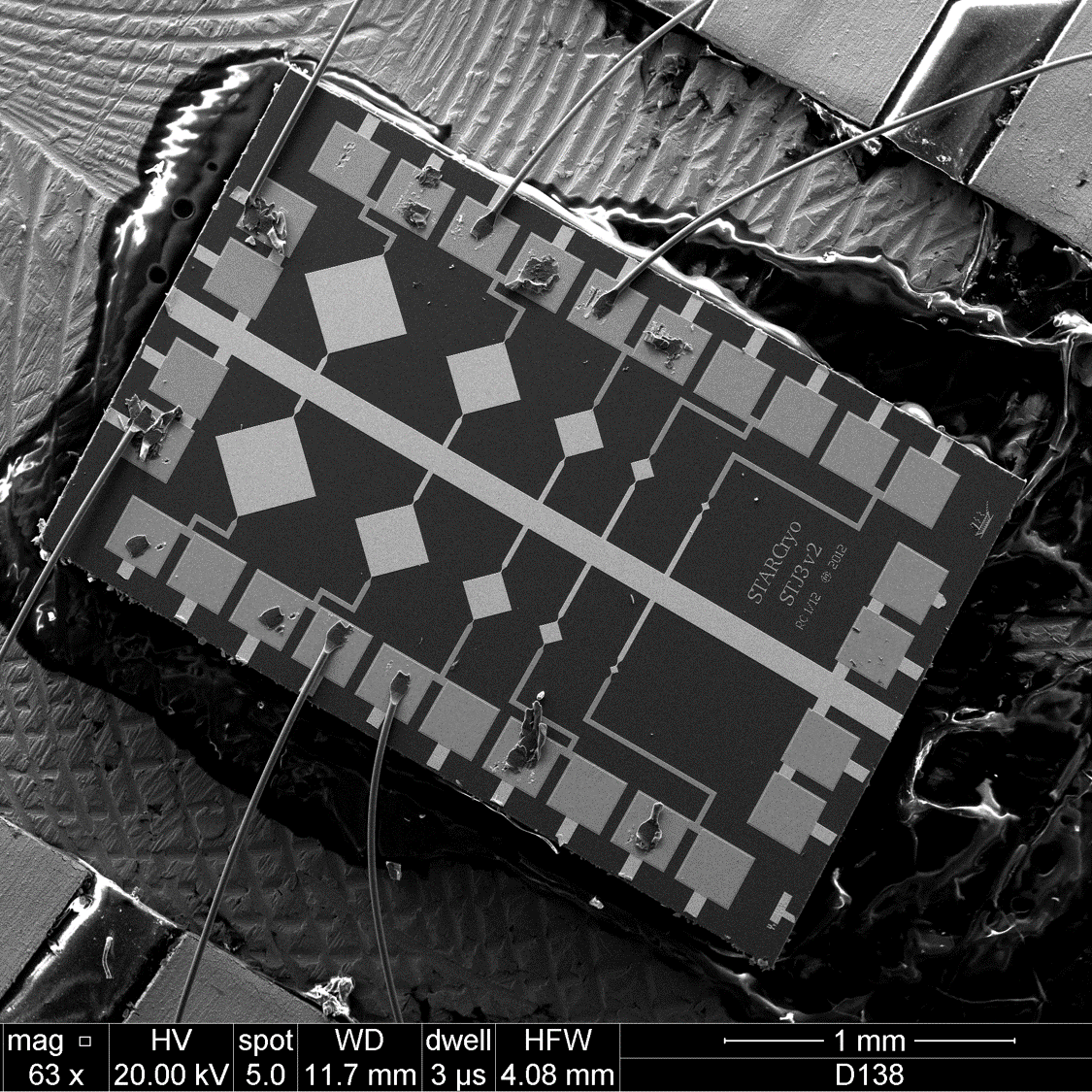 2018-2020
I
L/K capture ratio
JLTP 209, 796 (2022)
2019-2021
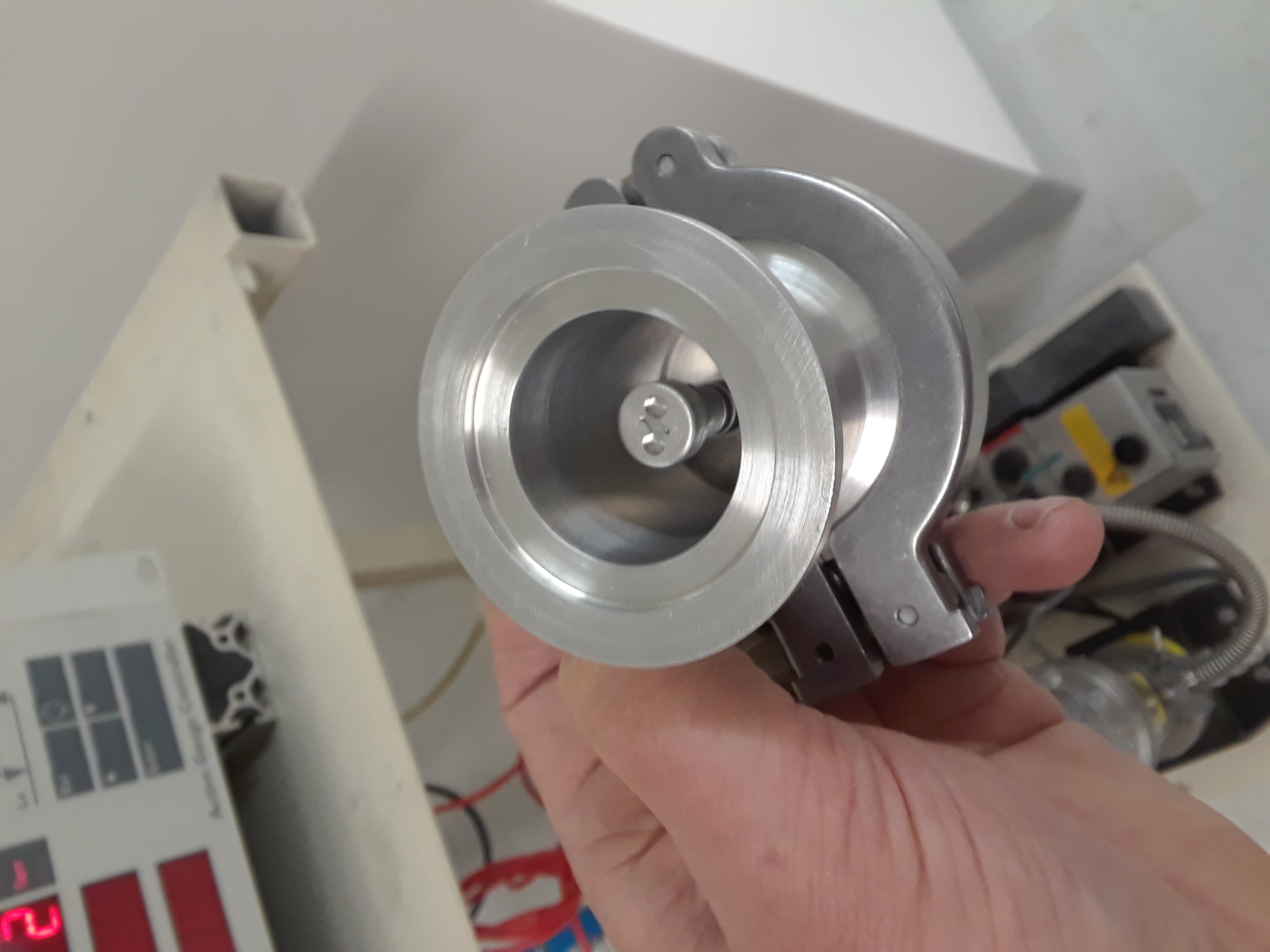 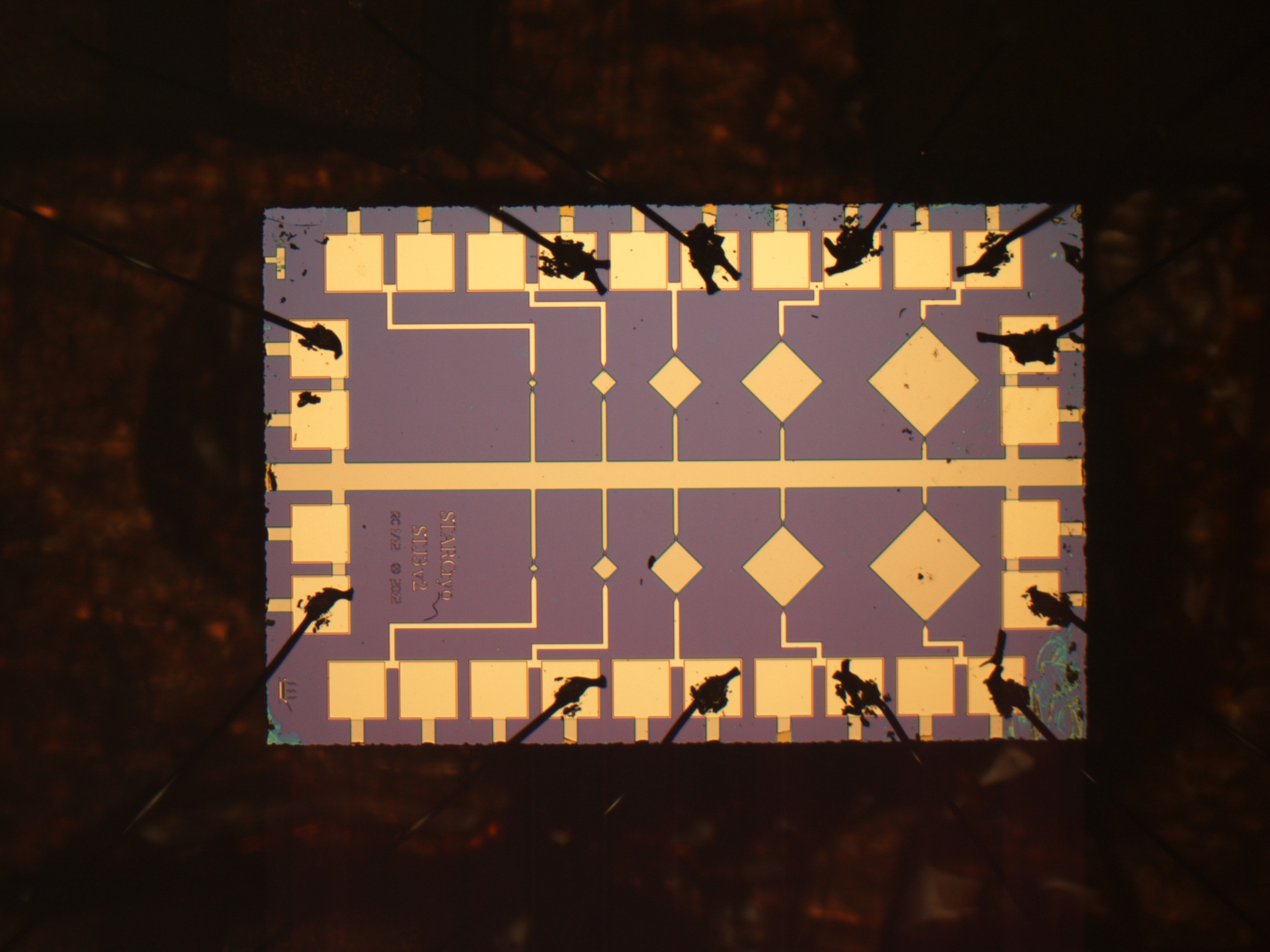 II
First physics limits
JLTP 209, 1063 (2022)
2021-2025 (Data Unblinding Stage)
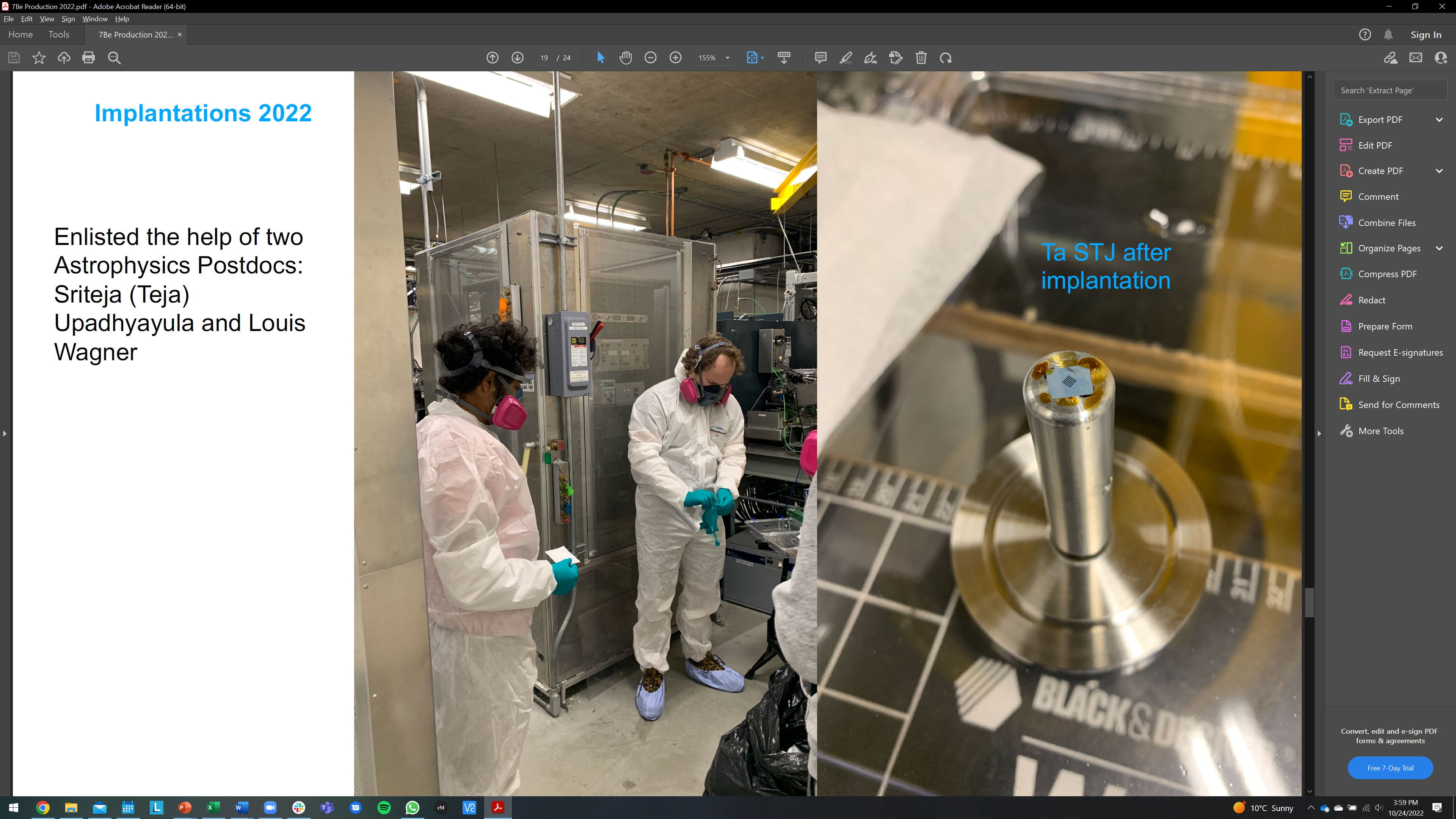 III
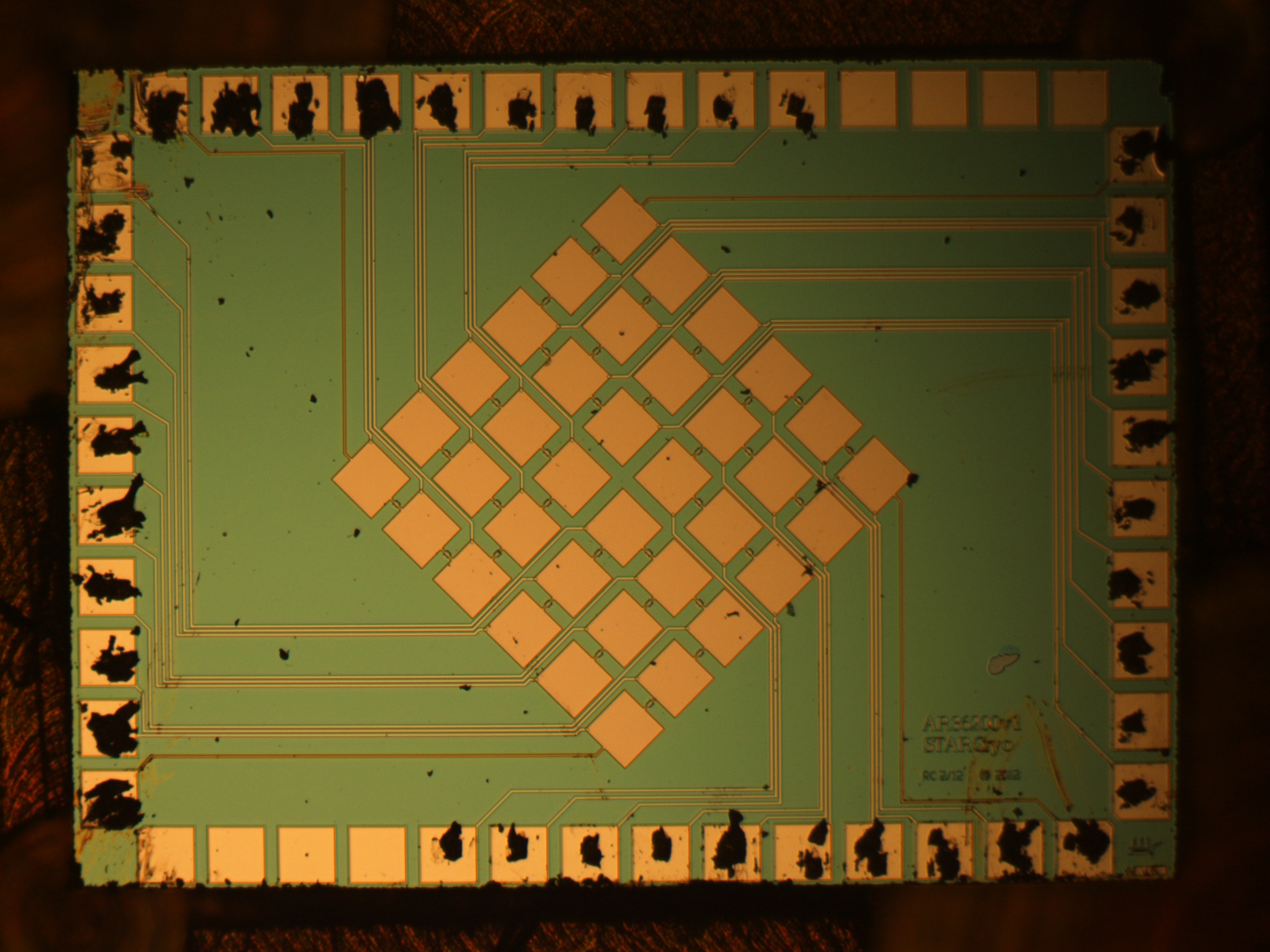 Nature 638, 640 (2025)
arXiv:2411.08076(PRL submitted)
First atomic/materials estimates
Wavepacket, masses, particles search
PR Appl. 19, 014302 (2023)
PRC 109, L022501 (2024)
PRD 111, 052010 (2025)
PRL 125, 032701 (2020)
JLTP 200, 205 (2020)
PRL 126, 021803 (2021)
JLTP 209, 857 (2022)
2025-2030 (Development)
IV
Improved searches
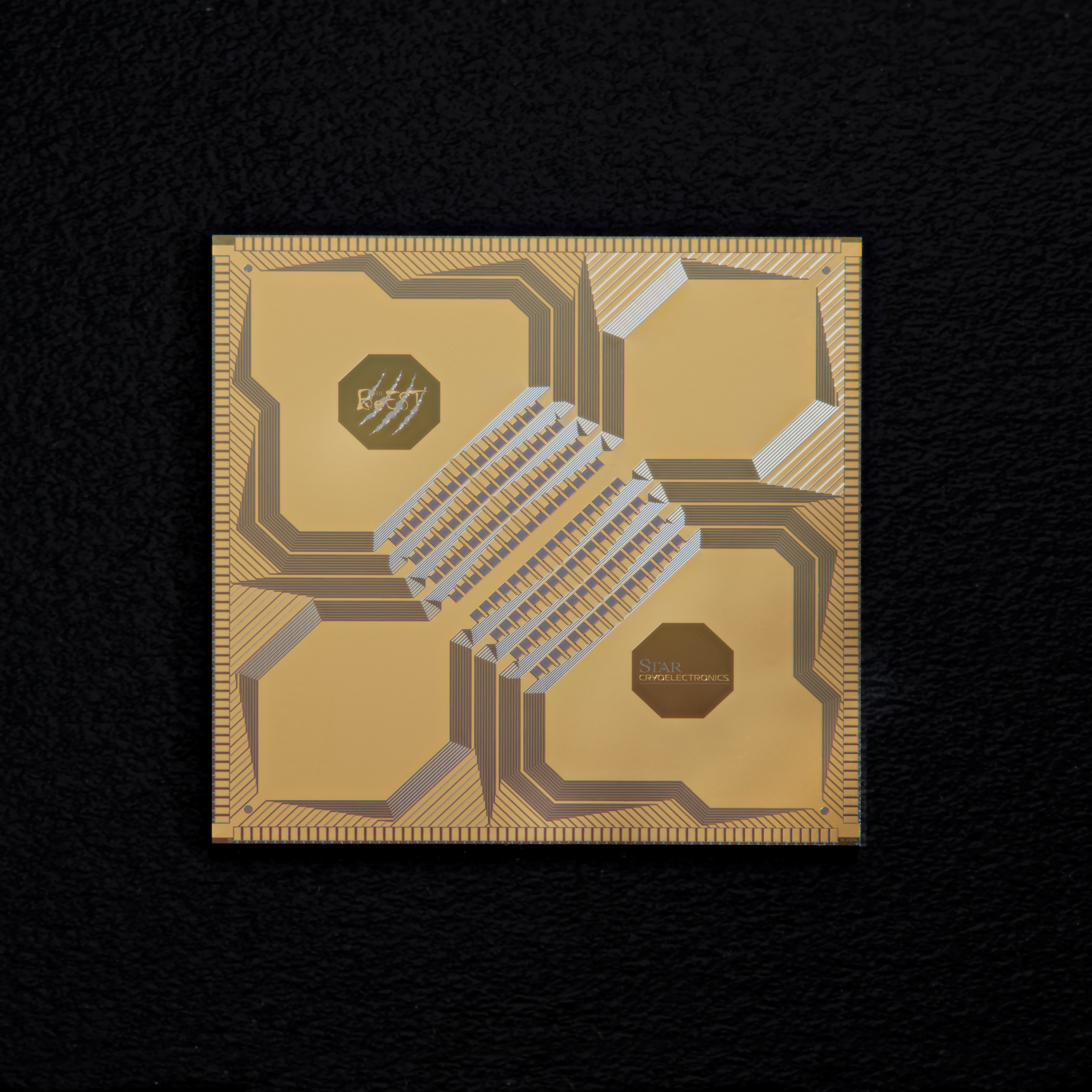 Phase-I: Proof of Concept
Phase-II: First Search for Heavy Neutrinos
Phase-III: Scaling to Multi-Pixel Arrays
Phase-IV: High-Sensitivity Search with 128-Pixel Al STJ Array
First precision calibration in-situ
Characterization of decay-induced backgrounds
36-Pixel Ta STJ array
Pure 7Be beam (TRIUMF)
Development of new Al STJs (higher resolution)
Experimental running in Dilution Refrigerator
First implantation of rare isotopes into STJs
“First Light” December 2018 – concept demonstrated
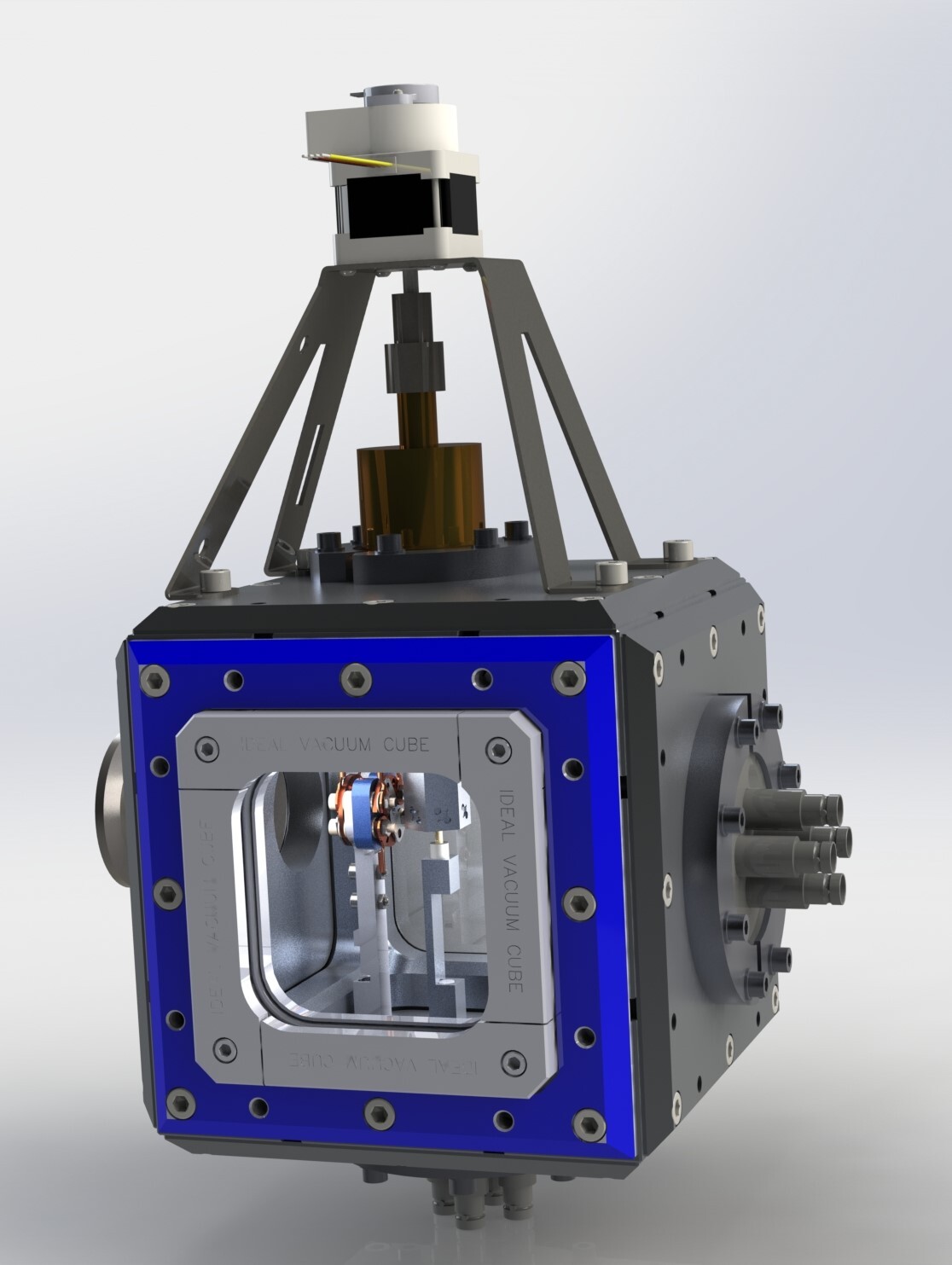 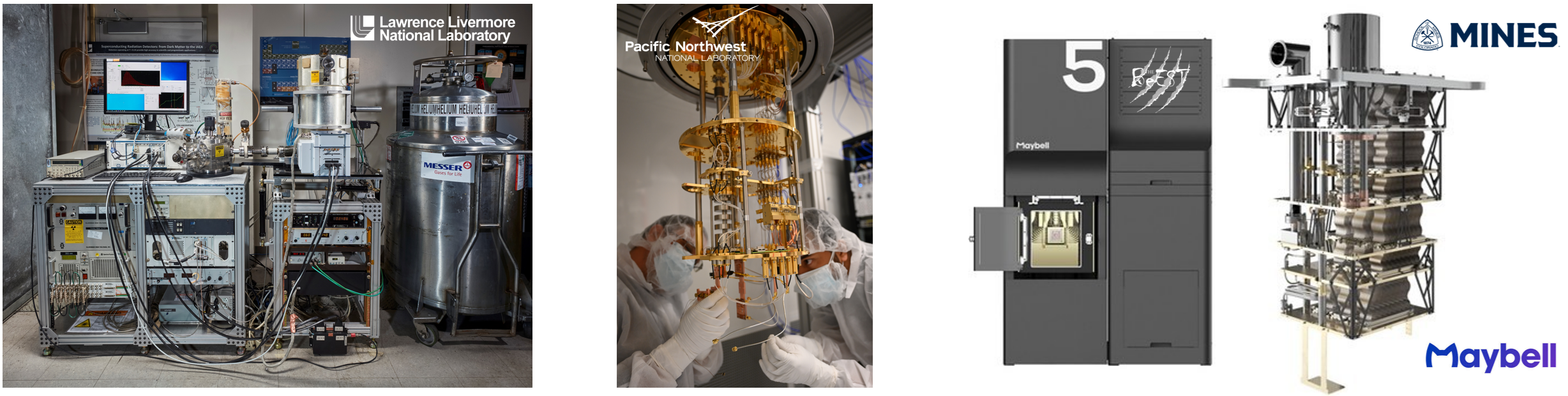 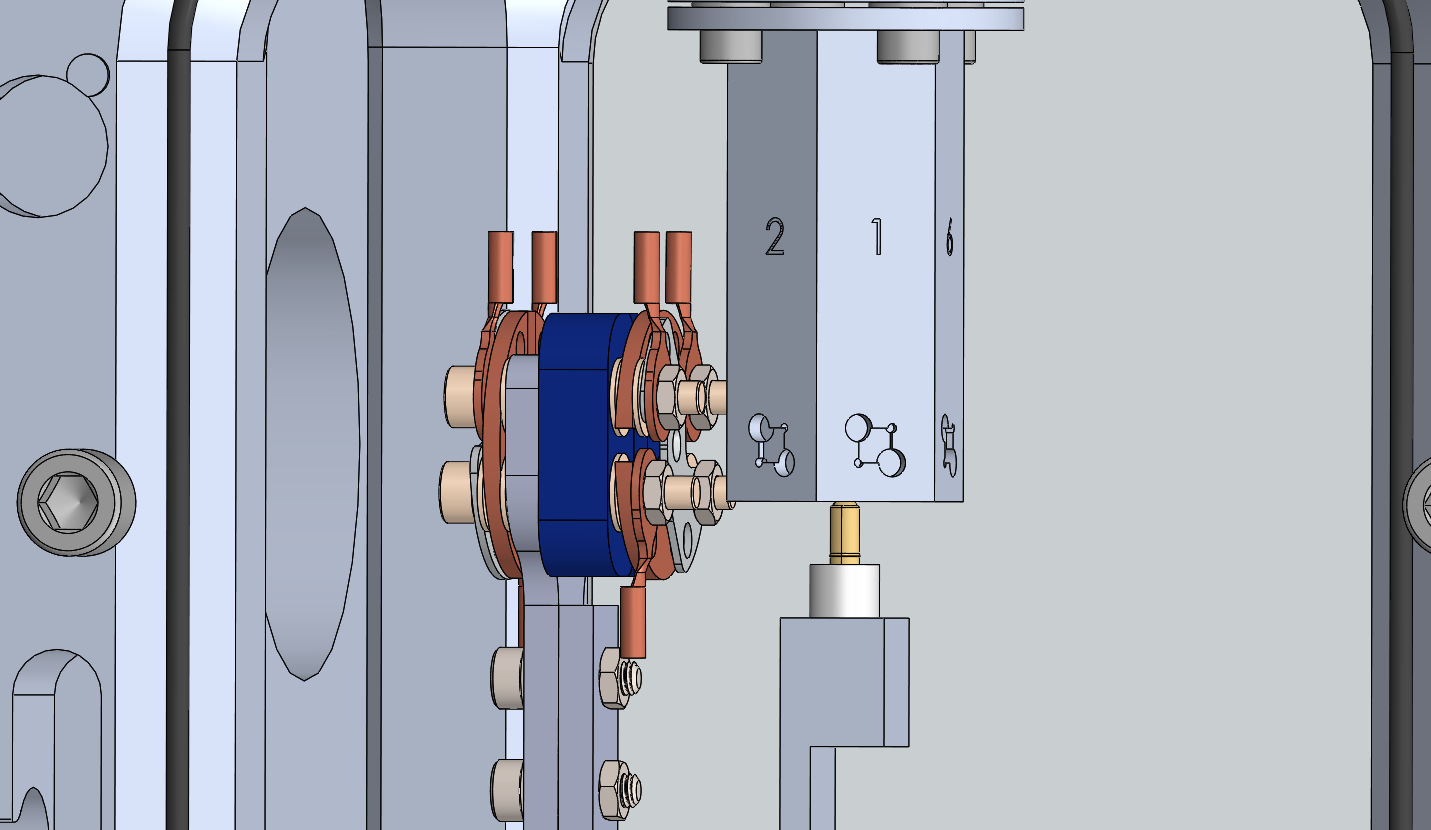 10
Kyle Leach - BeEST Collaboration Meeting 05/13/2025
Existing Fundamental Science Program with the BeEST
Heavy Neutral Lepton Search (Sterile Neutrinos)
Search for sub-MeV New Particles (e.g. Majorons)
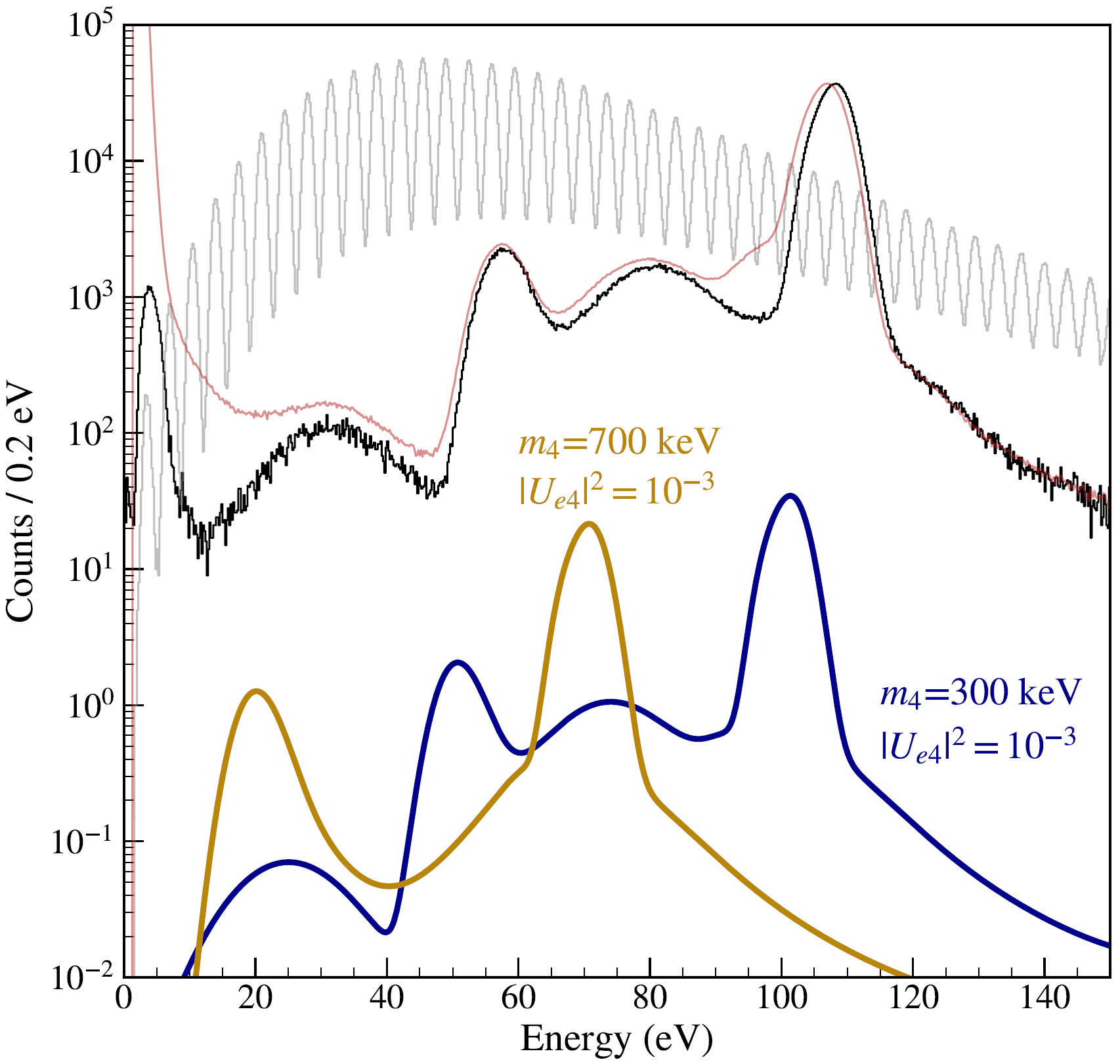 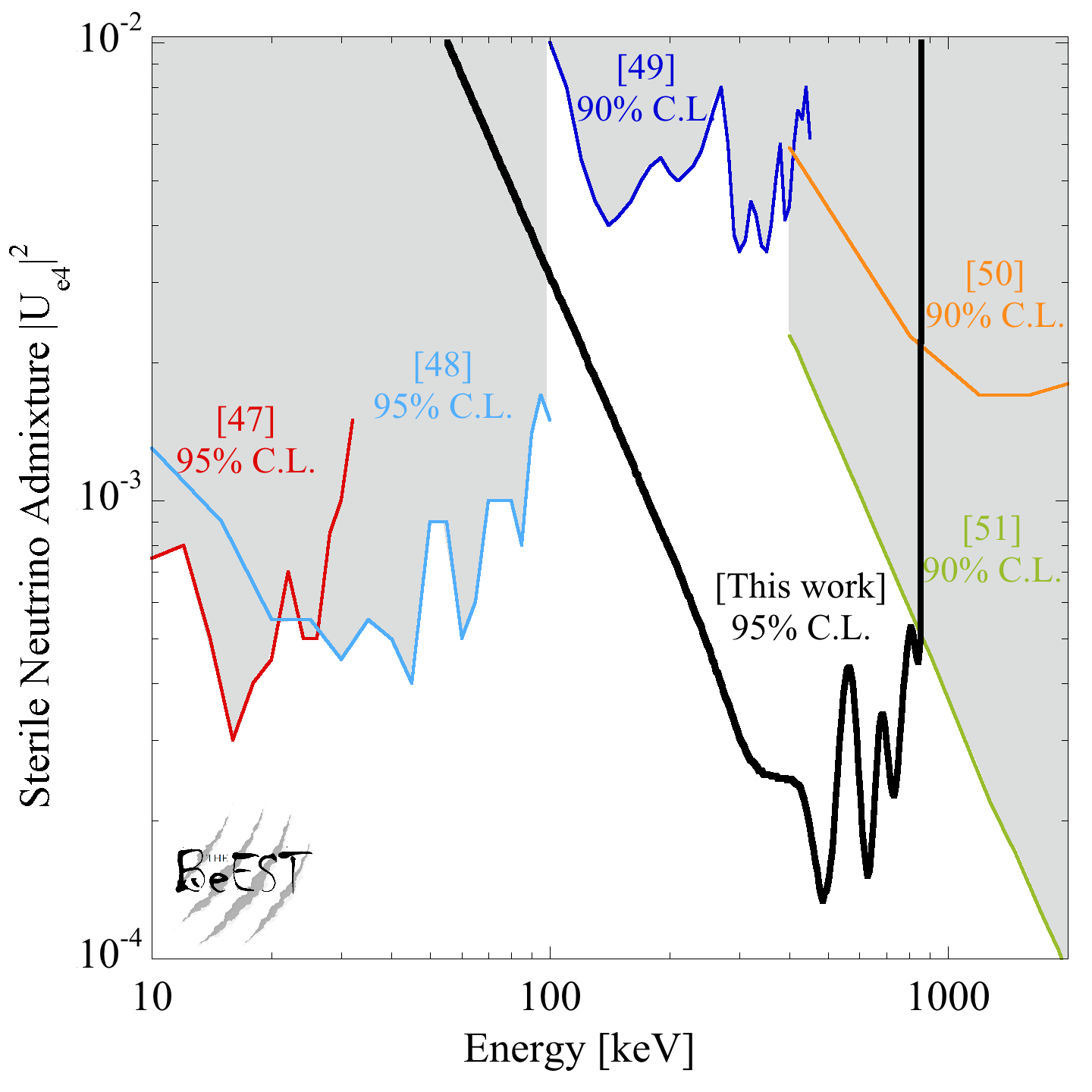 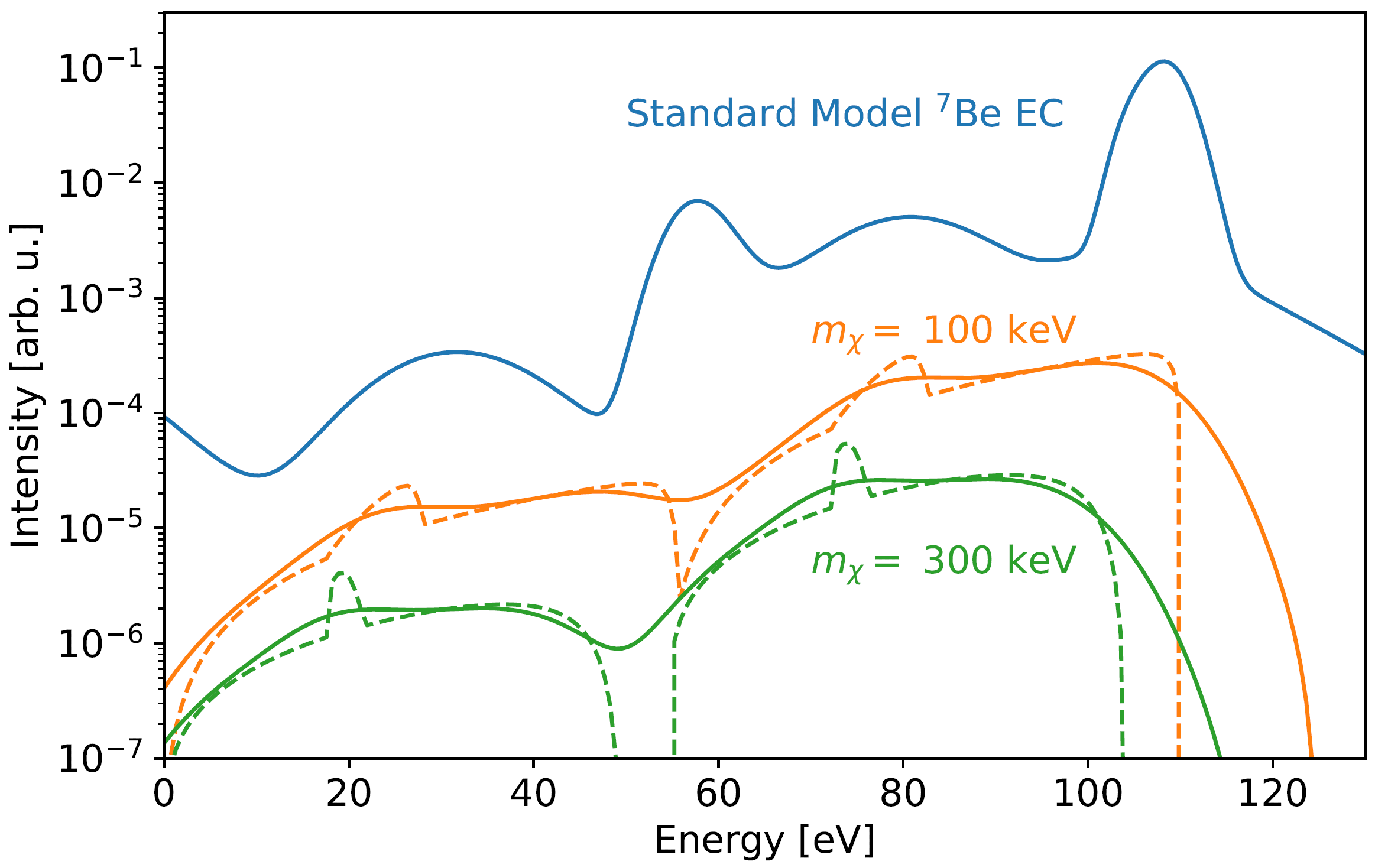 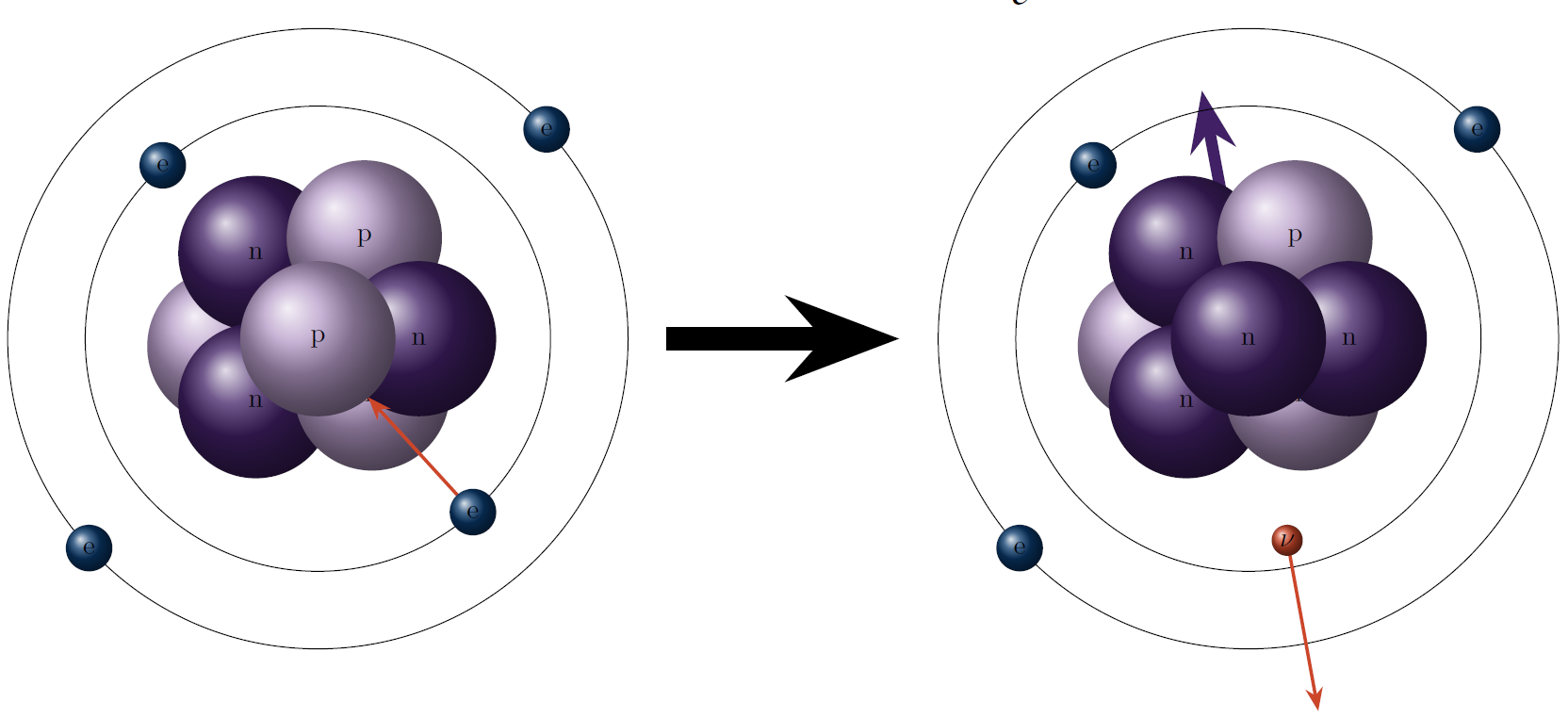 c
Leendert Hayen – tomorrow afternoon
Inwook Kim – this afternoon
Phase-II: PRL 126, 021803 (2021)
Phase-III: PRD 111, 052010 (2025) – Analysis Procedure
                  (coming soon!) – Updated Sterile Search
Fundamental Tests of QM: Localization and Entanglement
eV-Scale Nuclear Stopping Powers in Matter
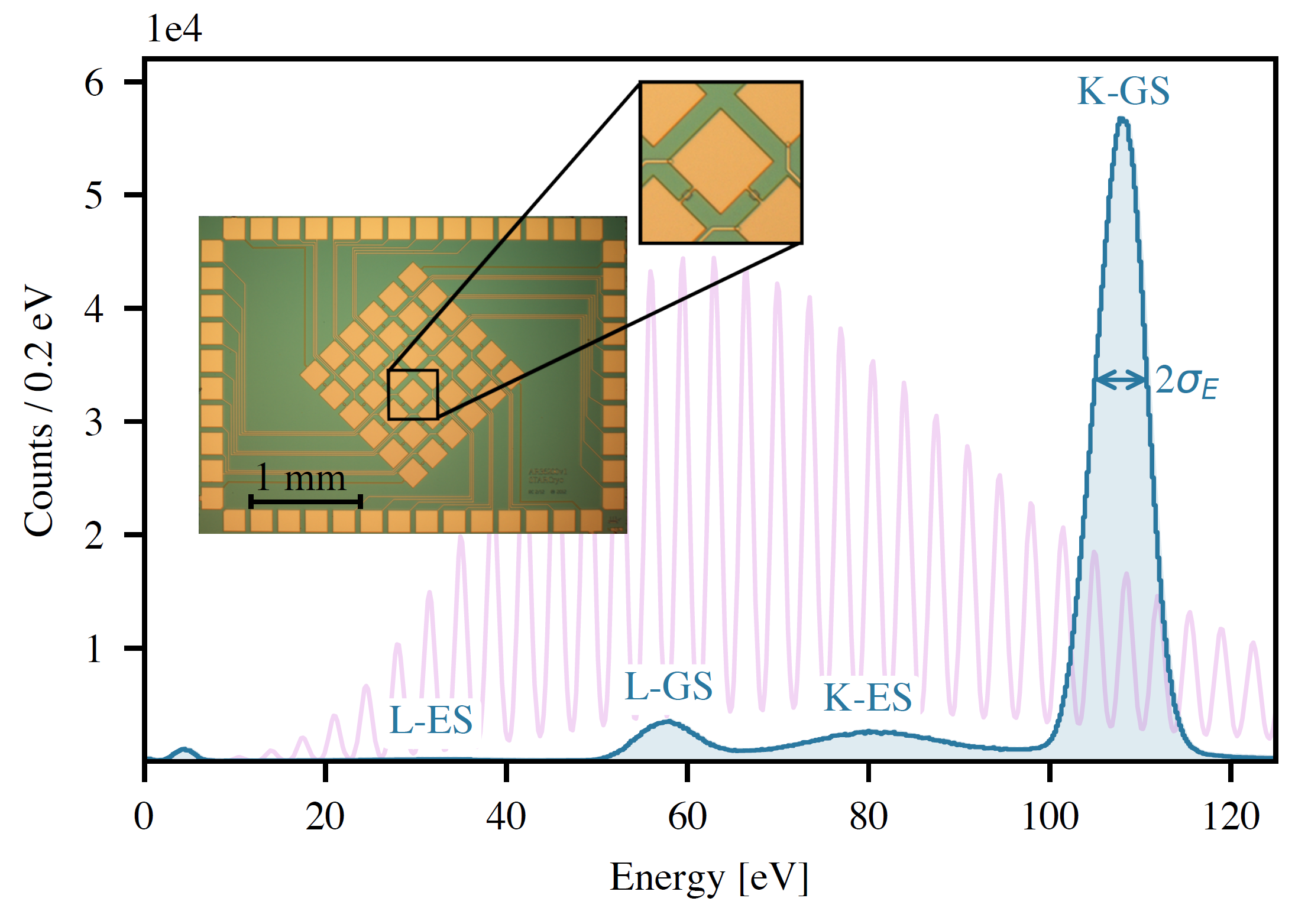 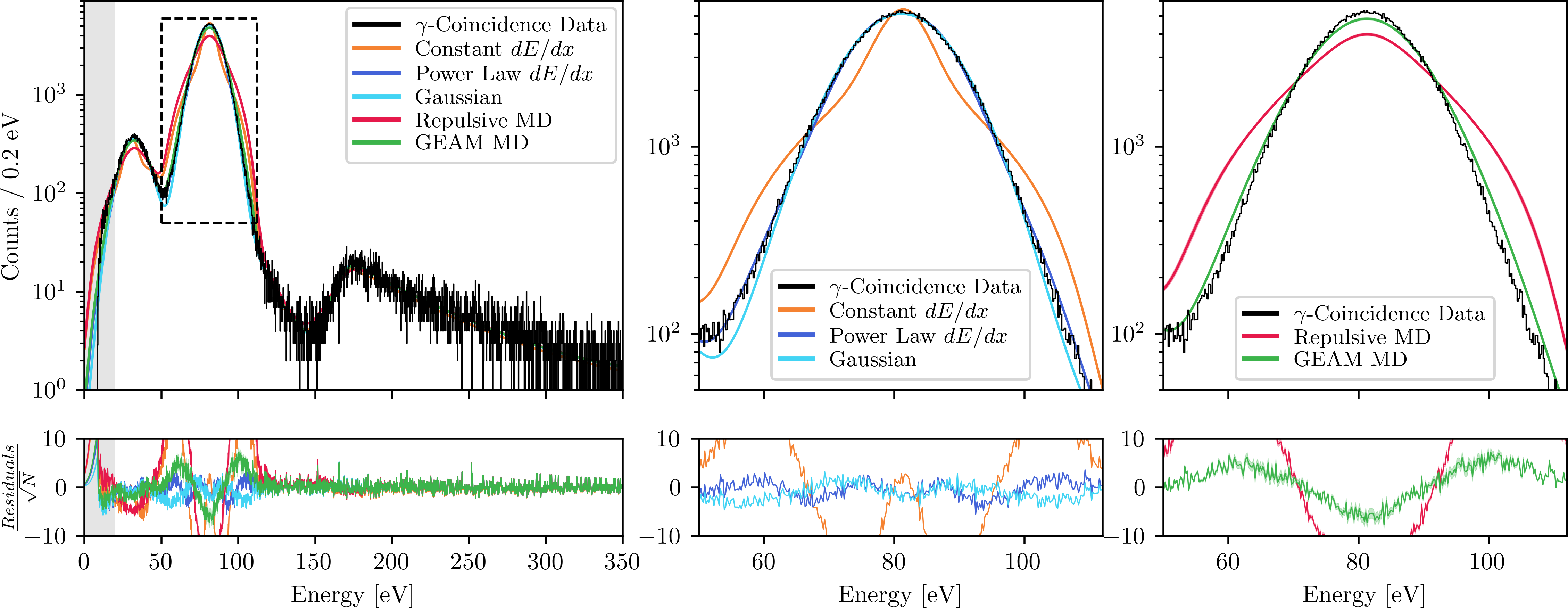 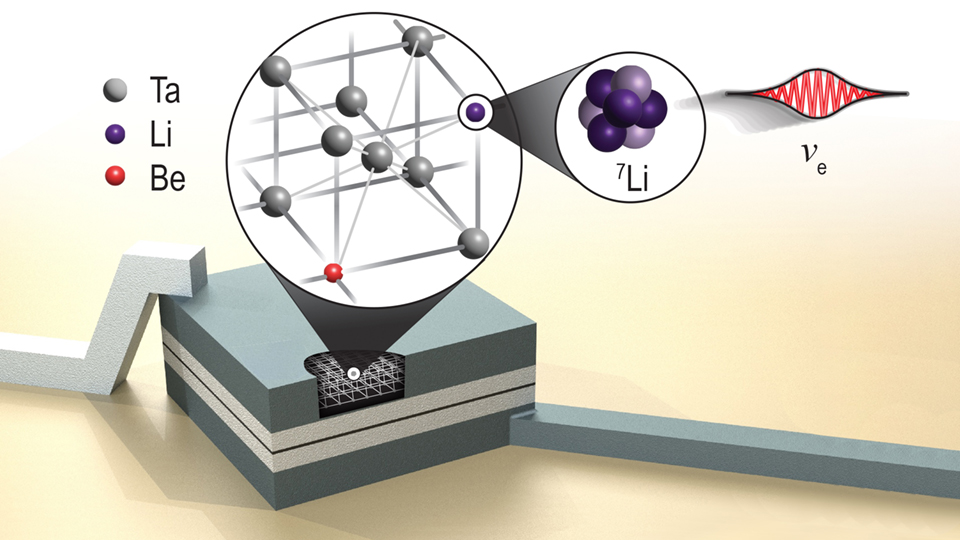 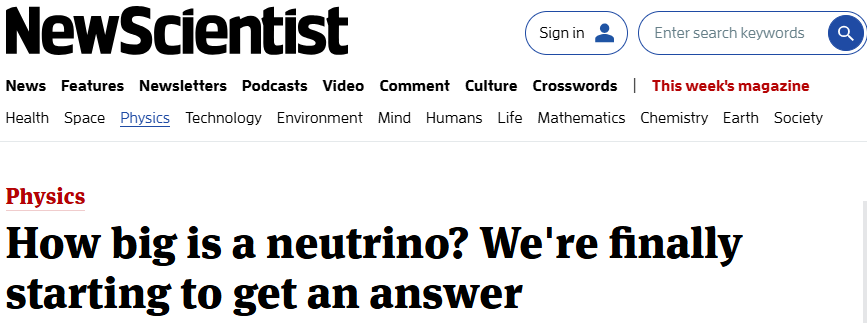 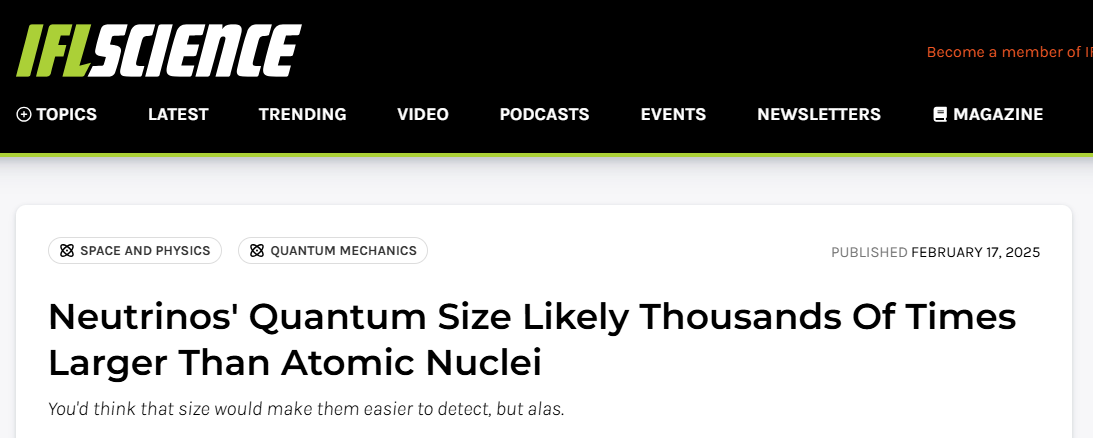 Joe Smolsky – tomorrow afternoon
Connor Bray – tomorrow afternoon
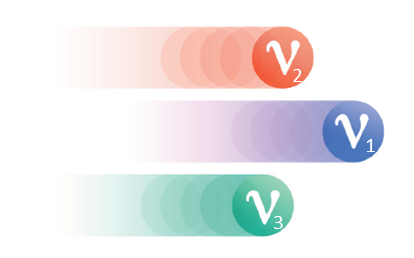 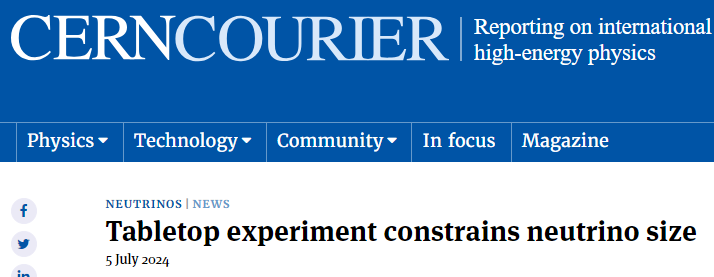 Nature 638, 640–644 (2025)
PRL (submitted) arXiv:2411.08076
Kyle Leach - BeEST Collaboration Meeting 05/13/2025
11
From Phase-III to –IV, and Beyond
Beyond the BeEST – Thursday Afternoon
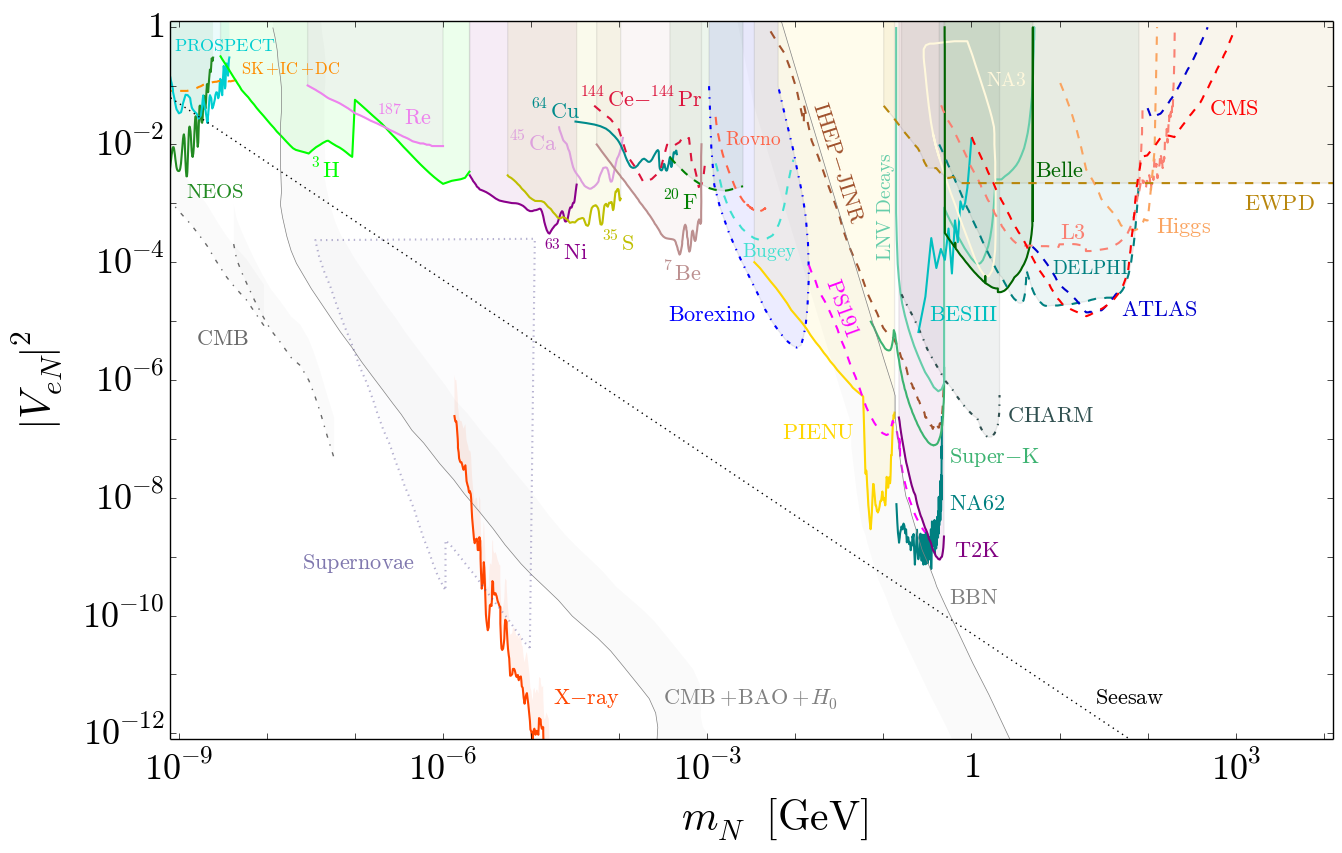 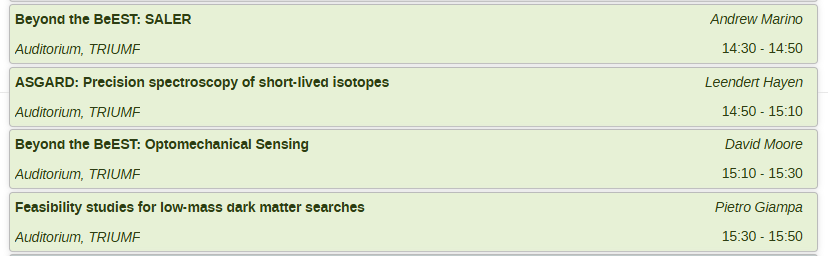 7Be
37Ar
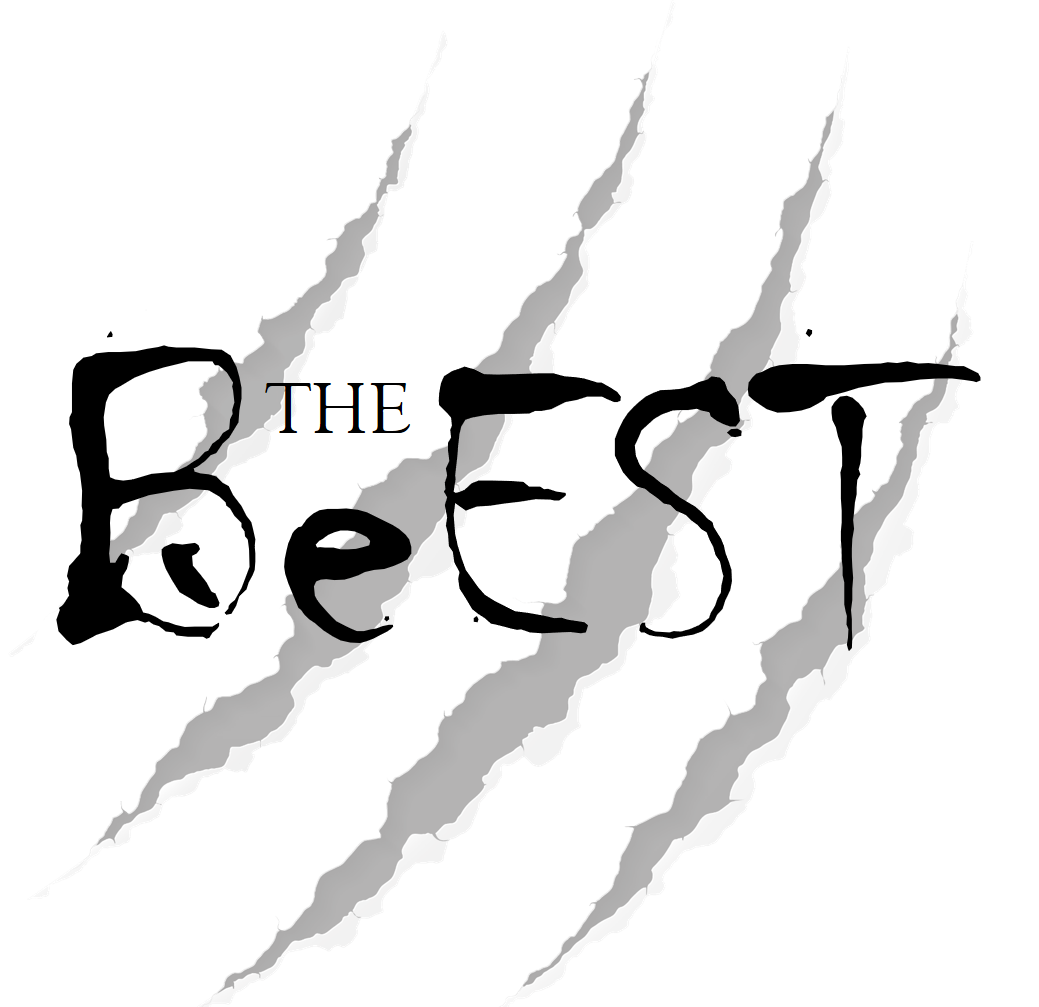 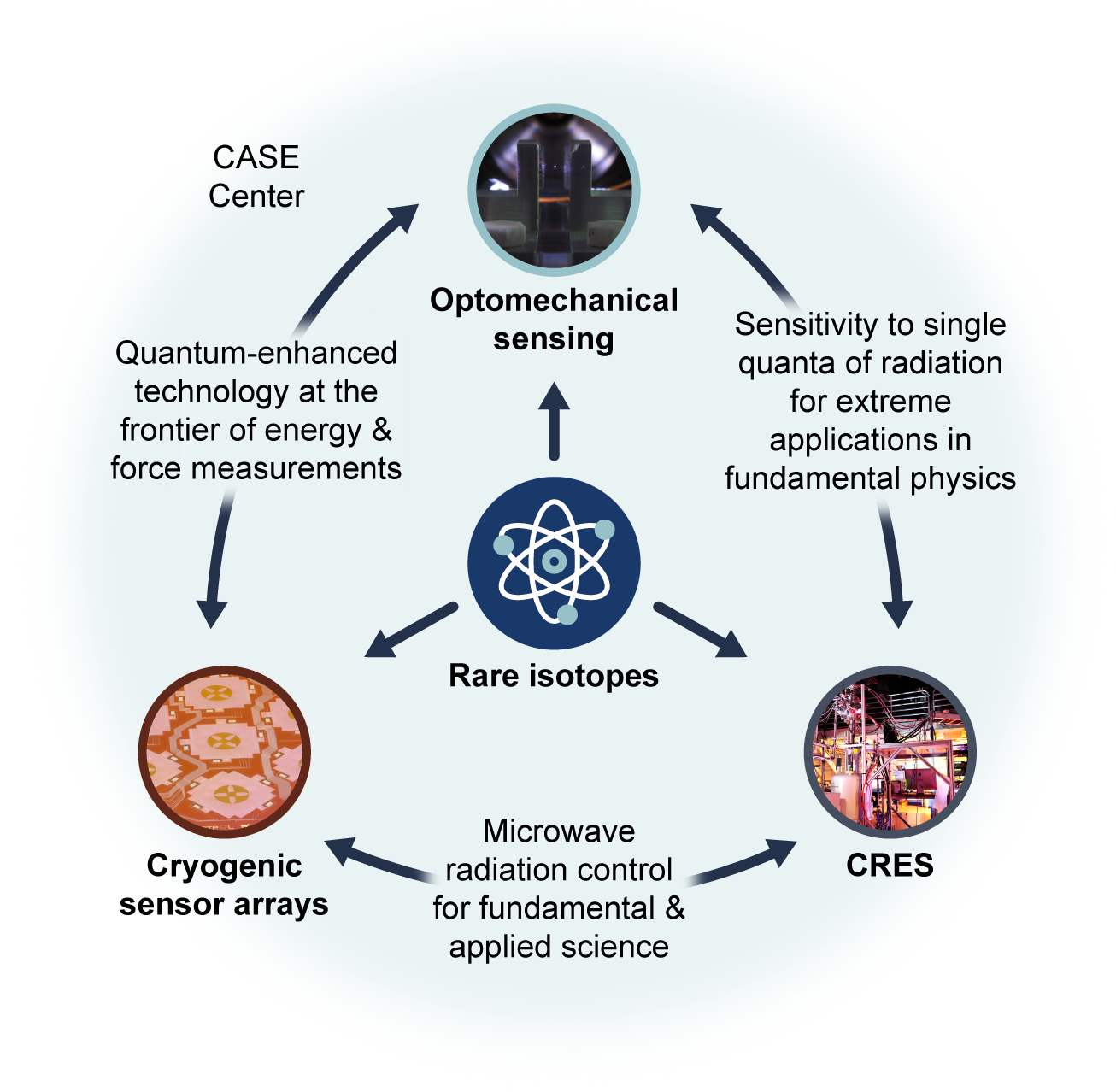 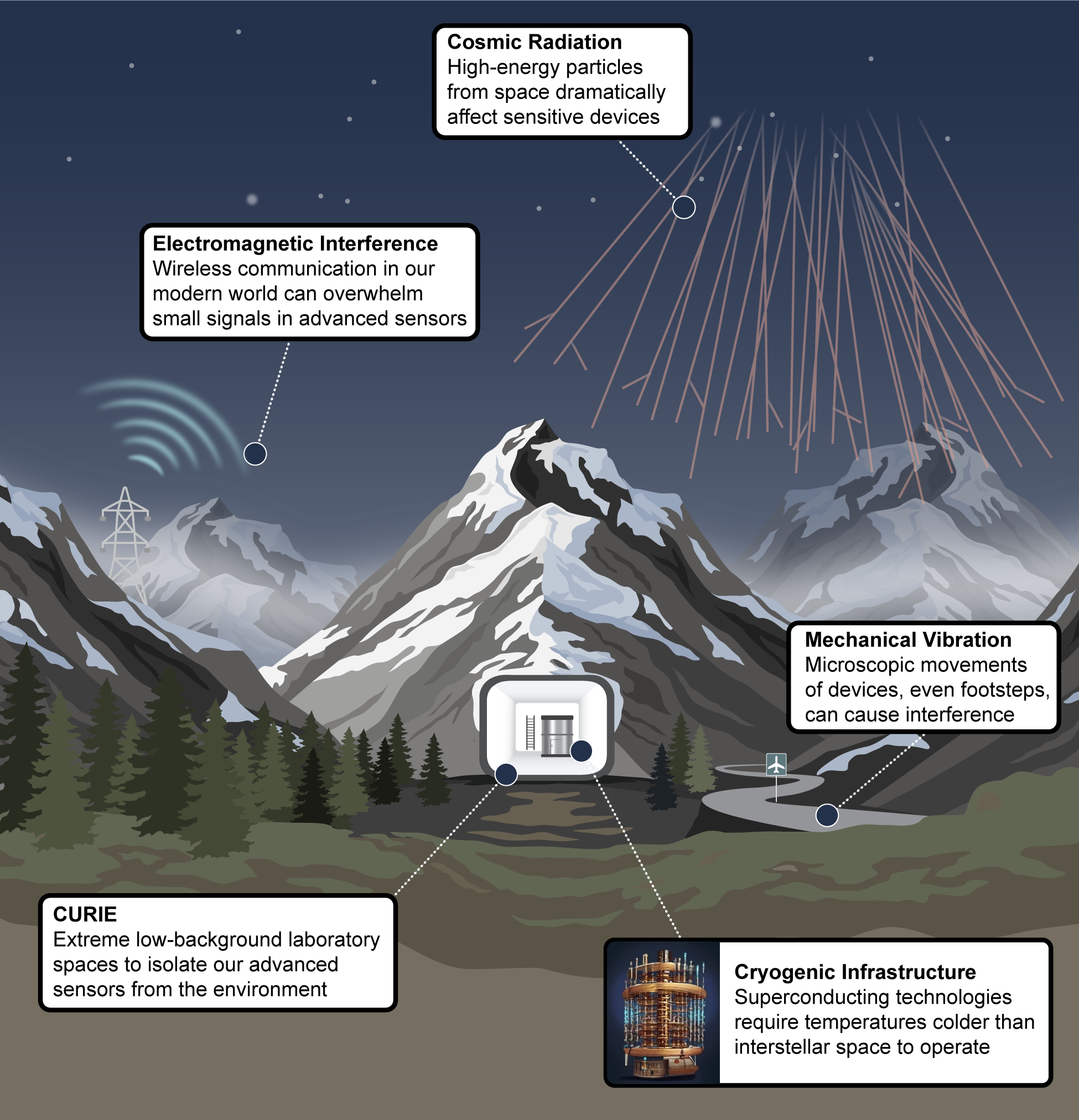 Increased statistics
New STJ sensors
Improved stability
Better modeling
New physics directions
tomorrow afternoon
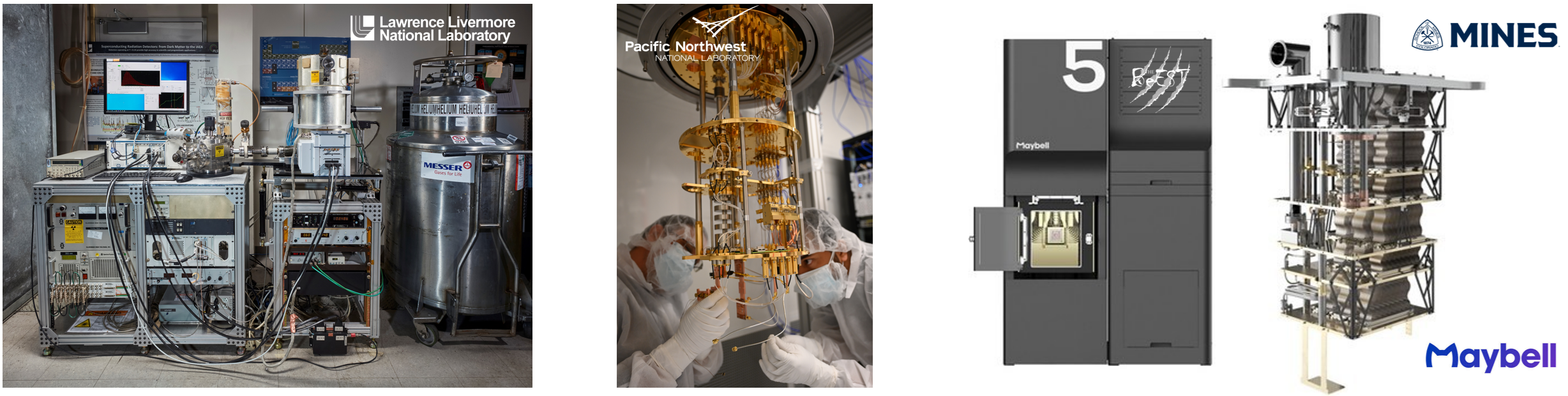 Kyle Leach - UMass Lowell 04/16/2025
12
Comments from 2023 Meeting – Starting Phase-III
A better understanding of the 7Be decay spectrum in Ta including atomic and materials effects
Theoretical spectrum of radiation following 7Be decay including atomic rearrangement/effects
Modeling of material shifts to the spectrum to possibly understand broadening
Materials imaging of our samples using TEM, SEM, and APT

Optimization of 7Be implantation at TRIUMF-ISAC
Higher energy and purity 7Be source for implantation
Understanding depth profile and uniformity for implantation into Ta

Scaling of experiment to 36- and 112-pixel arrays of Ta-based STJs
Evaluate scaling effects (electronics, backgrounds, cooling, etc.)
Quantify uniformity of detector and electronics response across pixels
Examine possibility of continuous DAQ with pulse shape analysis

Measurement of experimental spectrum via gamma coincidence. (related to point 1)
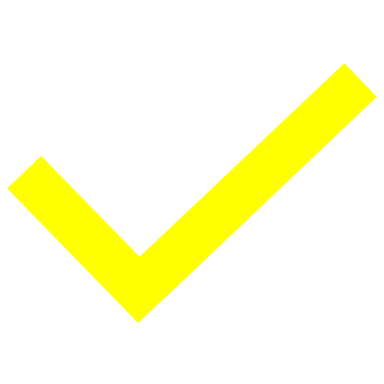 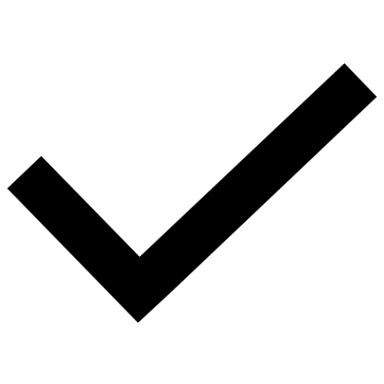 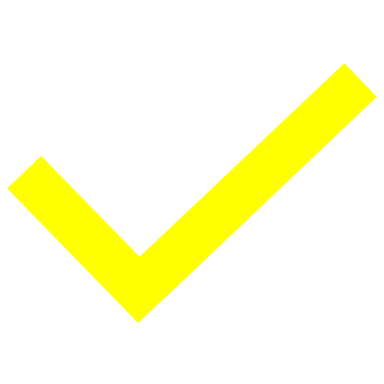 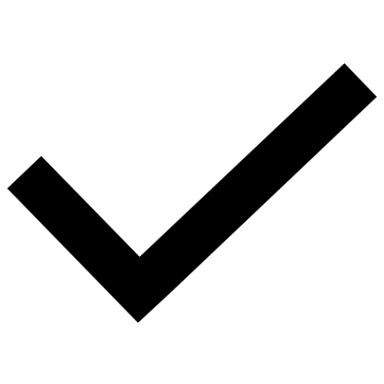 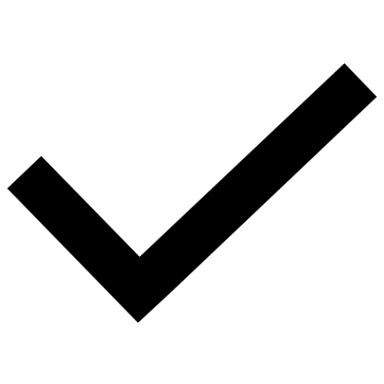 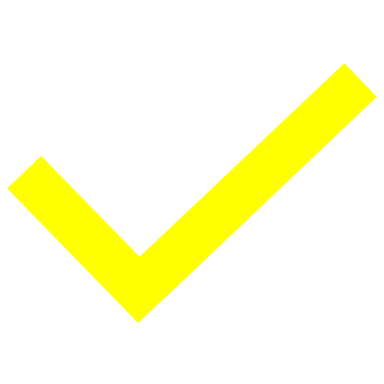 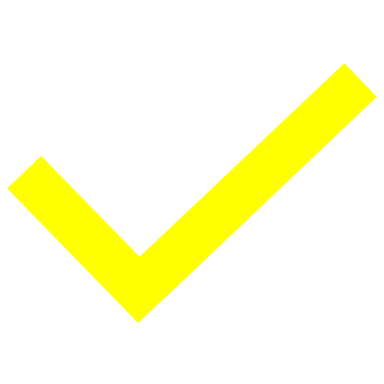 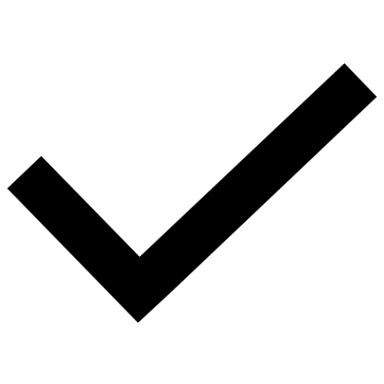 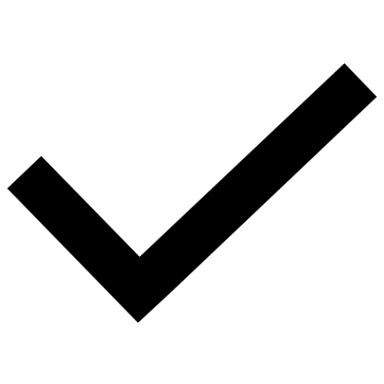 Major milestone: Limits on sub-MeV BSM neutrino mass from STJ array counting for 1 month at a rate of 1 kHz
Comments from 2023 Meeting – Starting Phase-III
A better understanding of the 7Be decay spectrum in Ta including atomic and materials effects
Theoretical spectrum of radiation following 7Be decay including atomic rearrangement/effects
Modeling of material shifts to the spectrum to possibly understand broadening
Materials imaging of our samples using TEM, SEM, and APT

Optimization of 7Be implantation at TRIUMF-ISAC
Higher energy and purity 7Be source for implantation
Understanding depth profile and uniformity for implantation into Ta

Scaling of experiment to 36- and 112-pixel arrays of Ta-based STJs
Evaluate scaling effects (electronics, backgrounds, cooling, etc.)
Quantify uniformity of detector and electronics response across pixels
Examine possibility of continuous DAQ with pulse shape analysis

Measurement of experimental spectrum via gamma coincidence. (related to point 1)
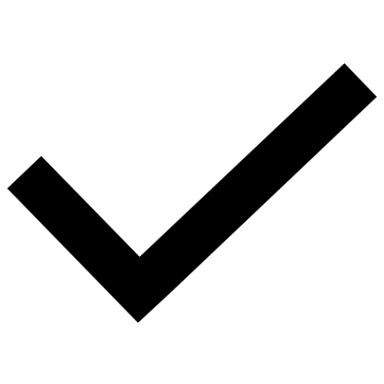 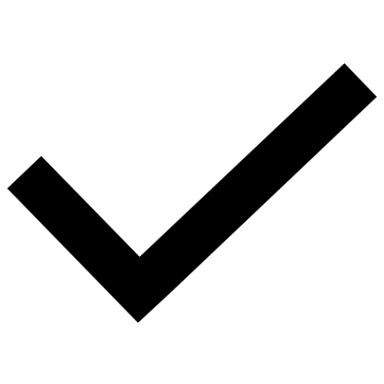 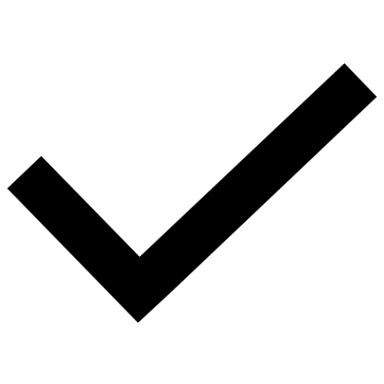 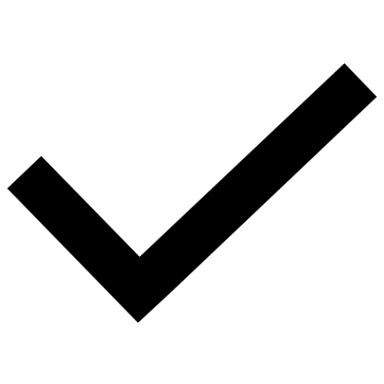 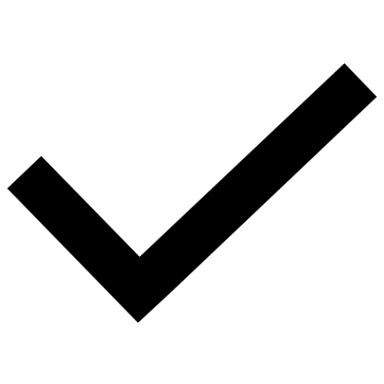 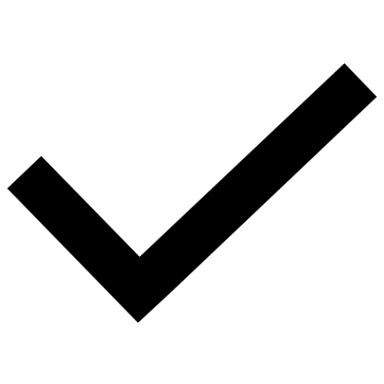 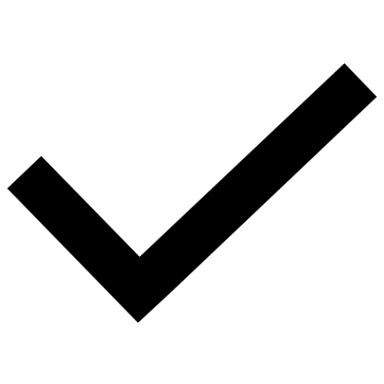 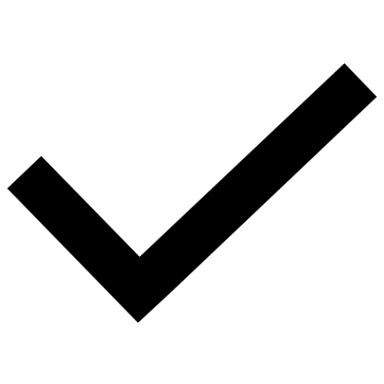 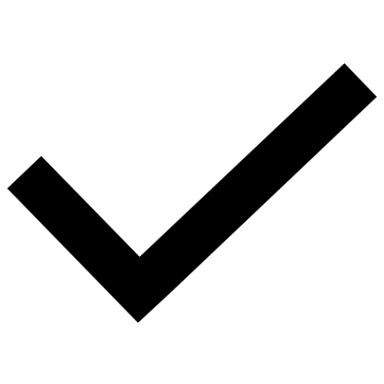 Major milestone: Limits on sub-MeV BSM neutrino mass from STJ array counting for 1 month at a rate of 1 kHz
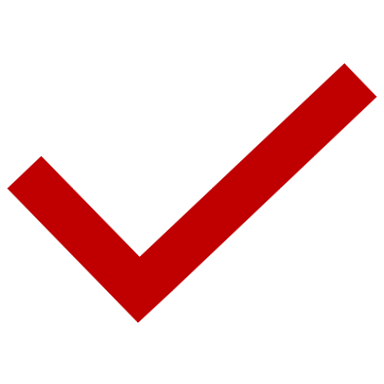 Goals of the 2023 Meeting
Collect ourselves in person for the first time!  Enjoy discussion and collaboration within our group.

Develop a clear path forward for extracting the Phase-III data and its subsequent analysis.  

Understand limiting factors in the existing spectral response from our experience with Phase-I and Phase-II, and how to better model/understand these in the Phase-III data.

Discuss order of information dissemination for 2023 and Phase-III in general

More formally define leadership roles within the collaboration, and responsibilities 

Look at our resources as a group and see where we need to increase effort or funding.
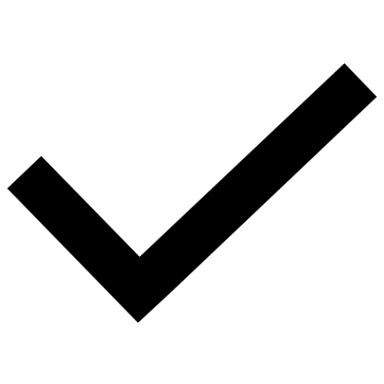 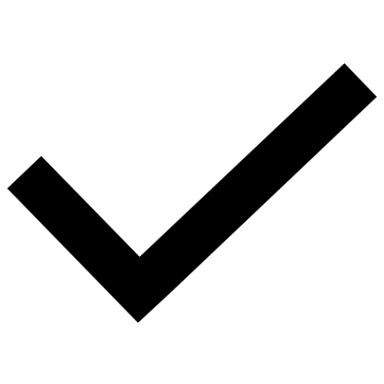 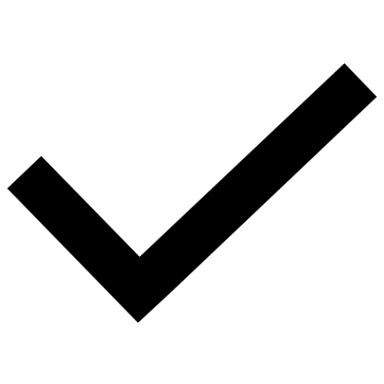 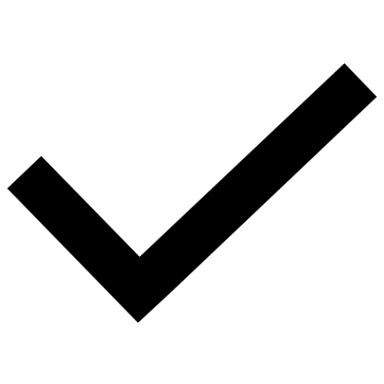 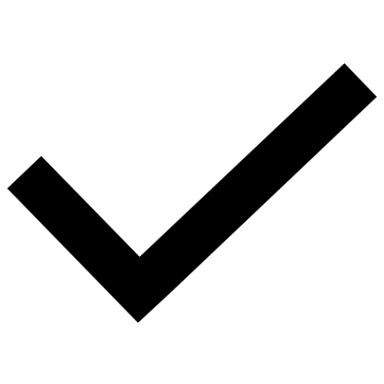 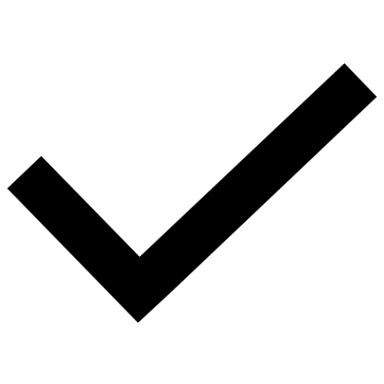 Kyle Leach - BeEST Collaboration Meeting 05/13/2025
15
Goals of the Meeting This Year
Collect ourselves in person for the first time in 2 years!  Enjoy discussion and collaboration within our group, and the hospitality of the TRIUMF team

Expand the collaboration with new members from McGill, SLAC, Yale, and others

Finalize steps for extracting primary physics from the Phase-III data analysis.  

Explore new physics directions with existing data, and new concepts.

Formally initiate Phase-IV and inform members of group of plans and roles.

Look at our resources as a group and see where we need to increase effort or funding.

Look beyond “The BeEST” more broadly at the concepts of nuclear recoil detection with advanced sensors
Kyle Leach - BeEST Collaboration Meeting 05/13/2025
16